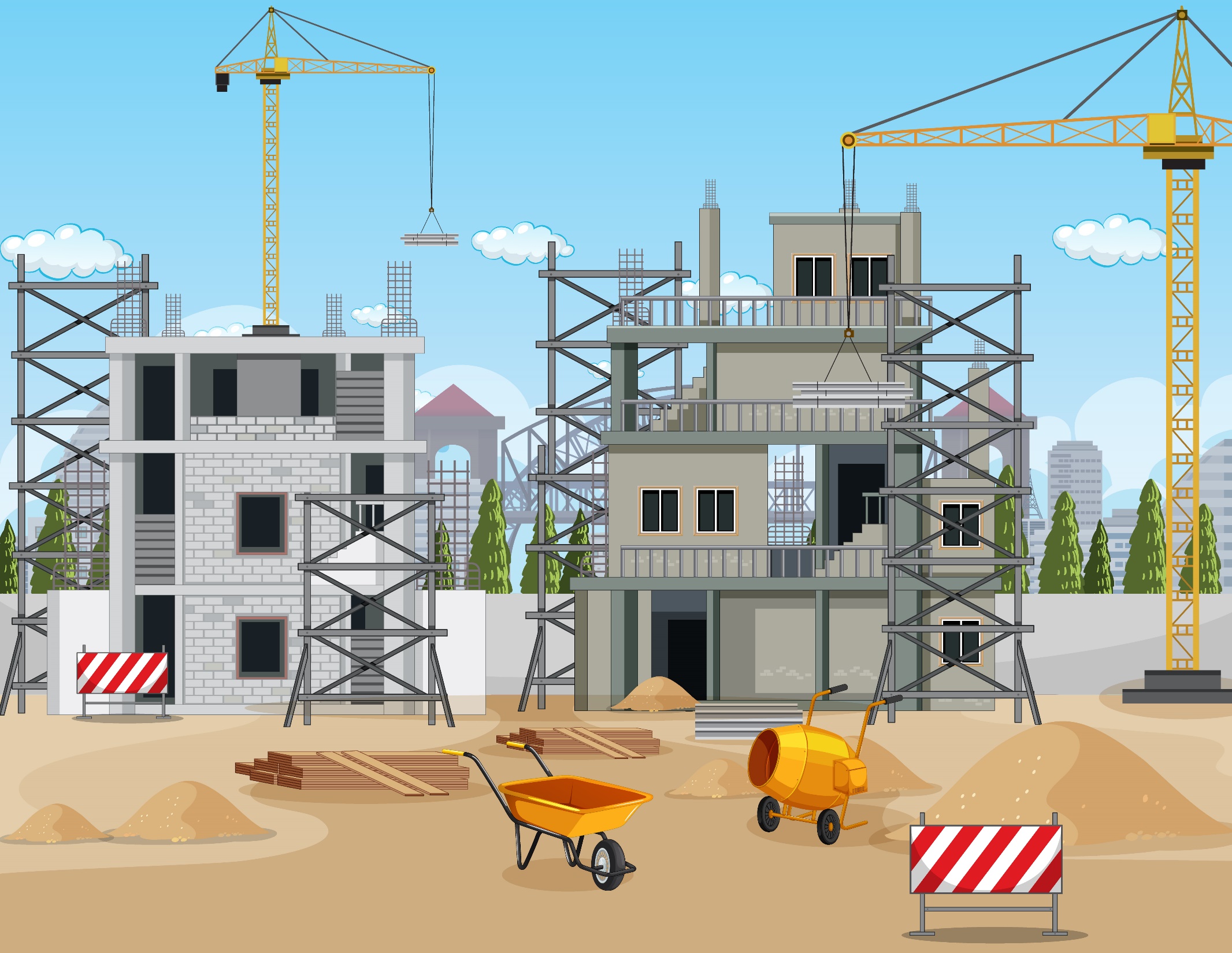 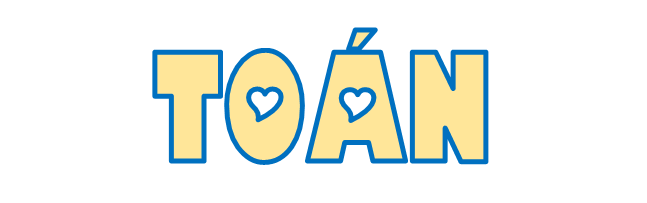 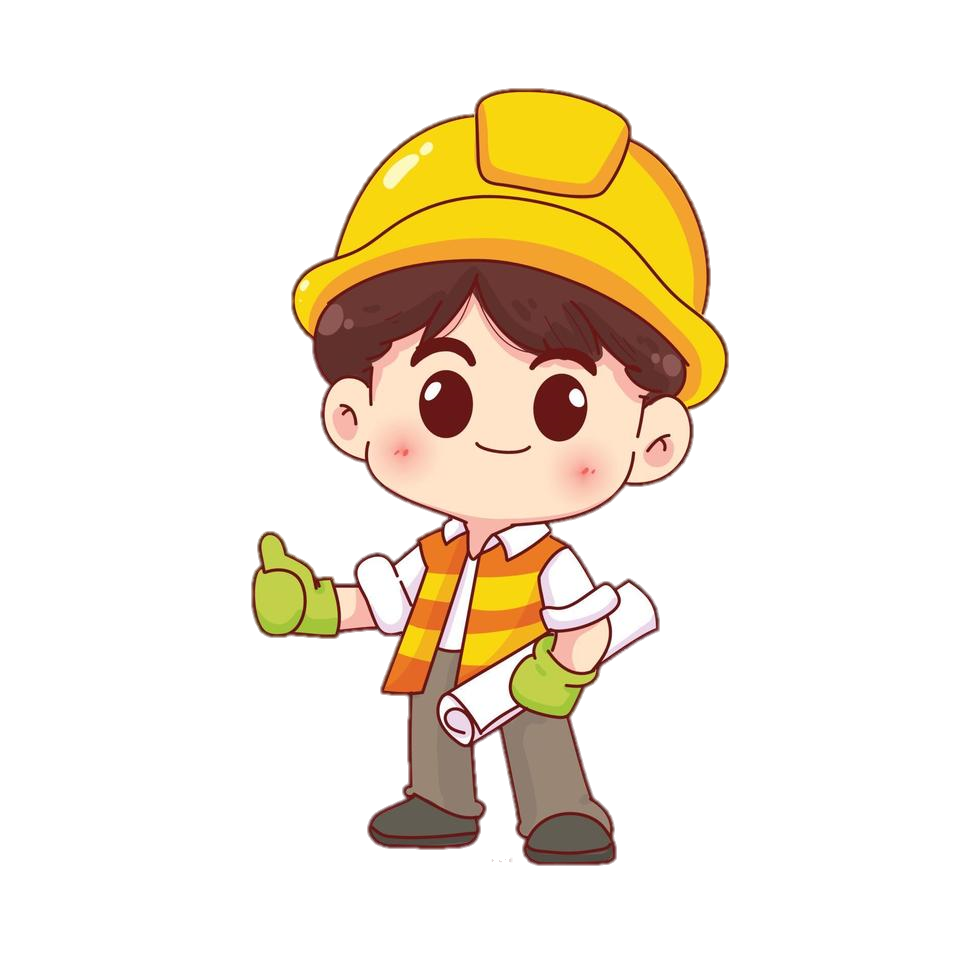 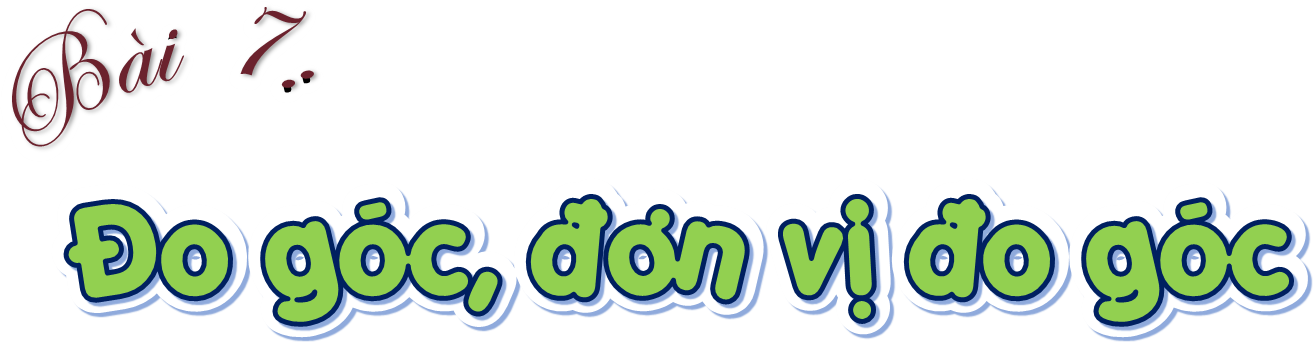 (Tiết 2)
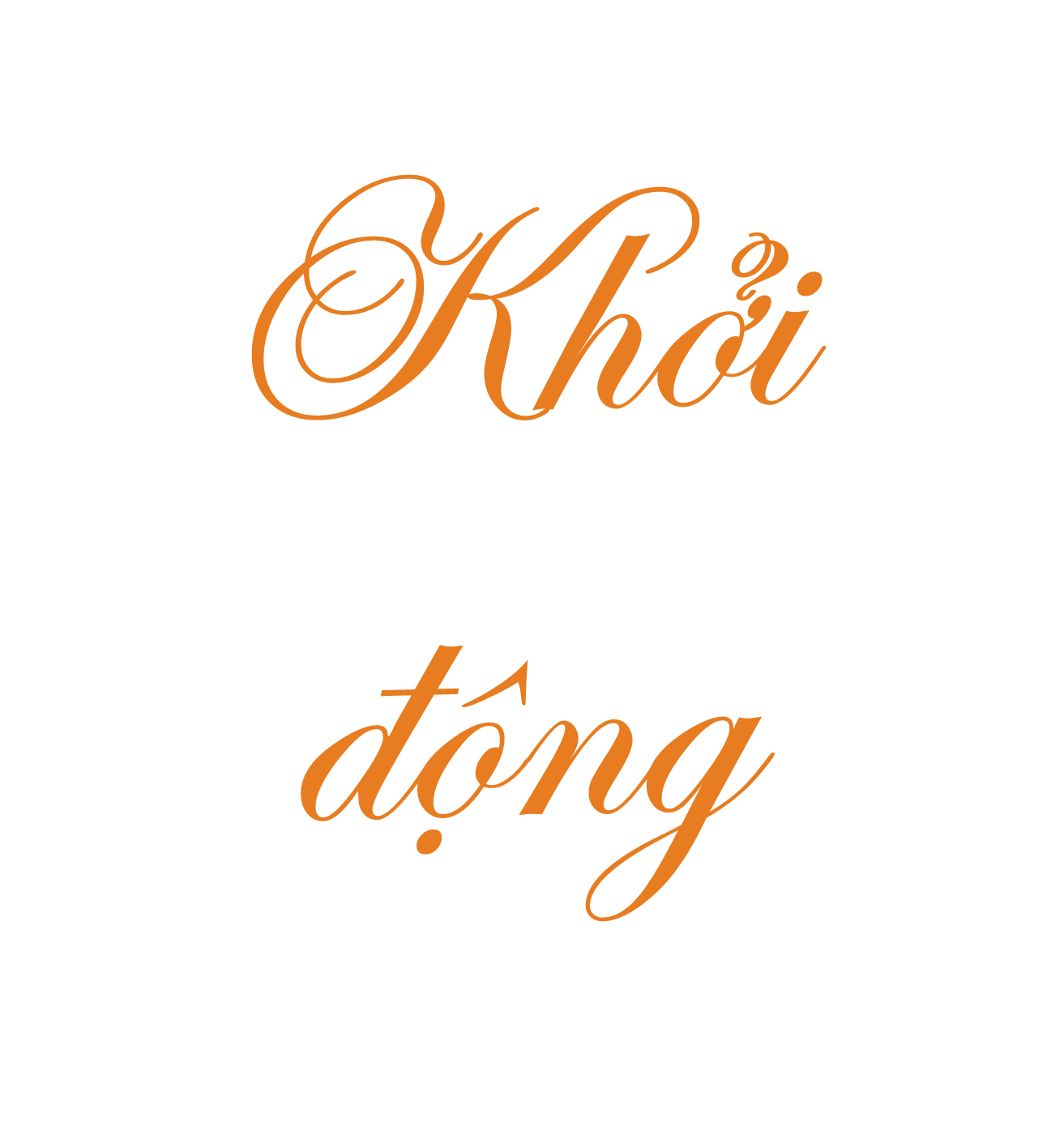 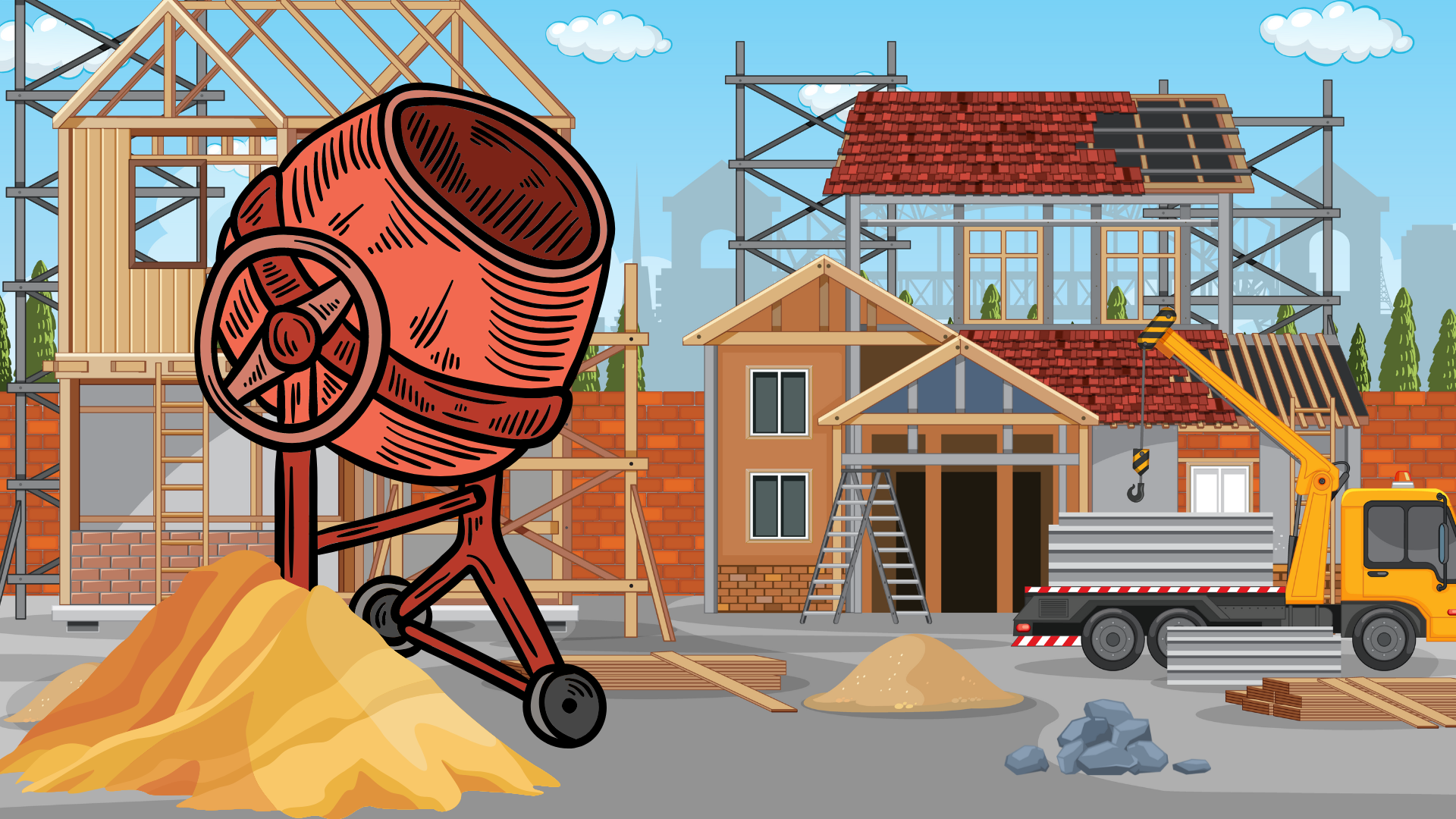 Học sinh cùng nhau tạo hình góc theo mệnh lệnh của giáo viên.
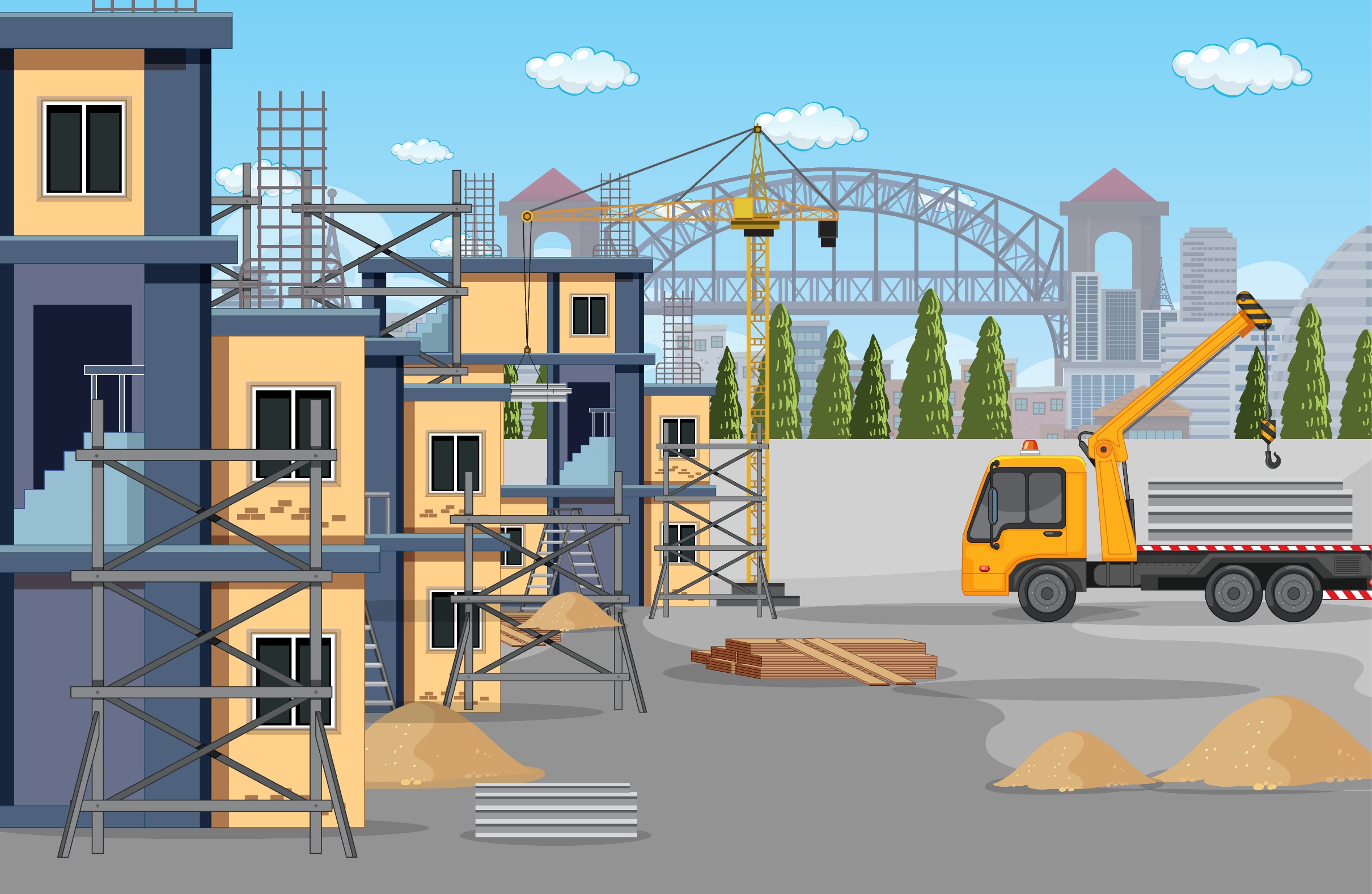 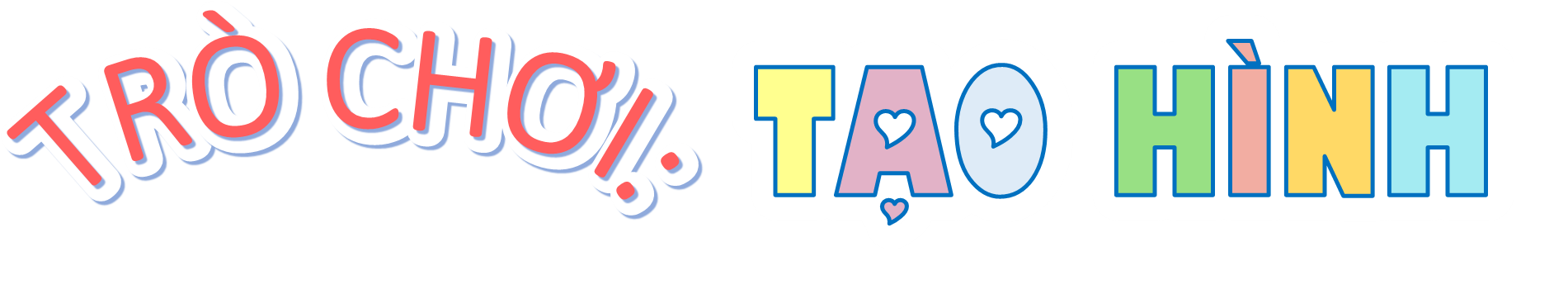 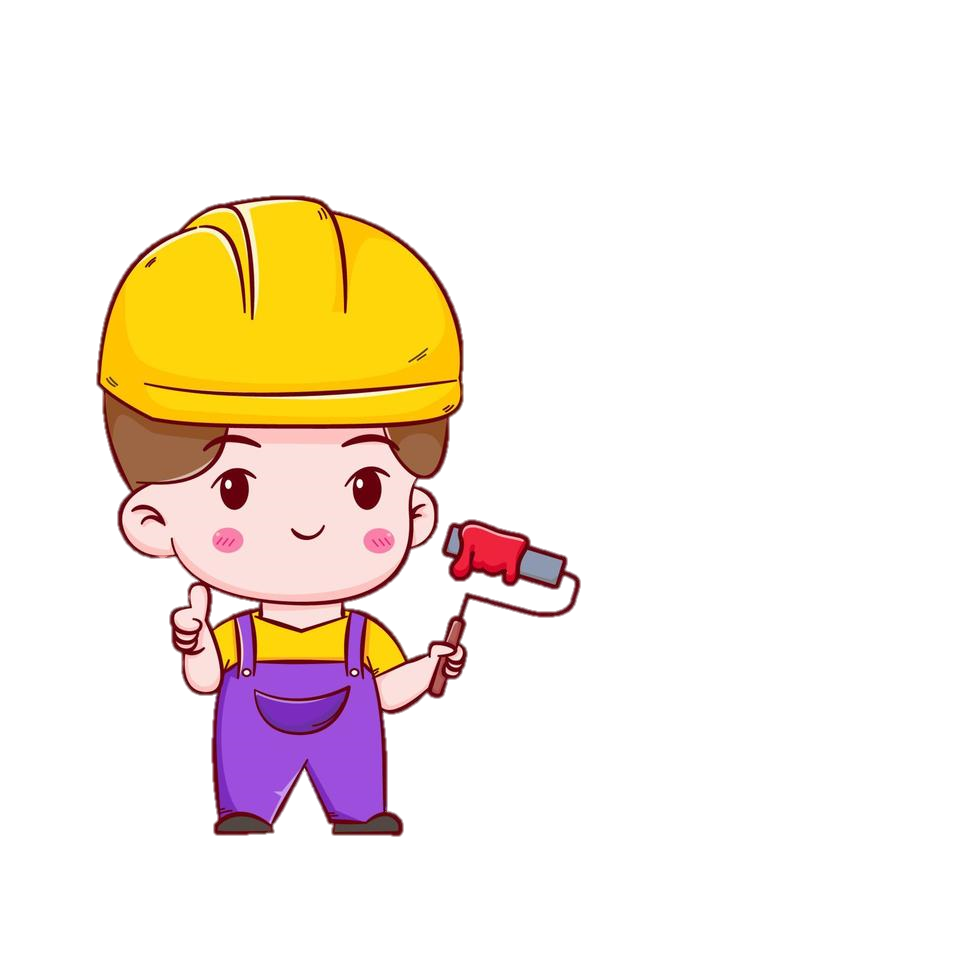 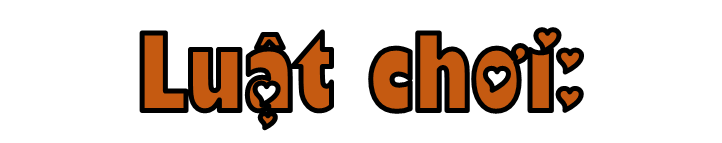 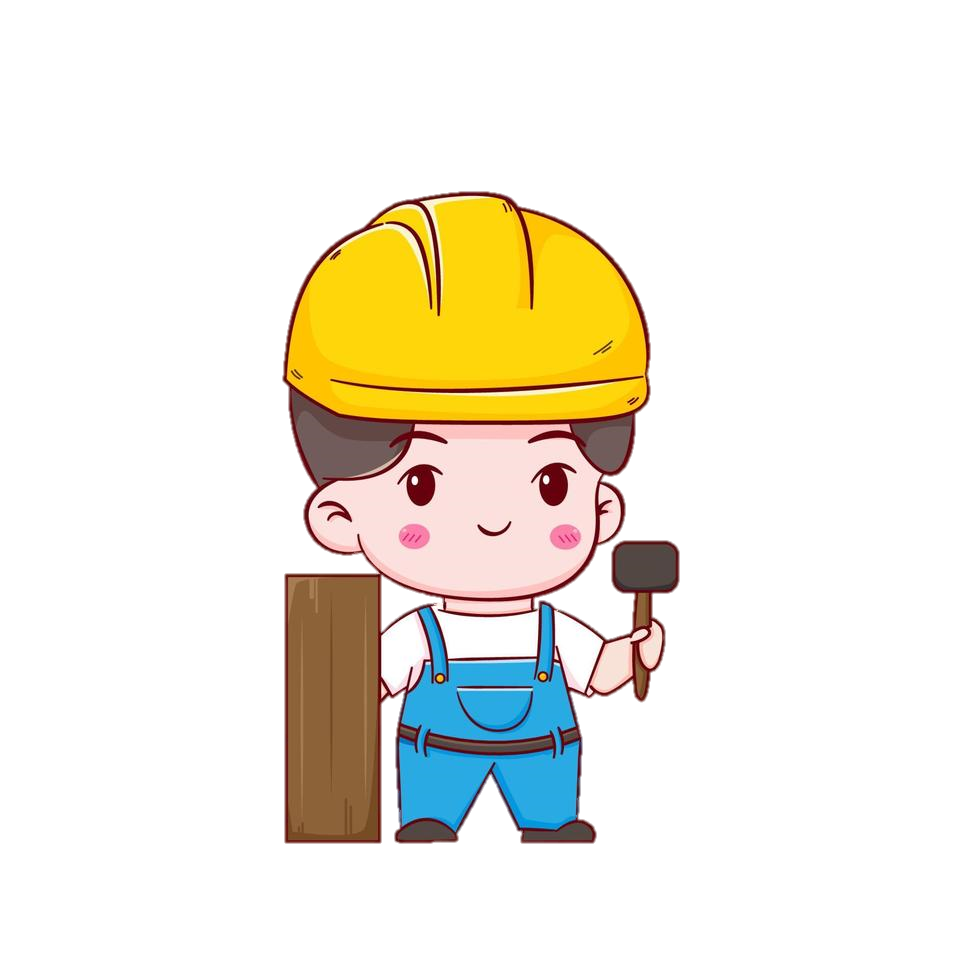 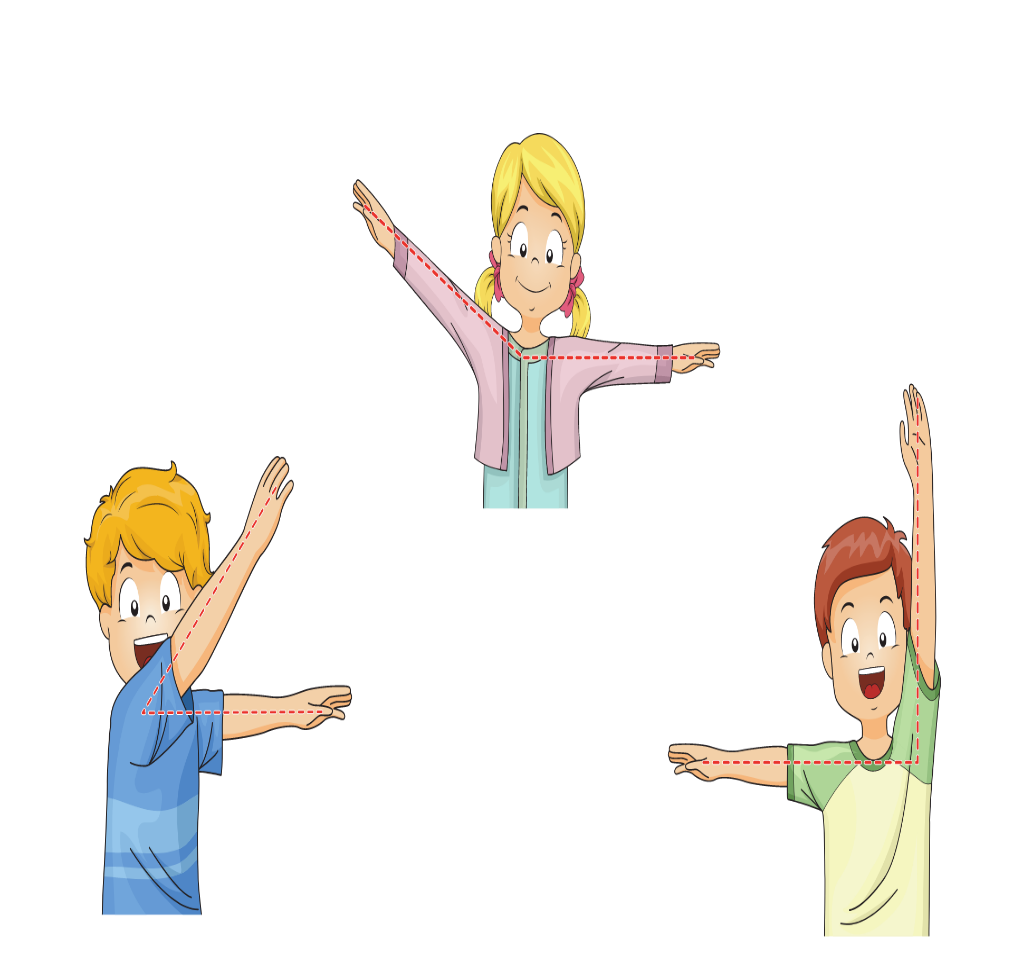 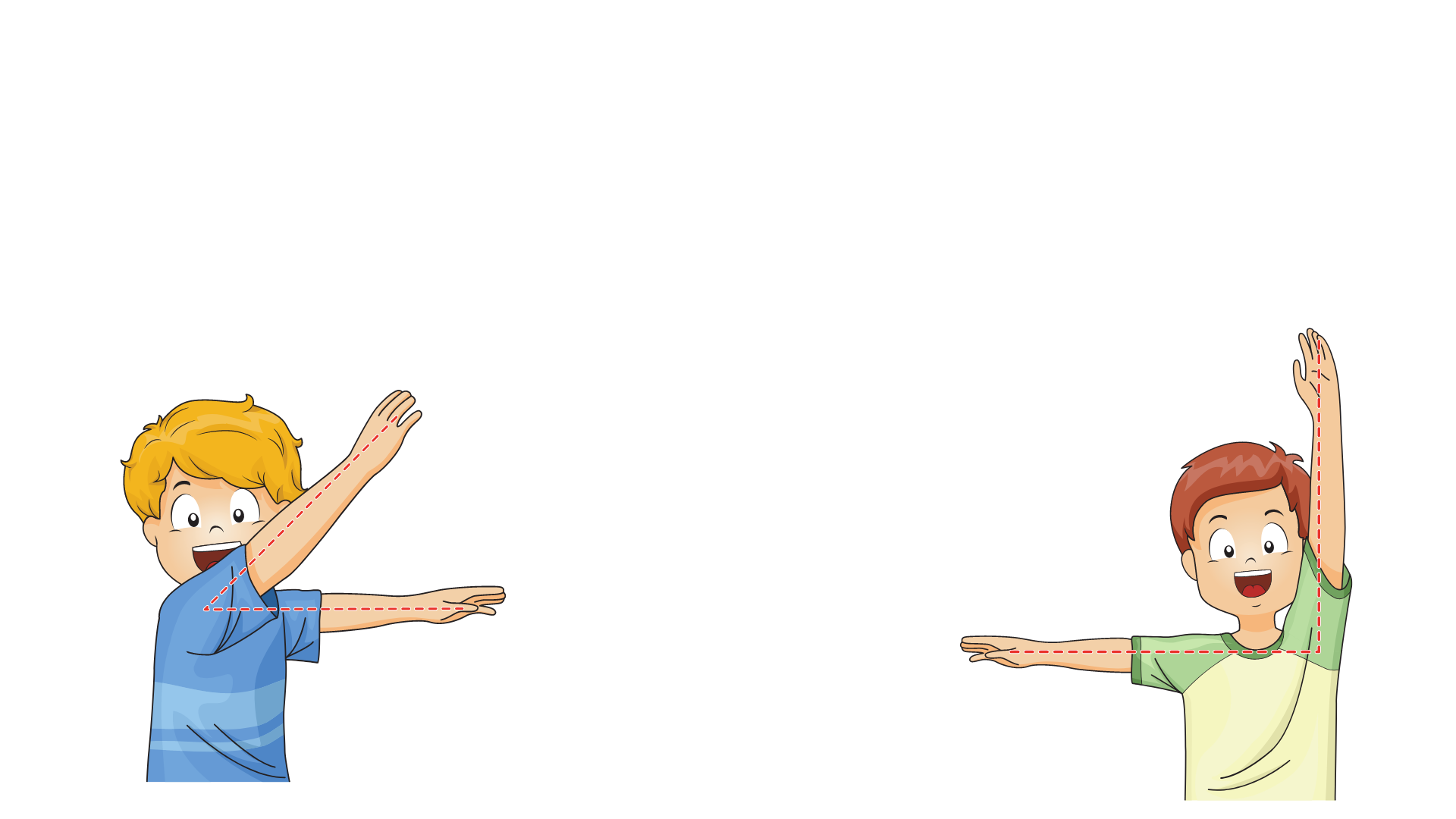 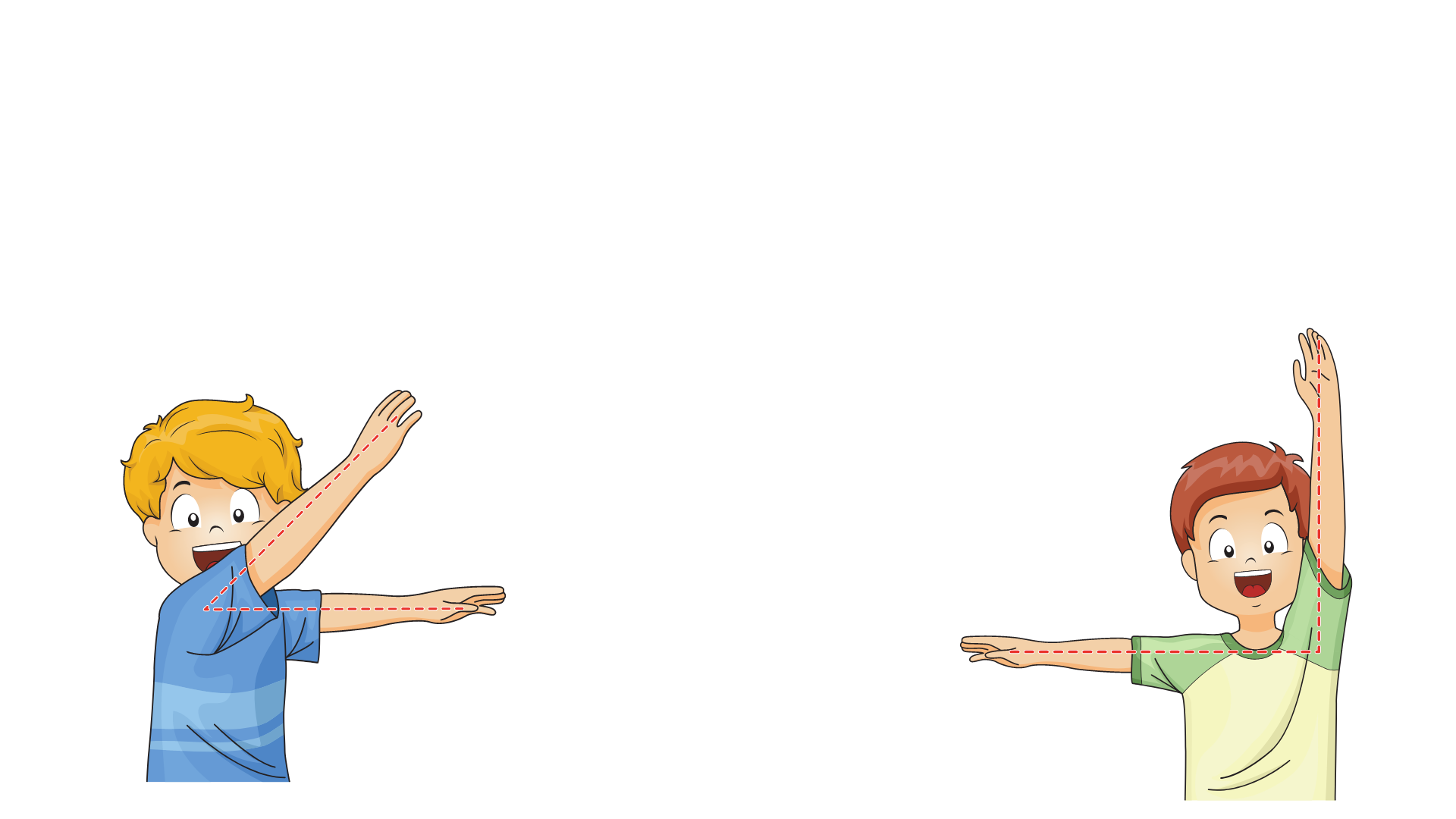 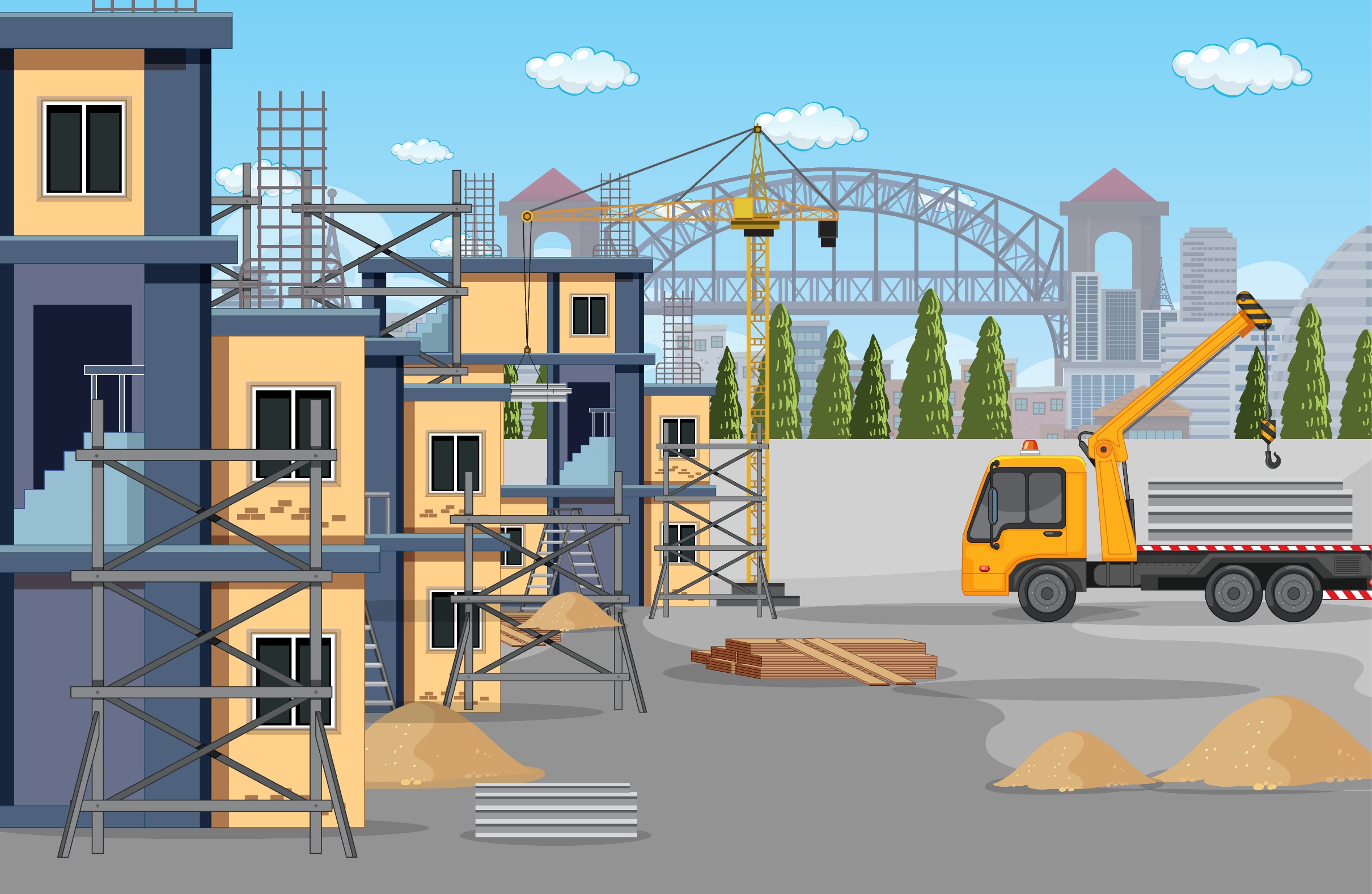 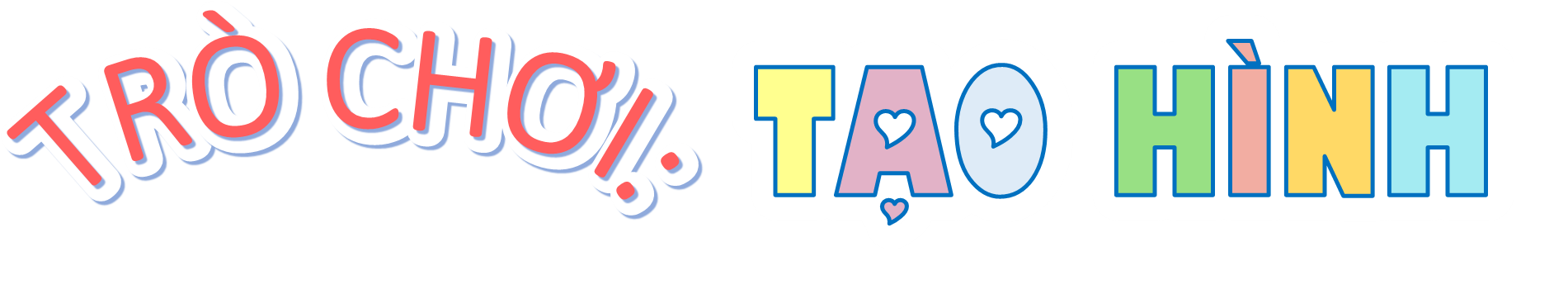 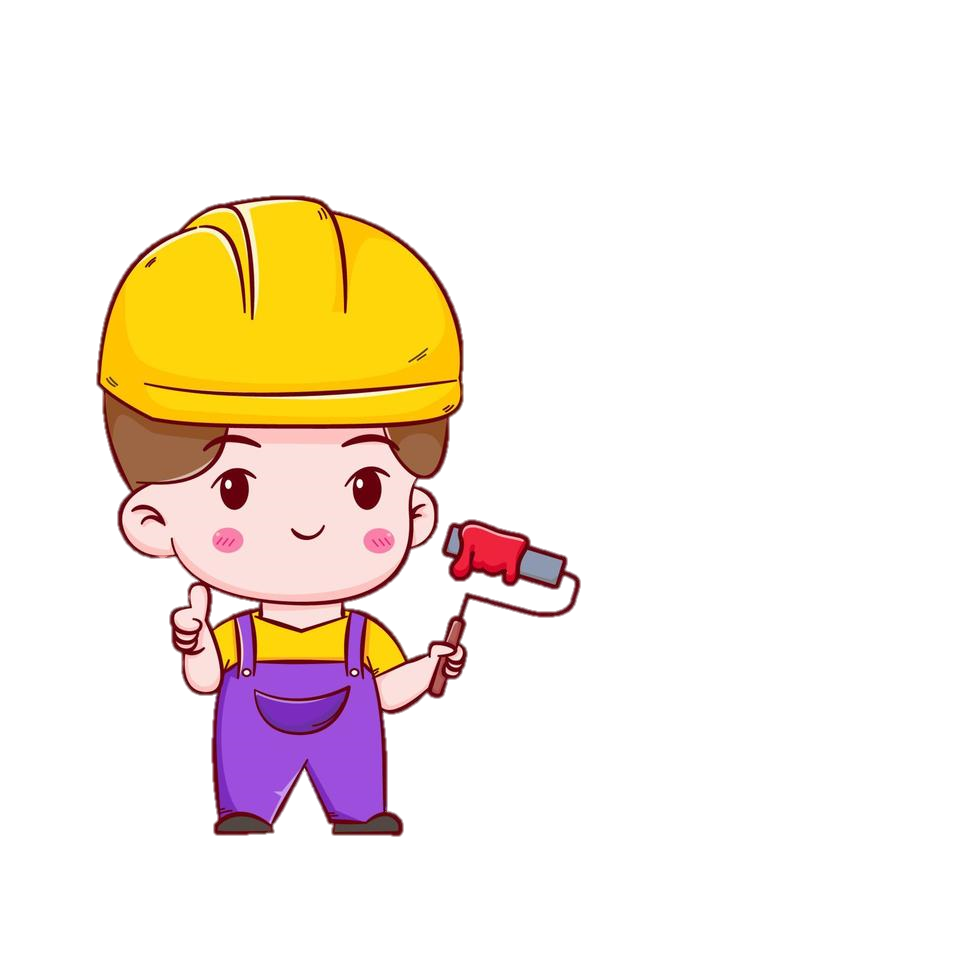 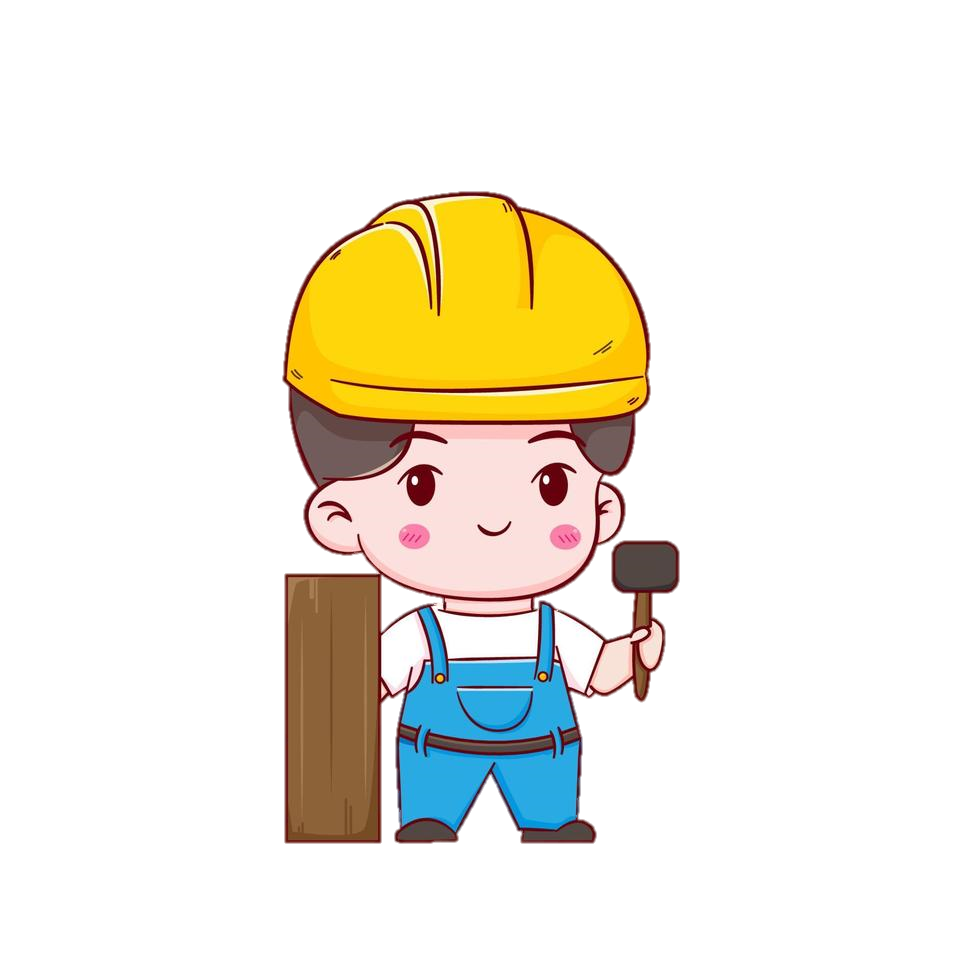 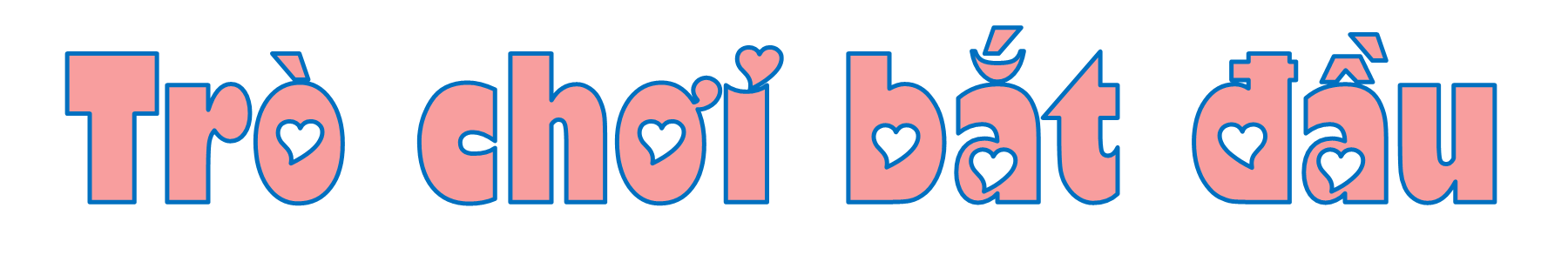 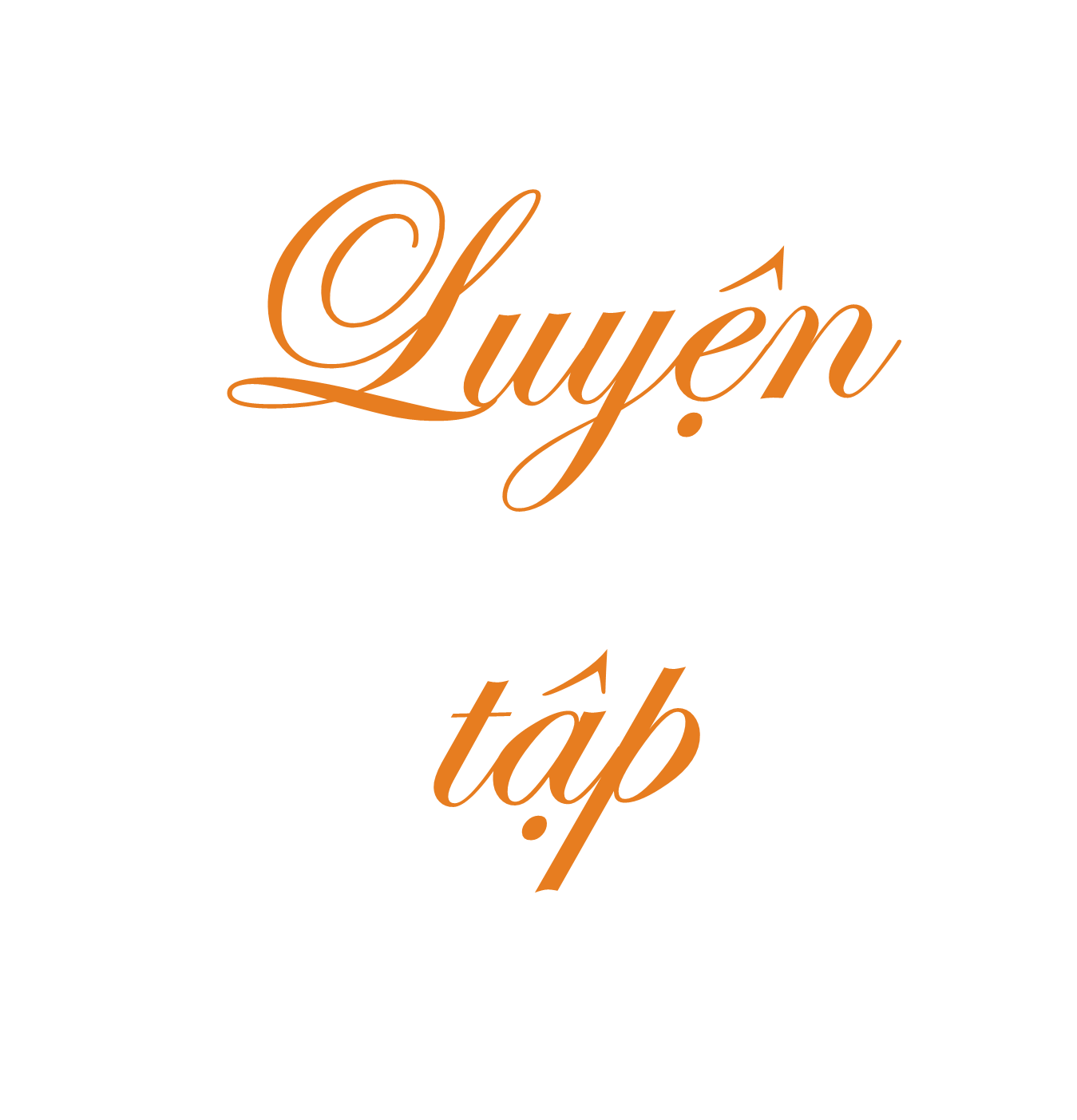 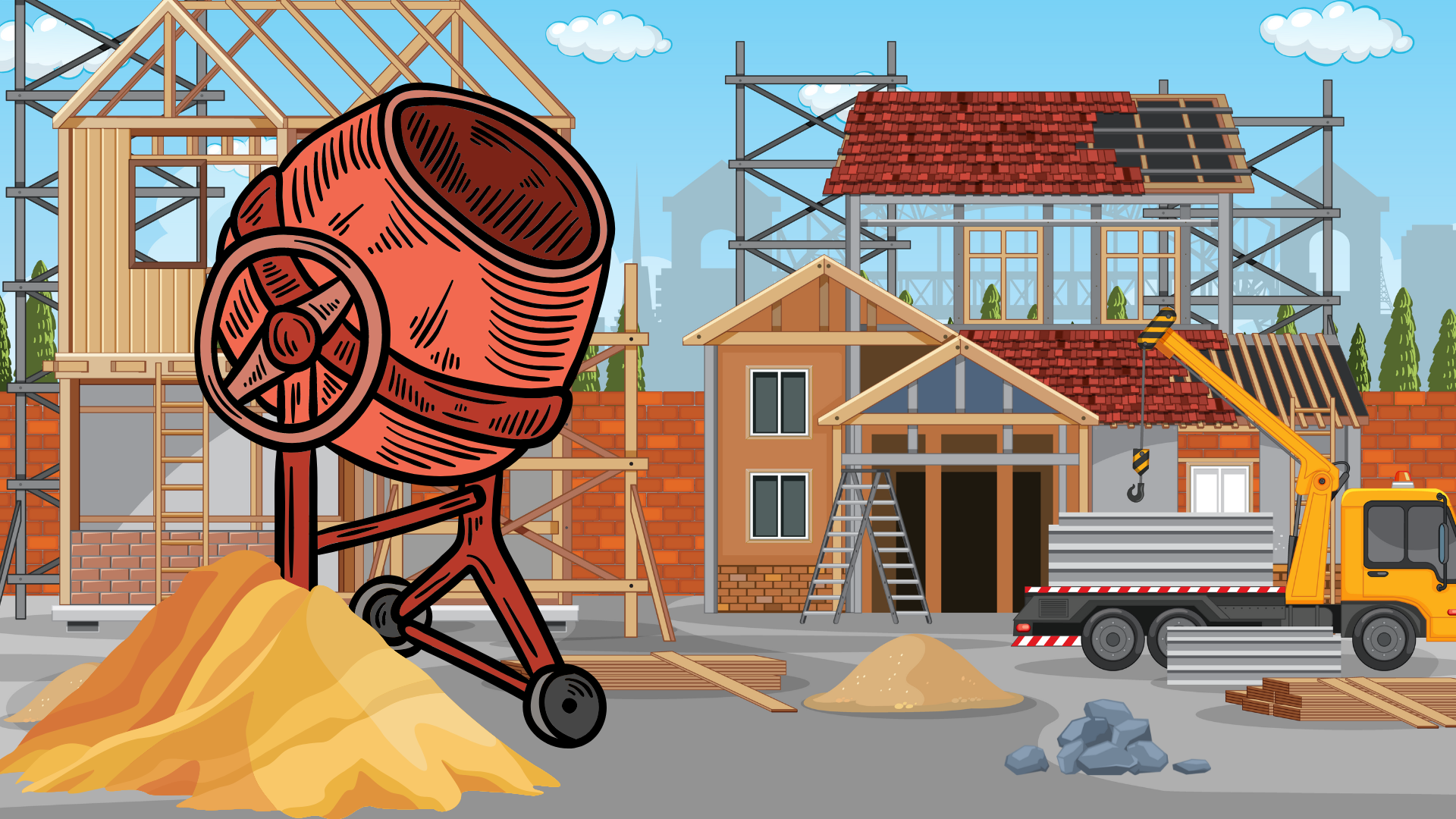 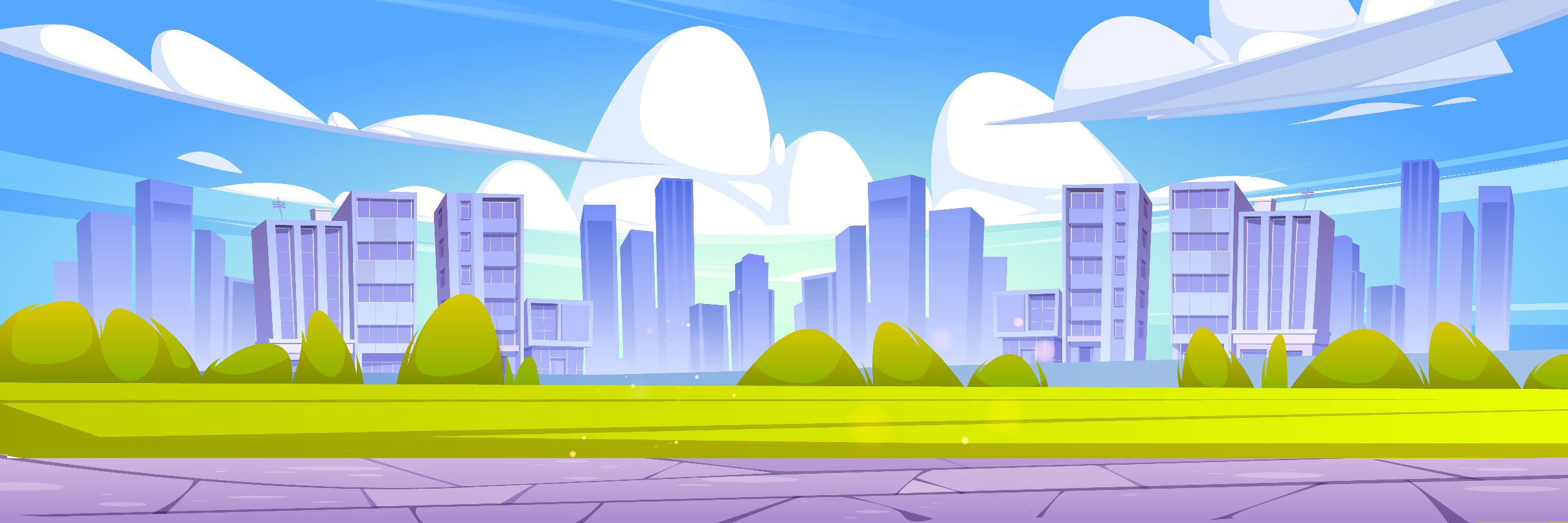 Chúng ta đã đến khu đất thực hiện dự án xây nhà. Hãy vượt qua các bài tập để giúp chúng mình hoàn thành ngôi nhà nhé!
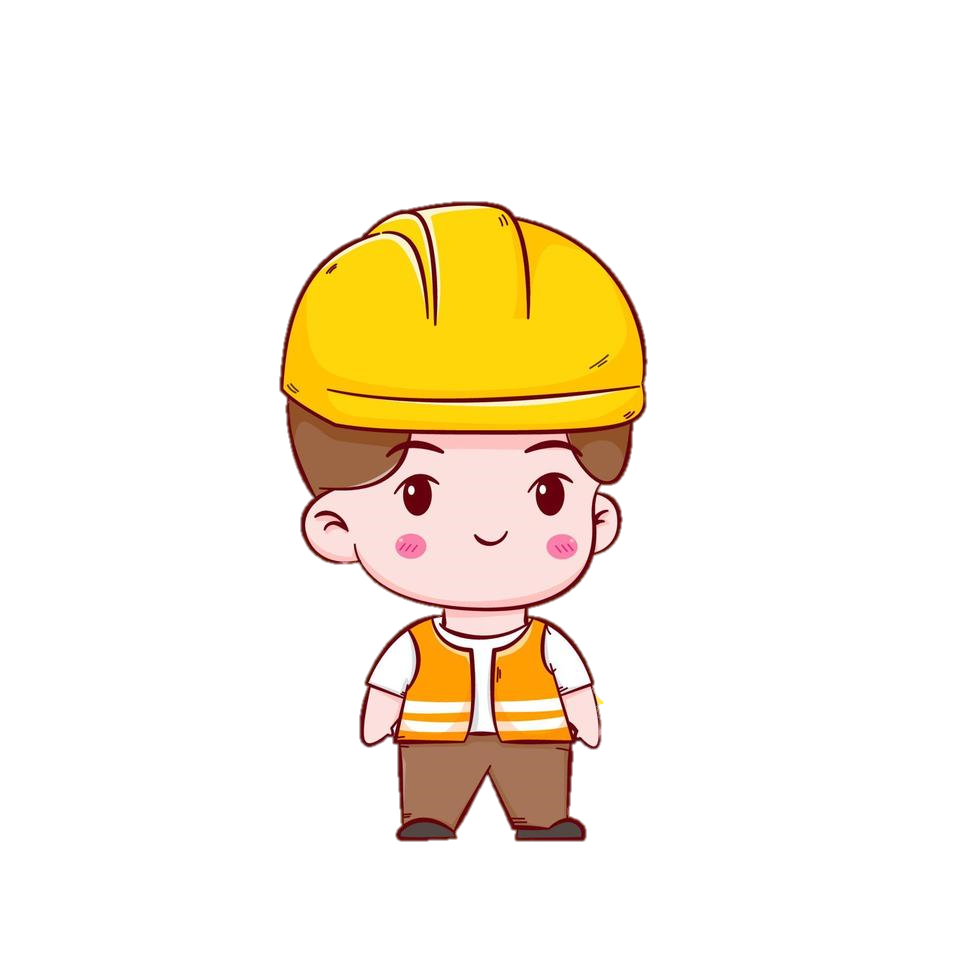 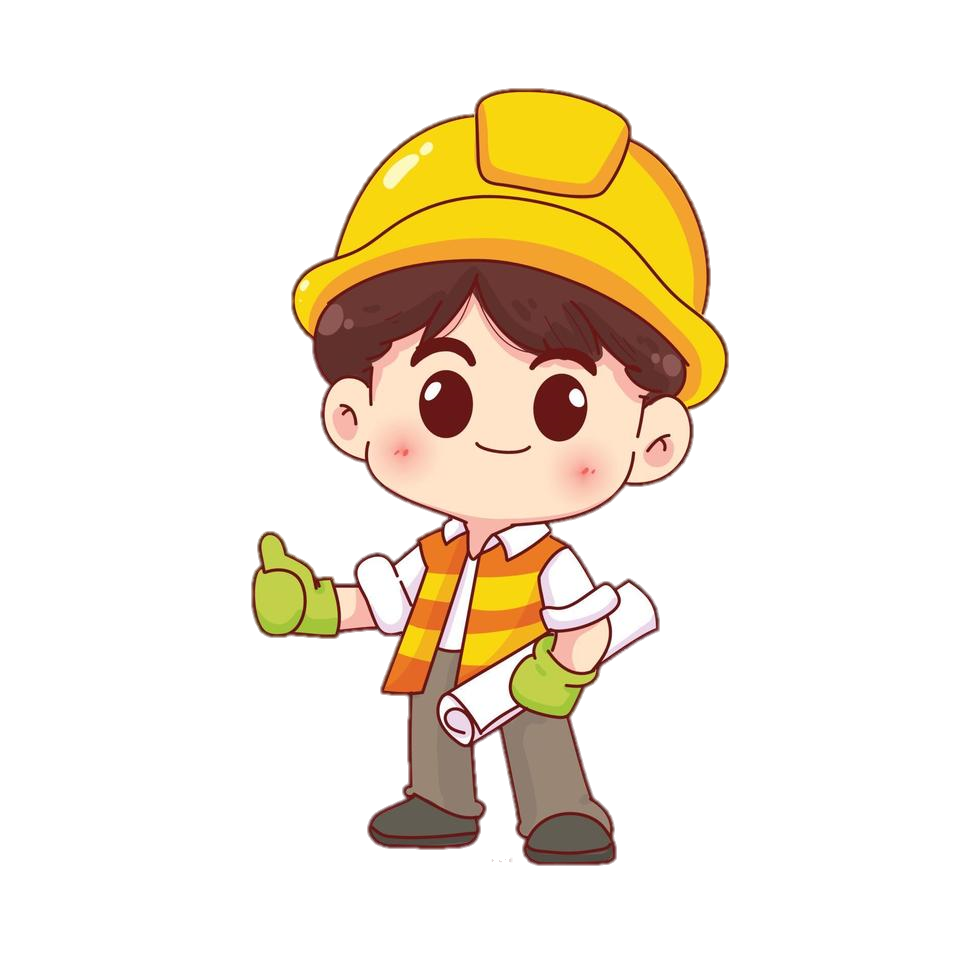 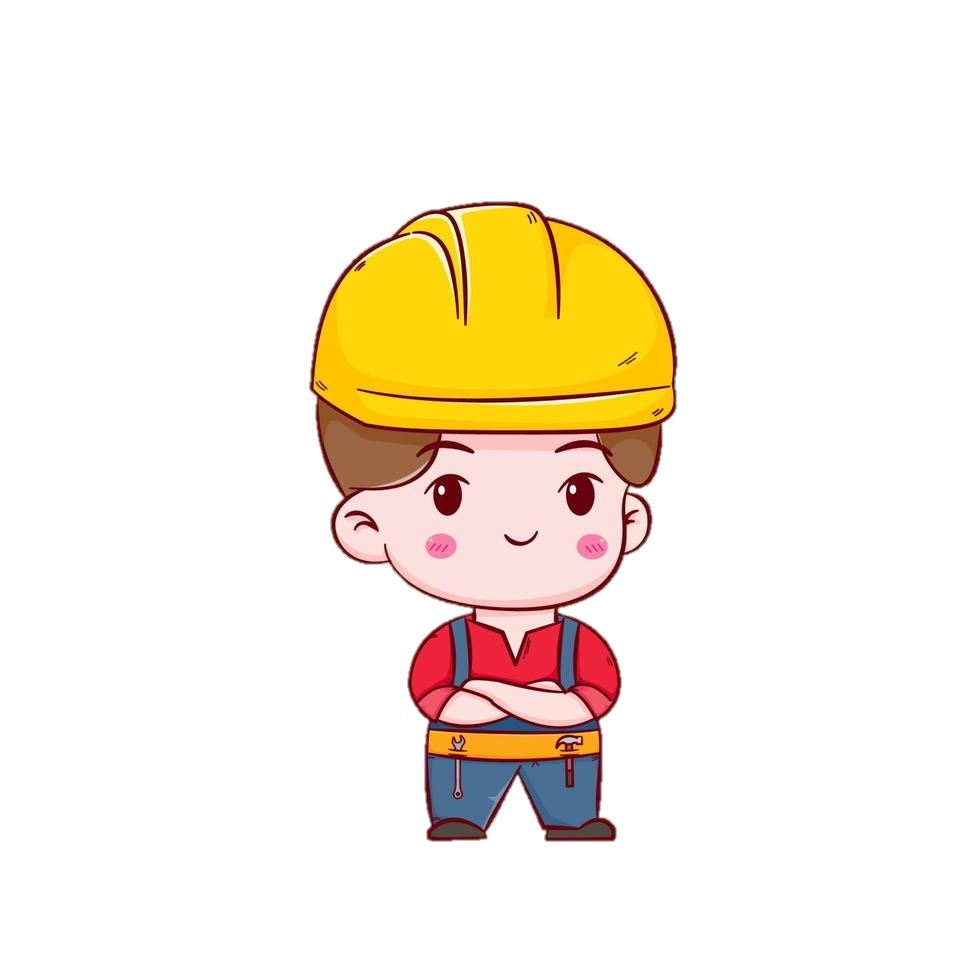 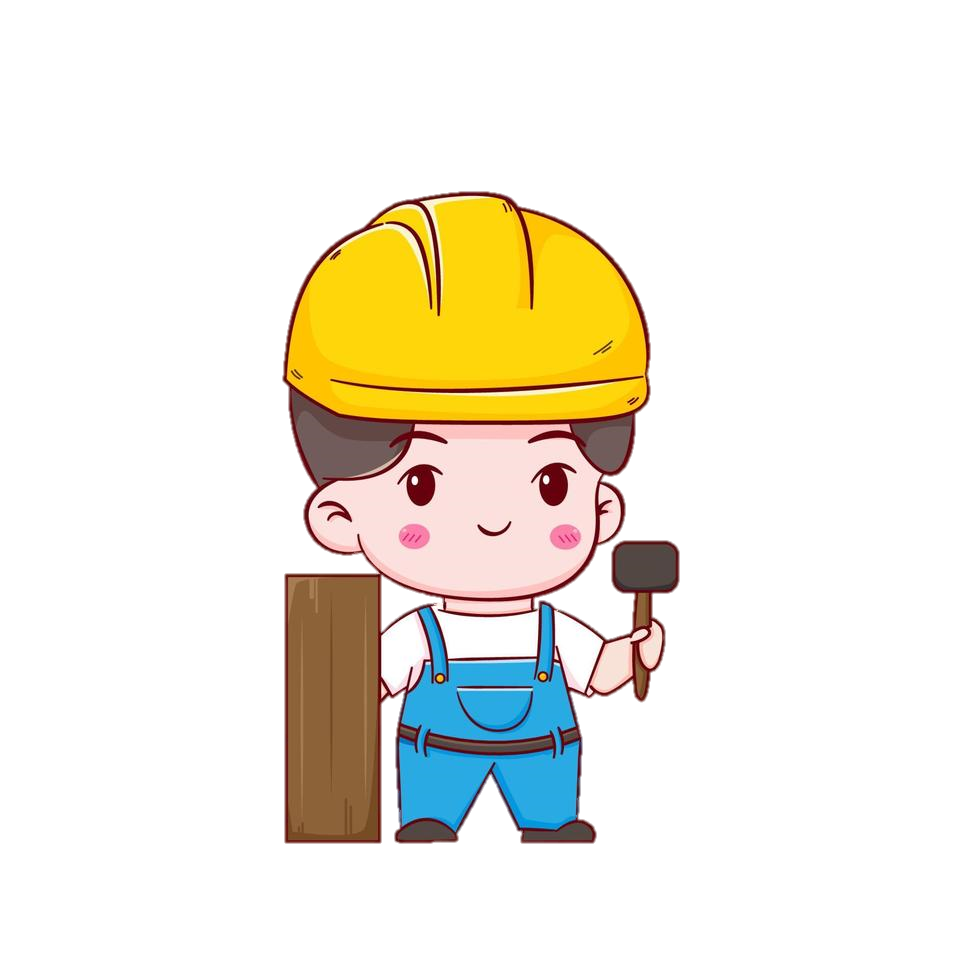 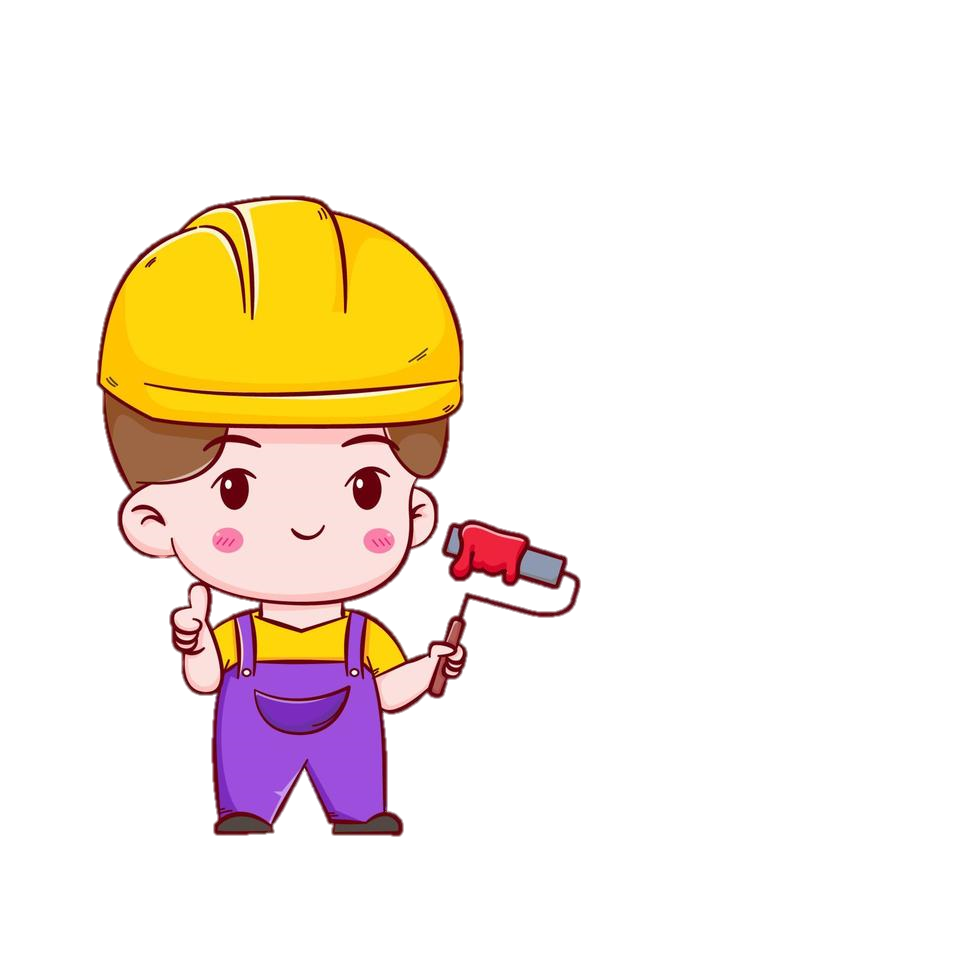 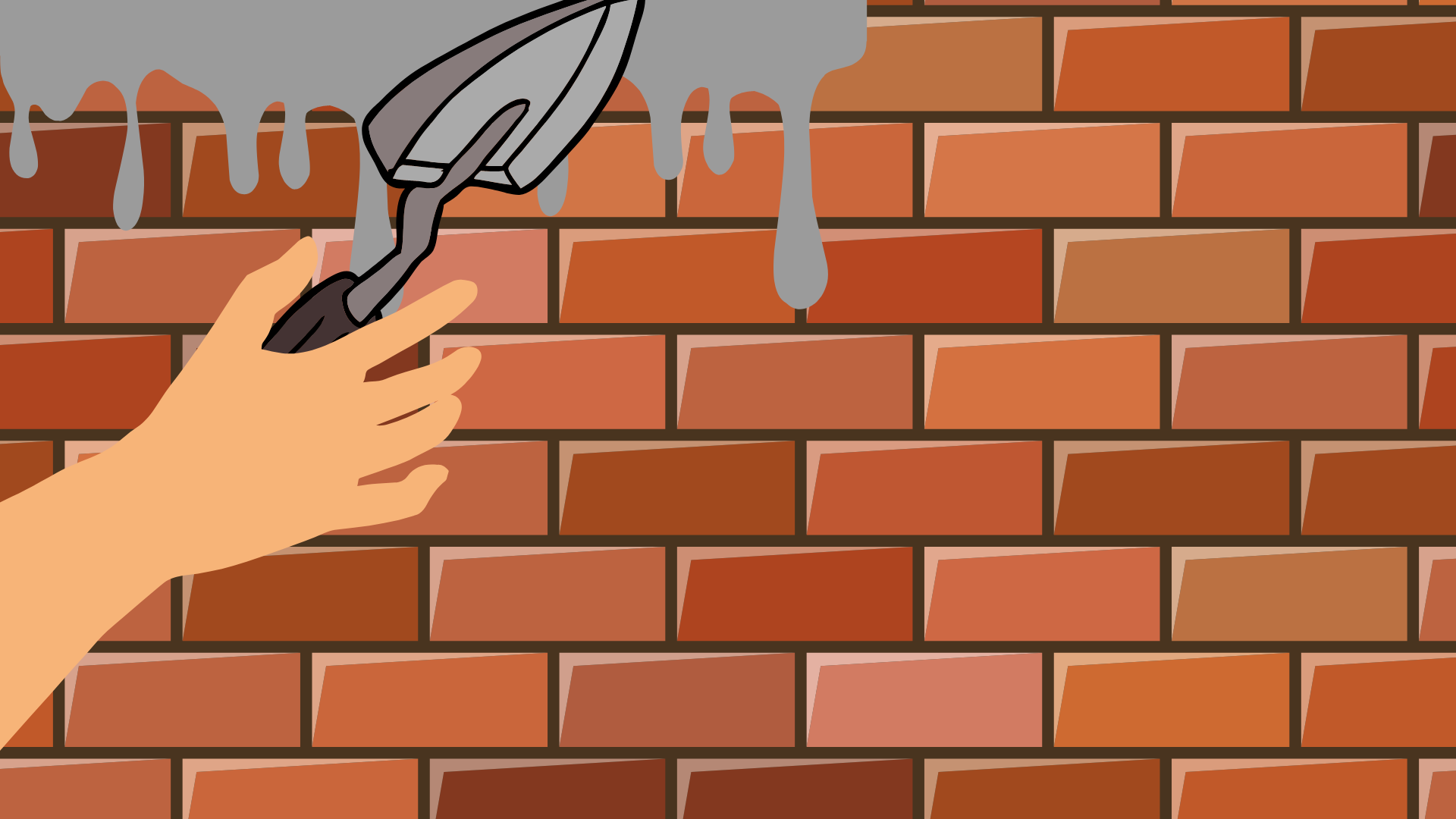 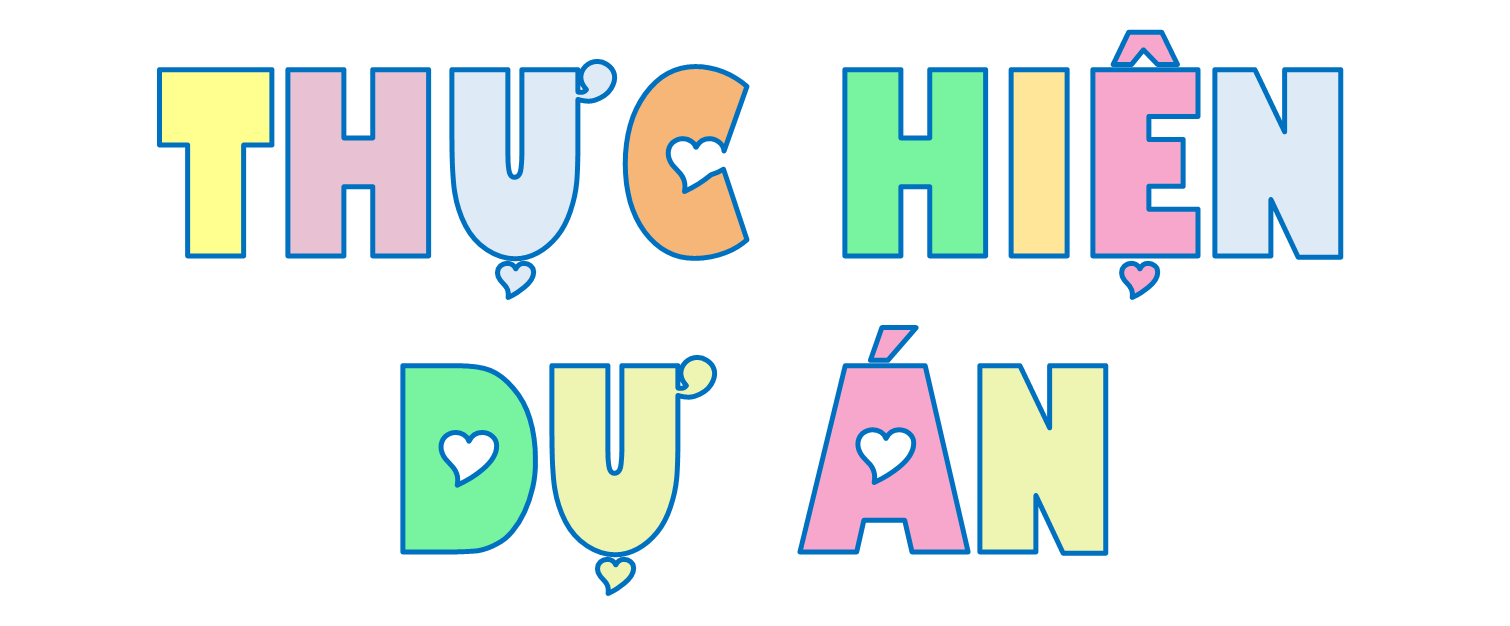 NHIỆM VỤ 3
NHIỆM VỤ 3
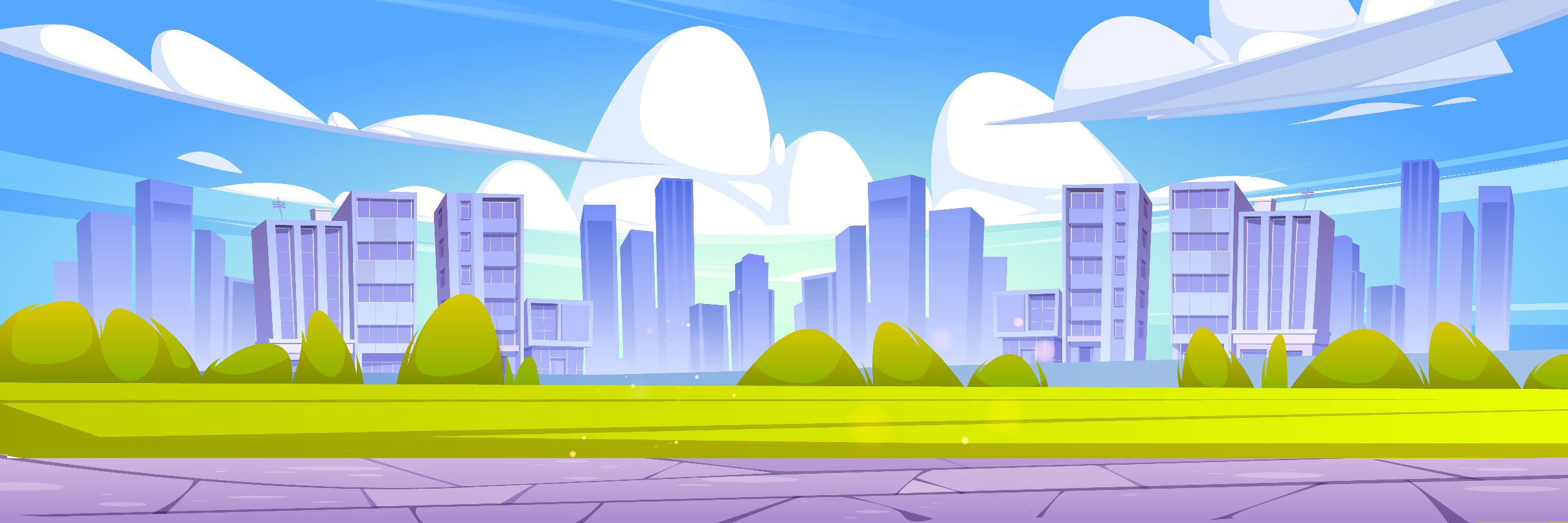 Đầu tiên chúng ta hãy hoàn thiện phần khung nhà bằng cách giải bài Toán số 1.
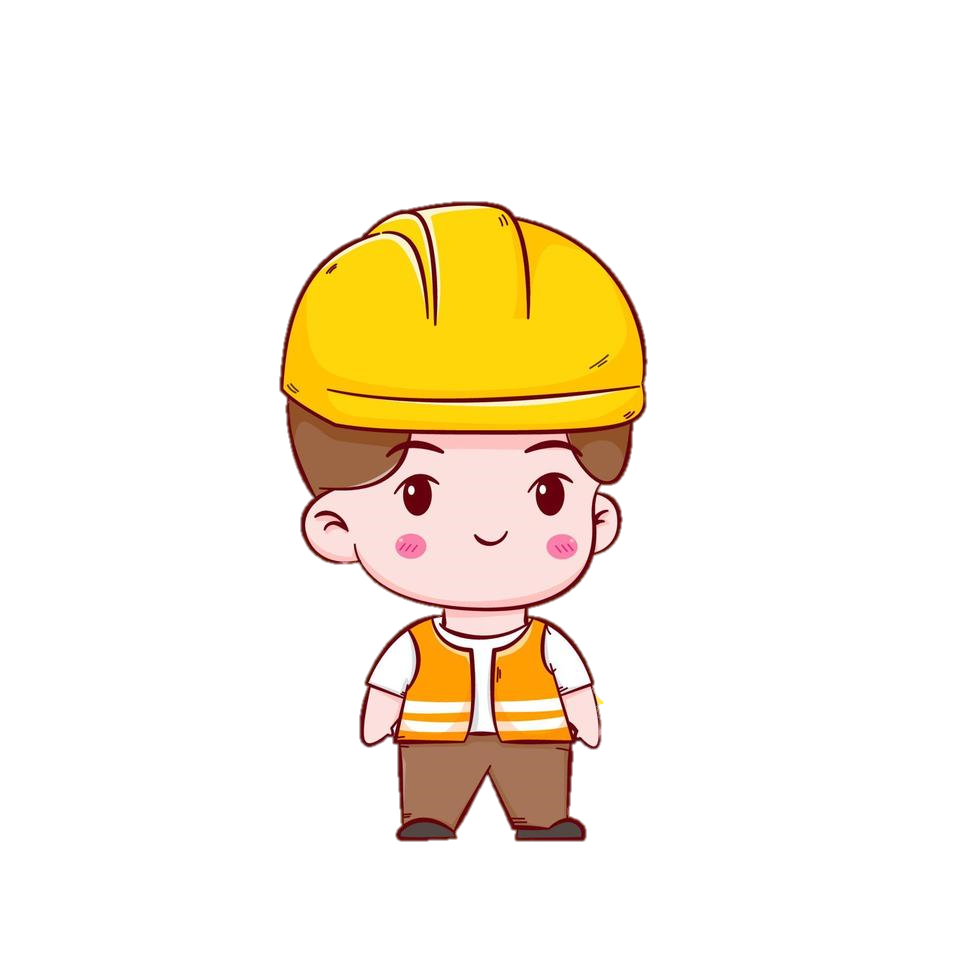 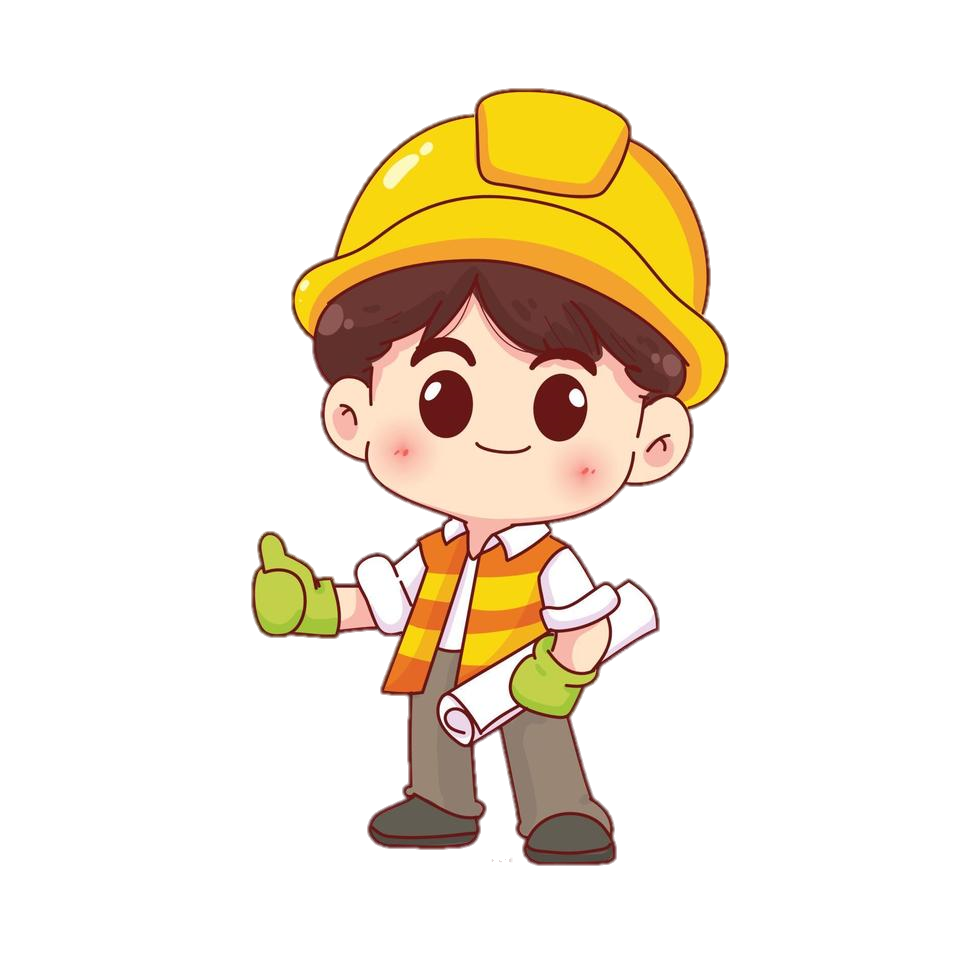 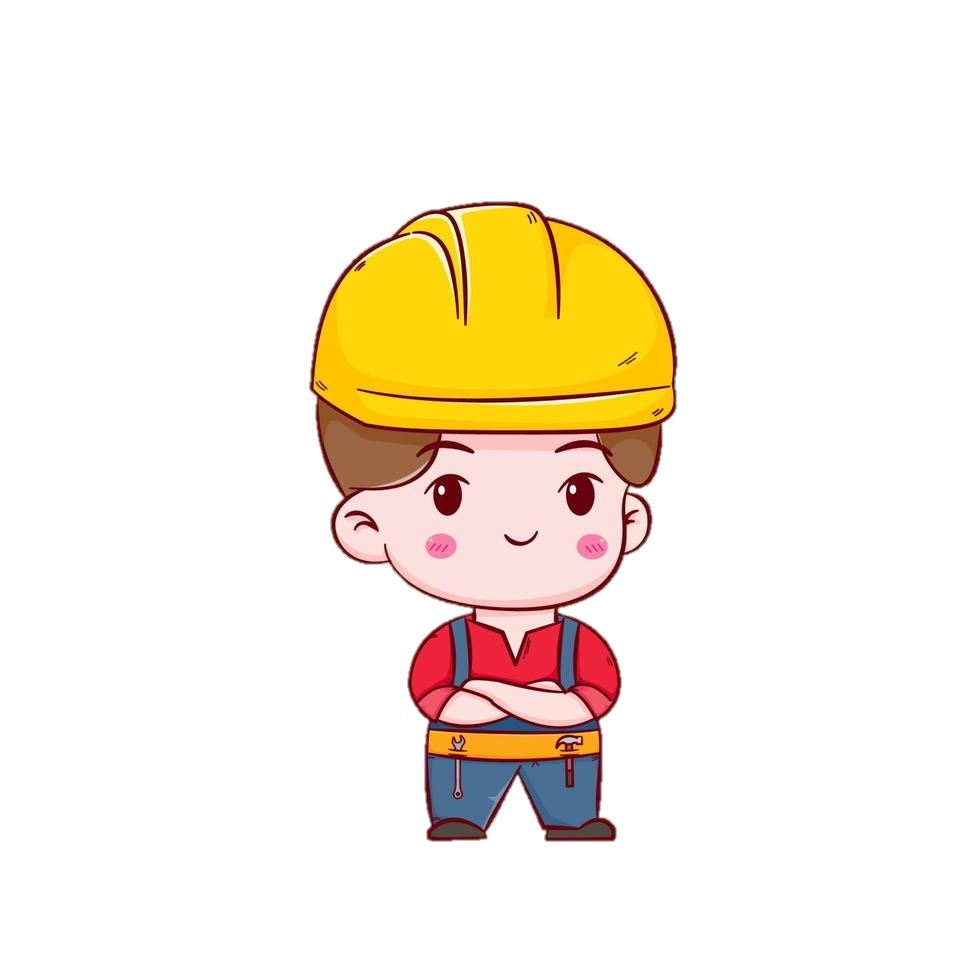 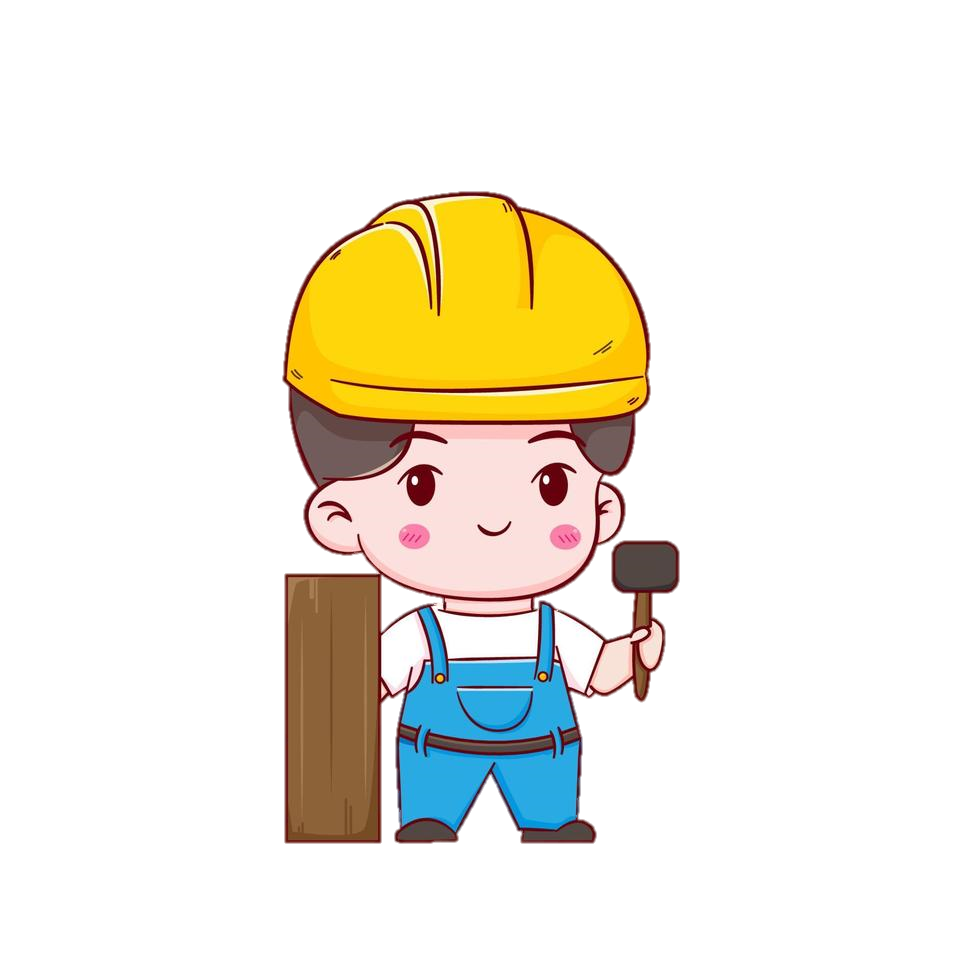 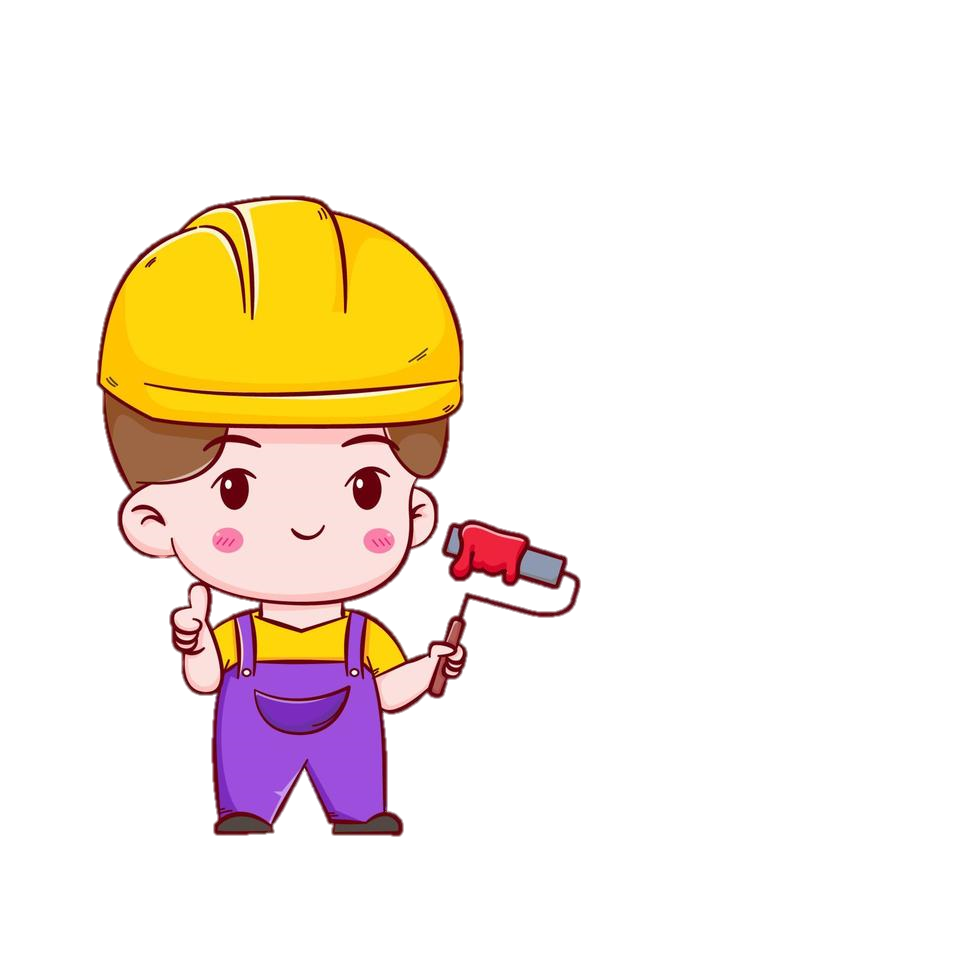 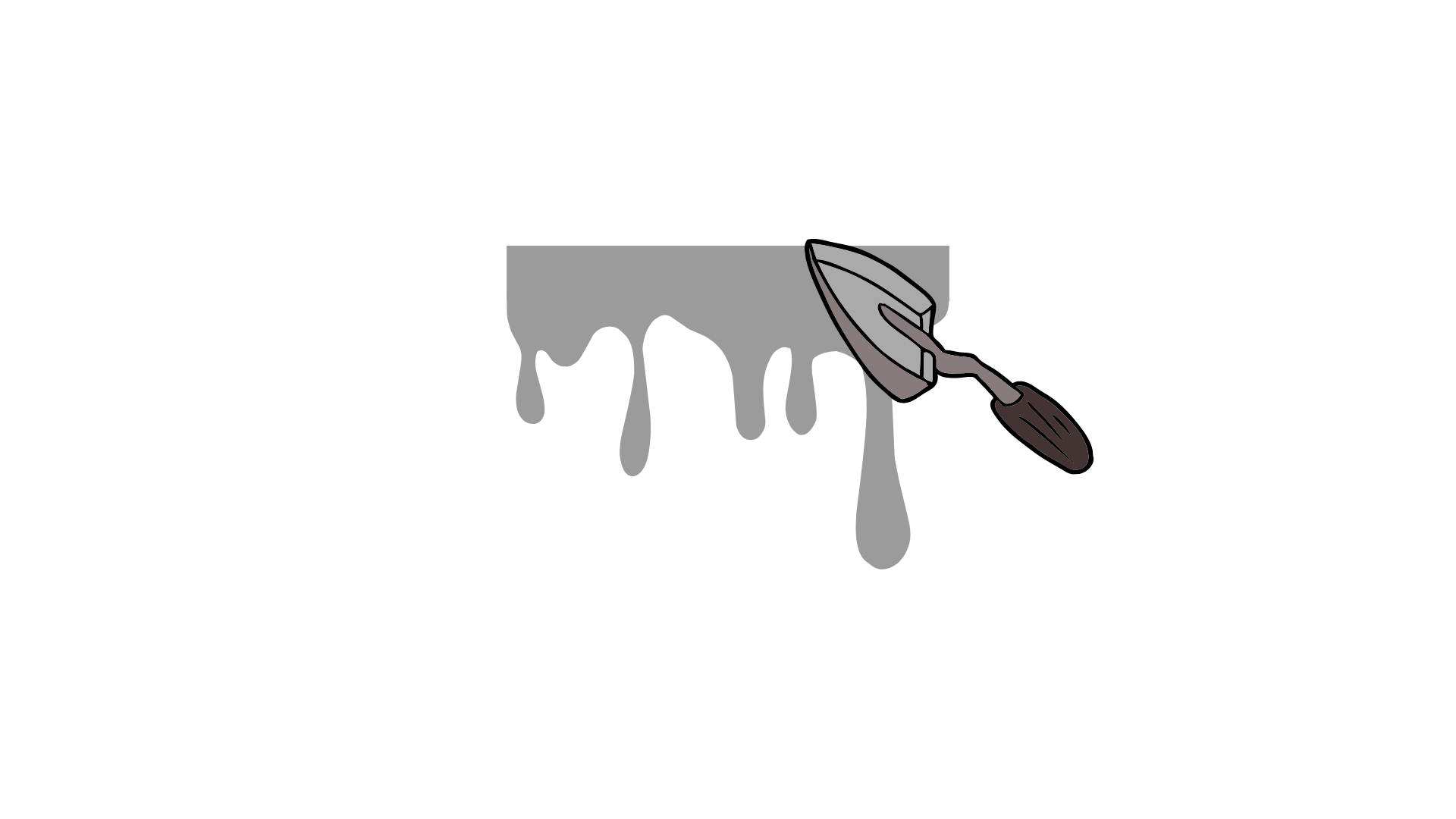 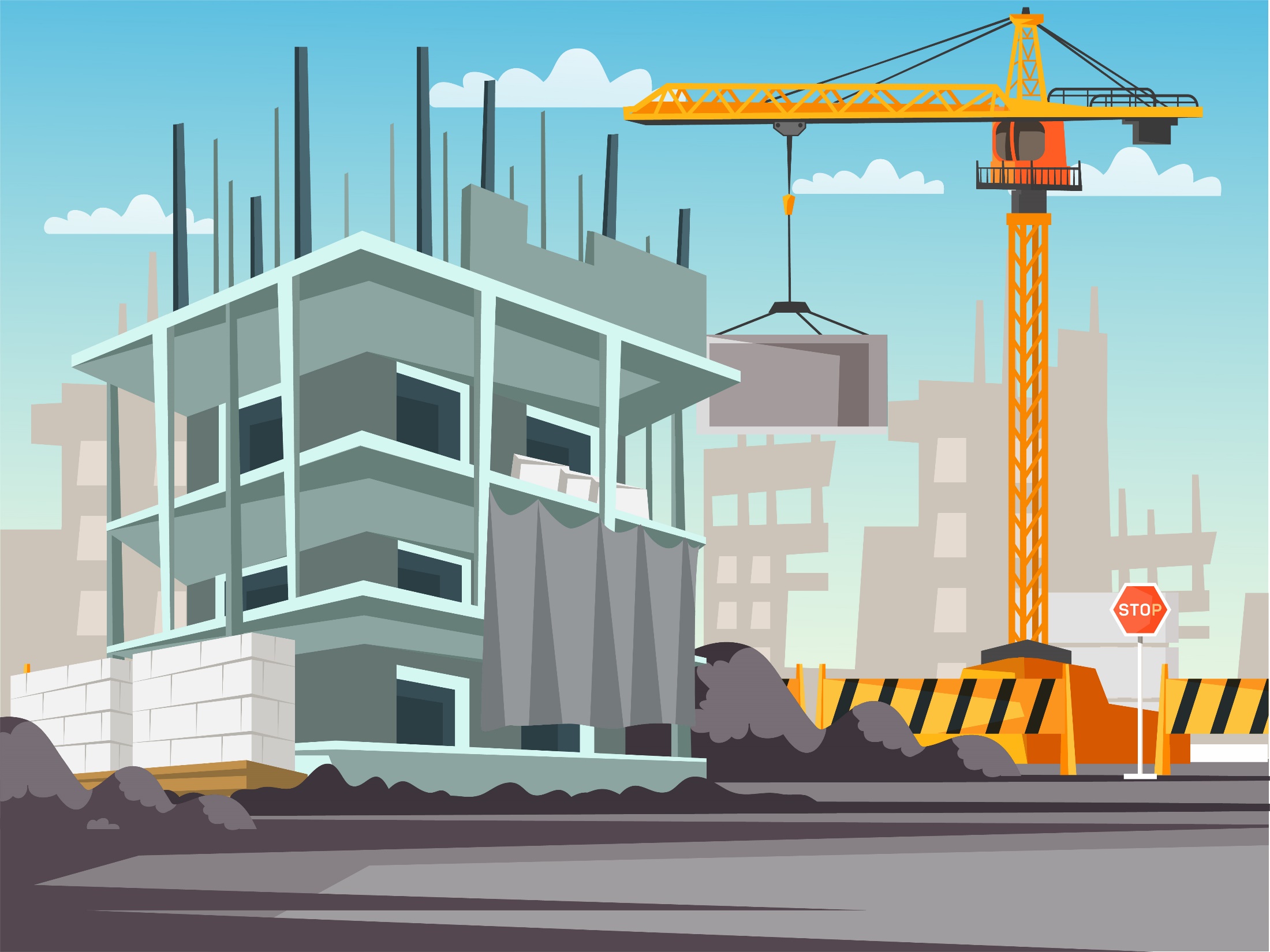 Nêu số đo góc (theo mẫu).
1
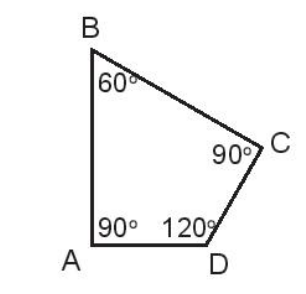 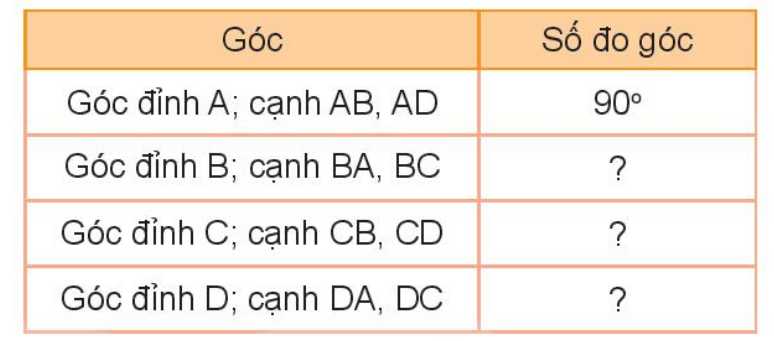 60°
90°
120°
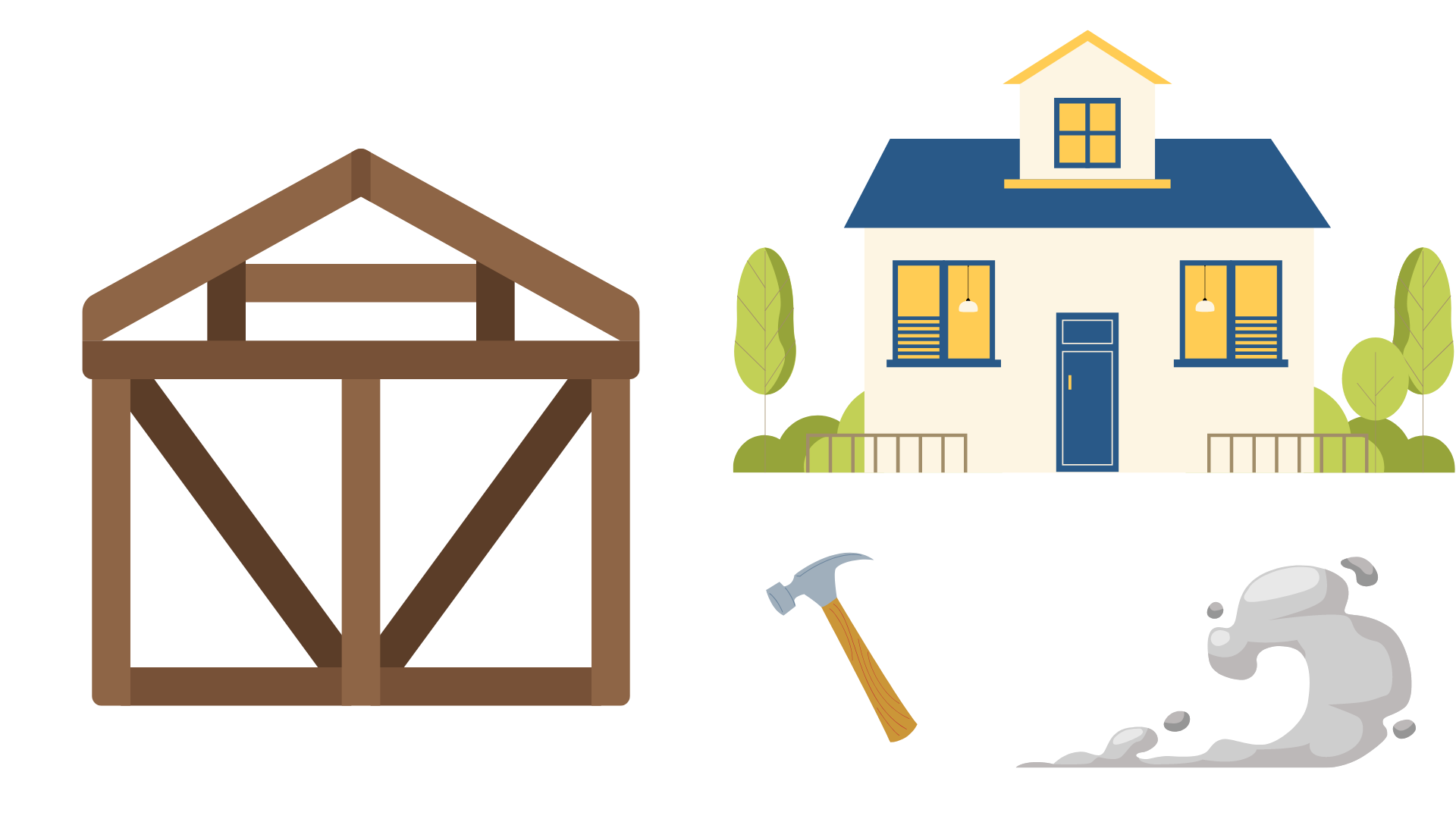 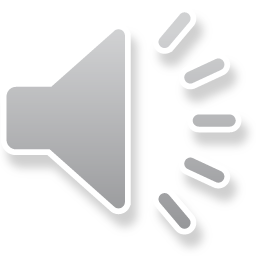 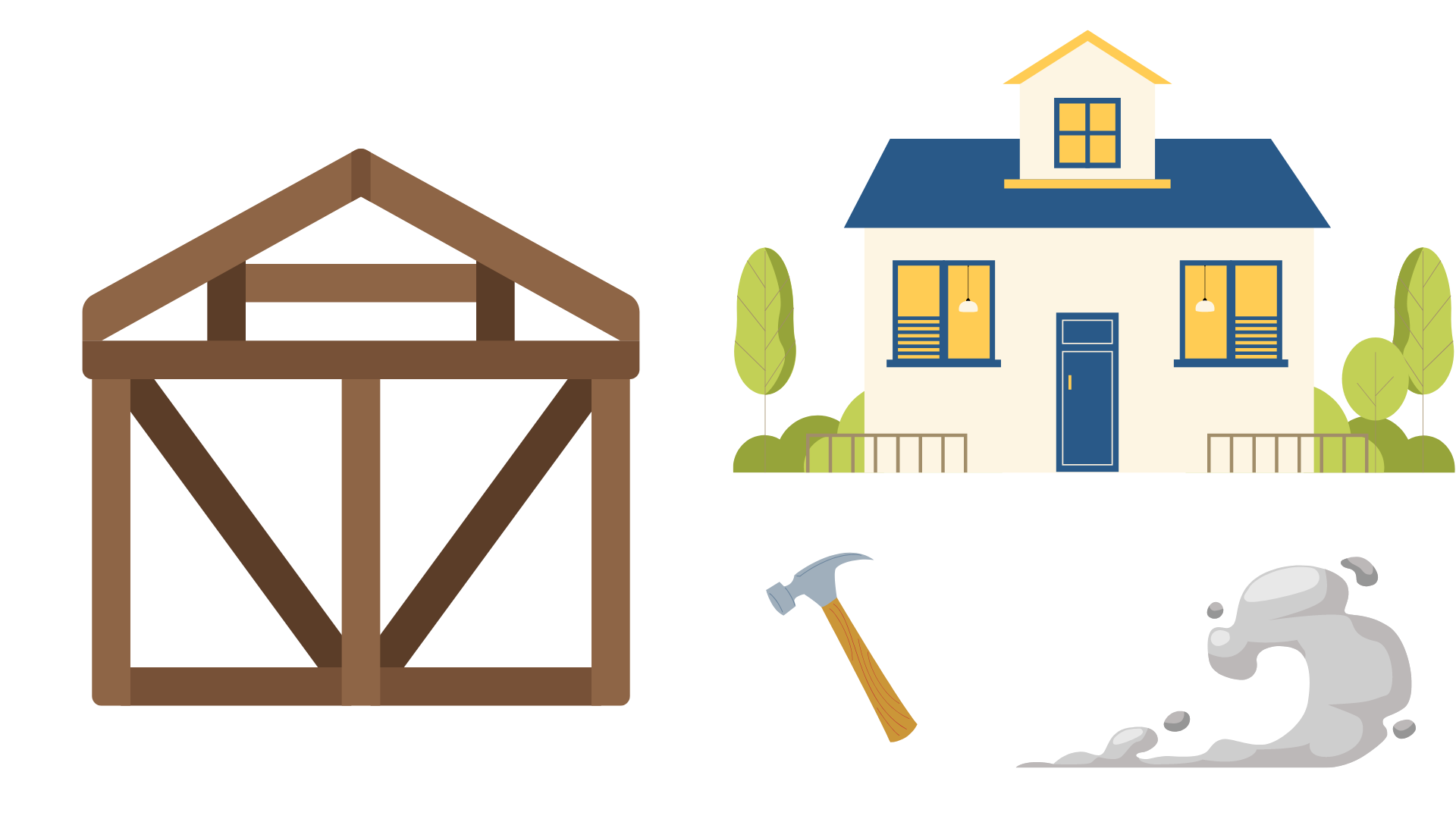 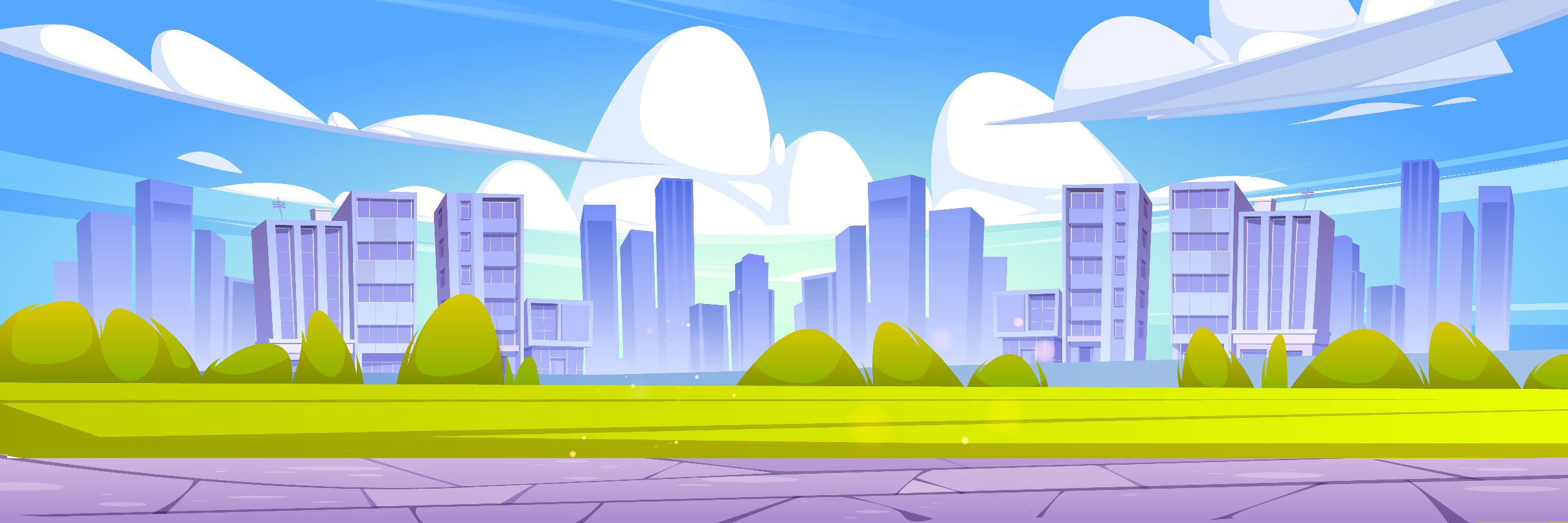 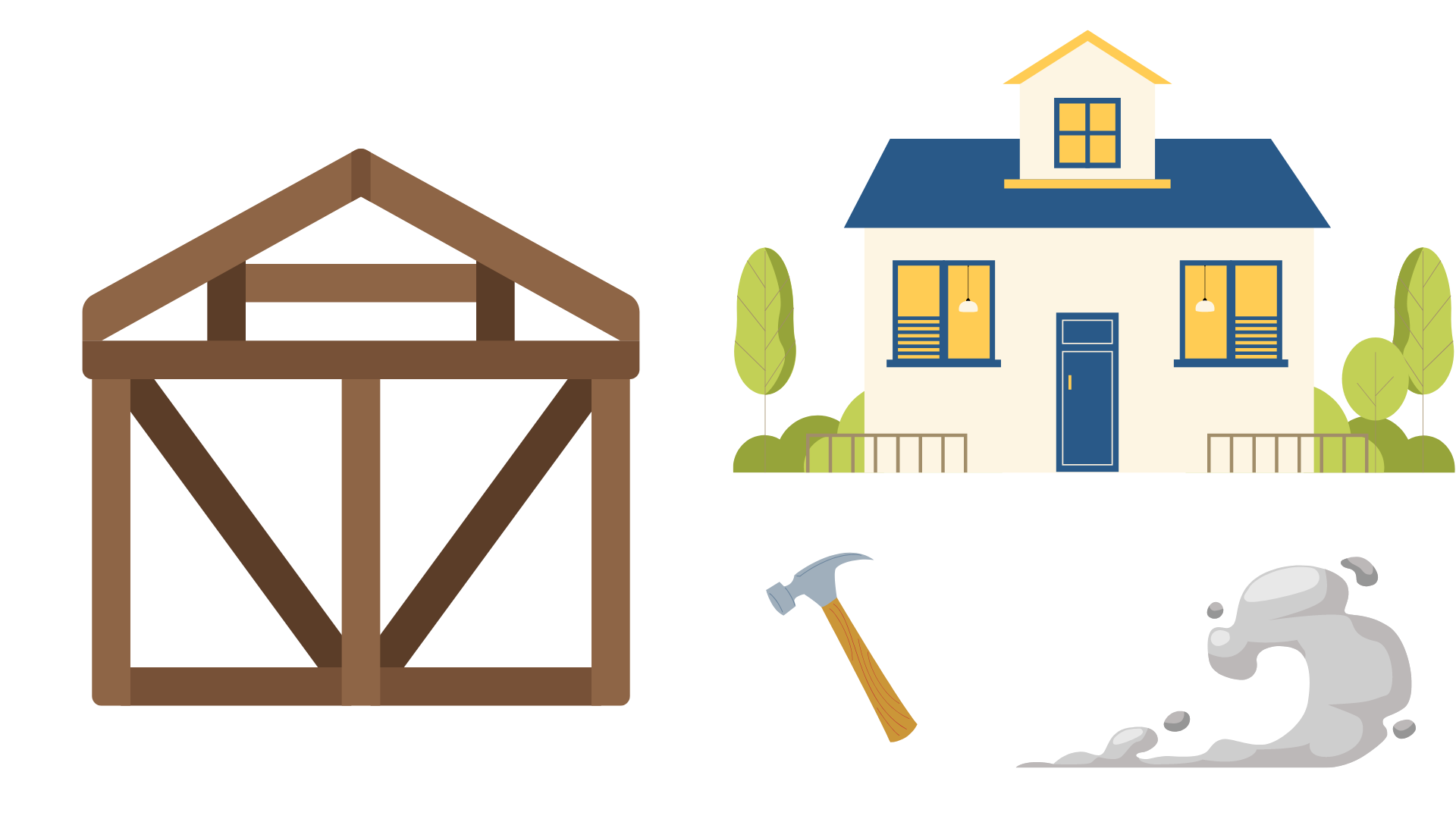 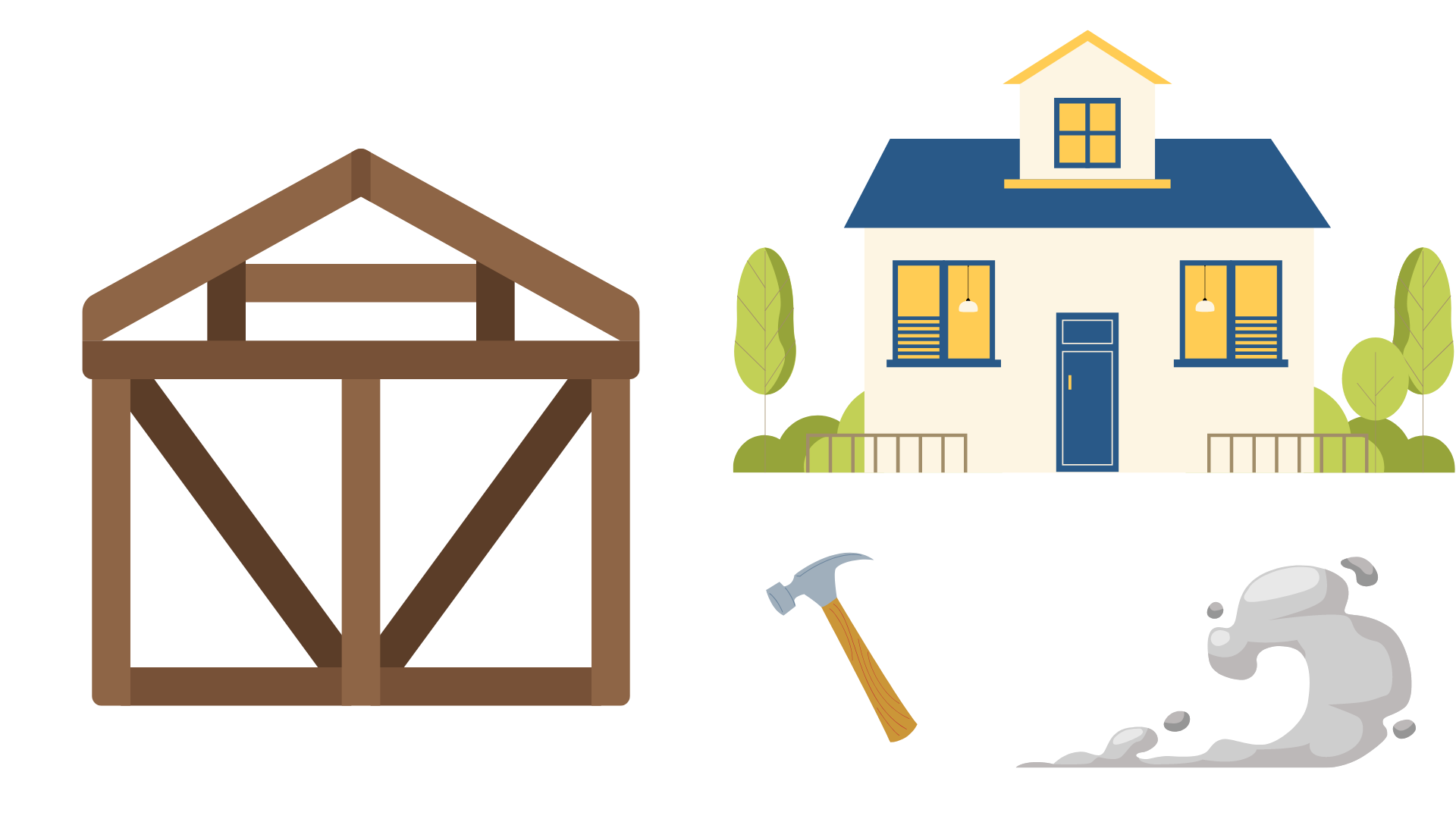 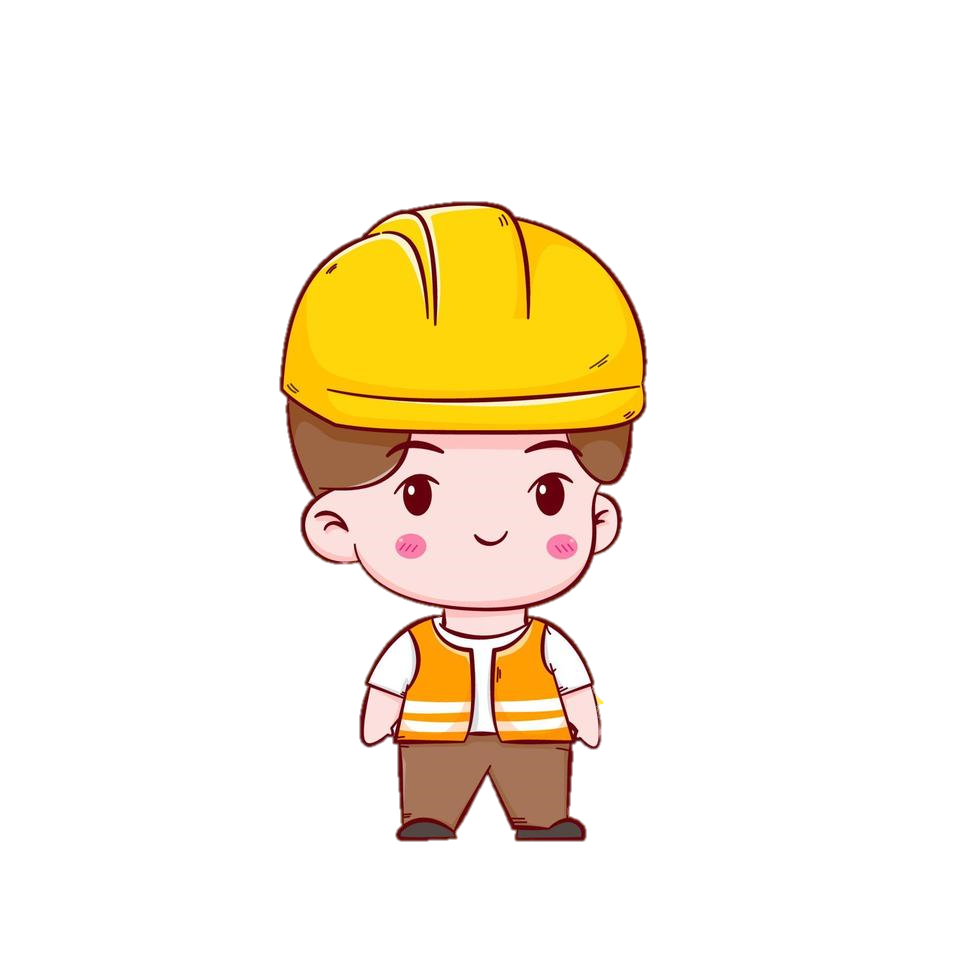 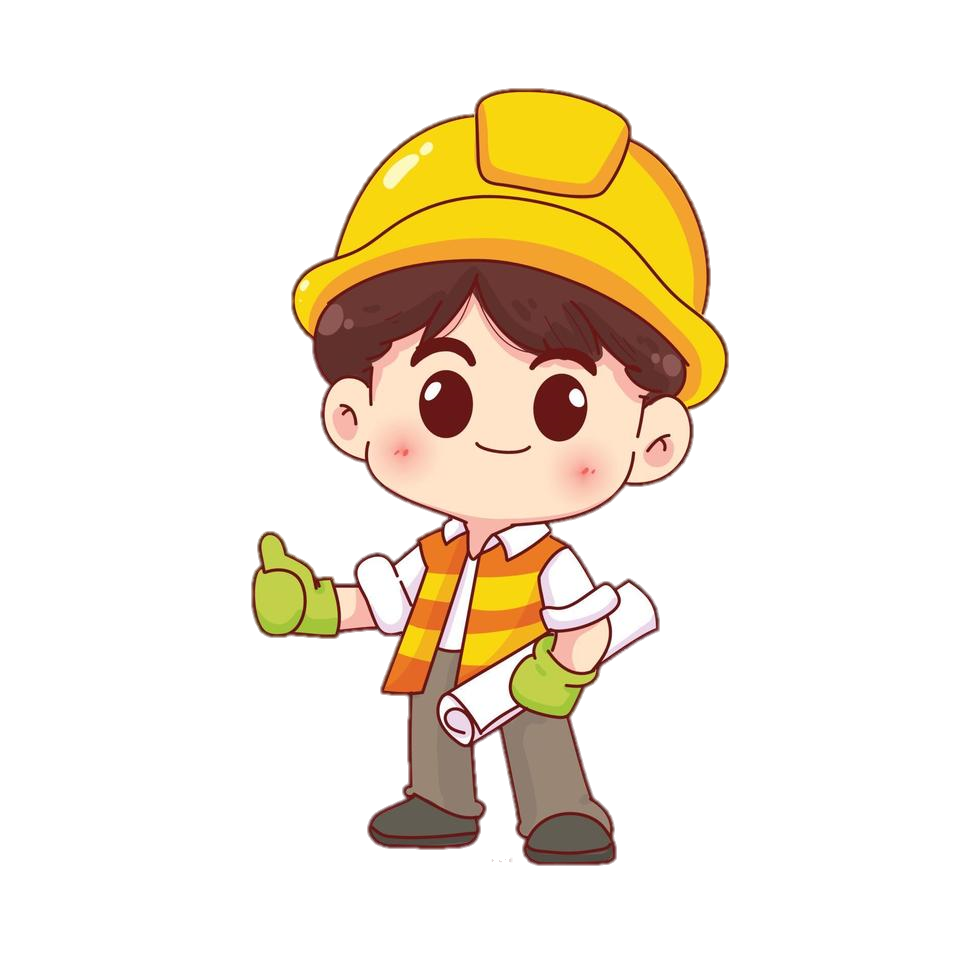 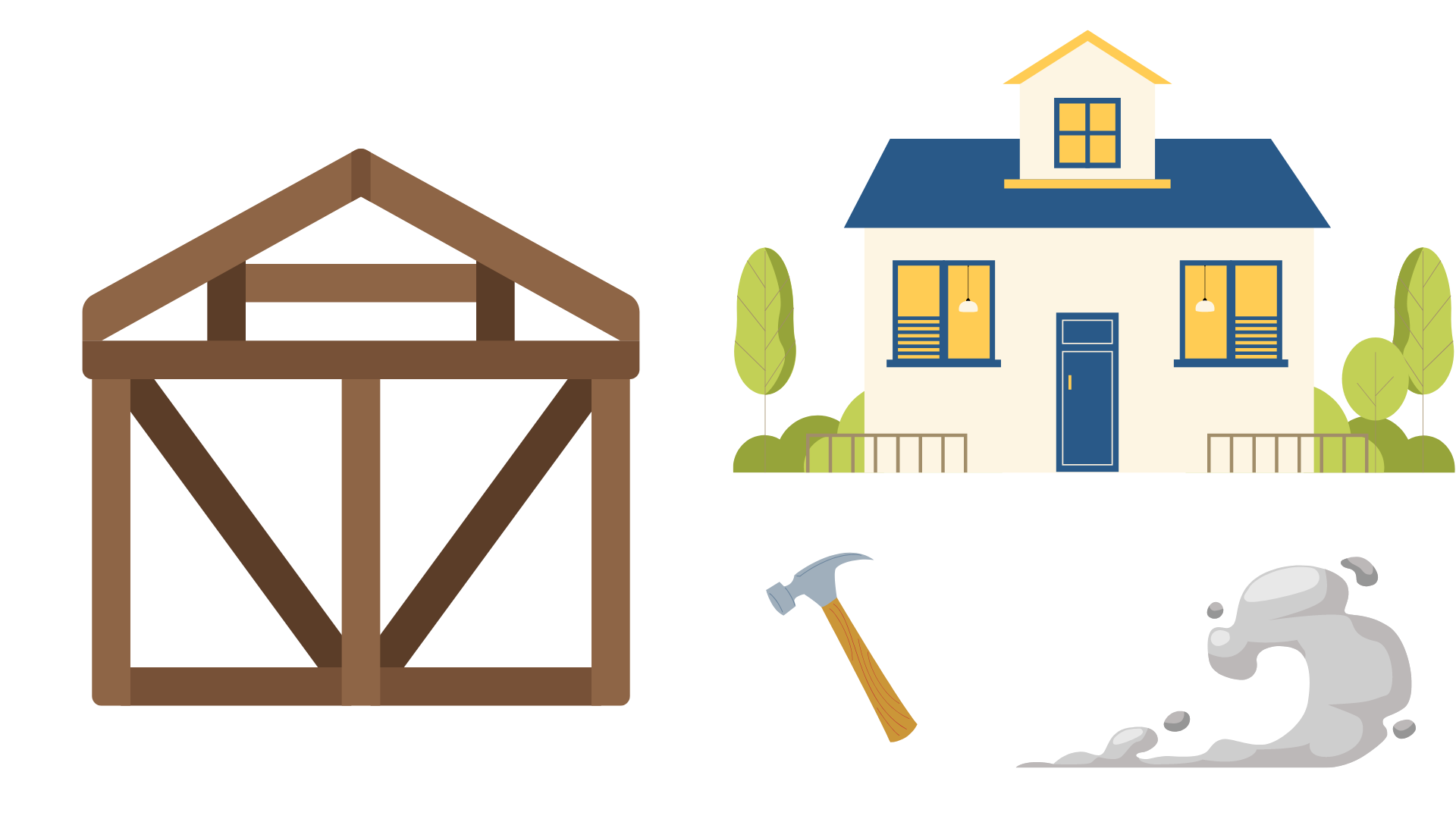 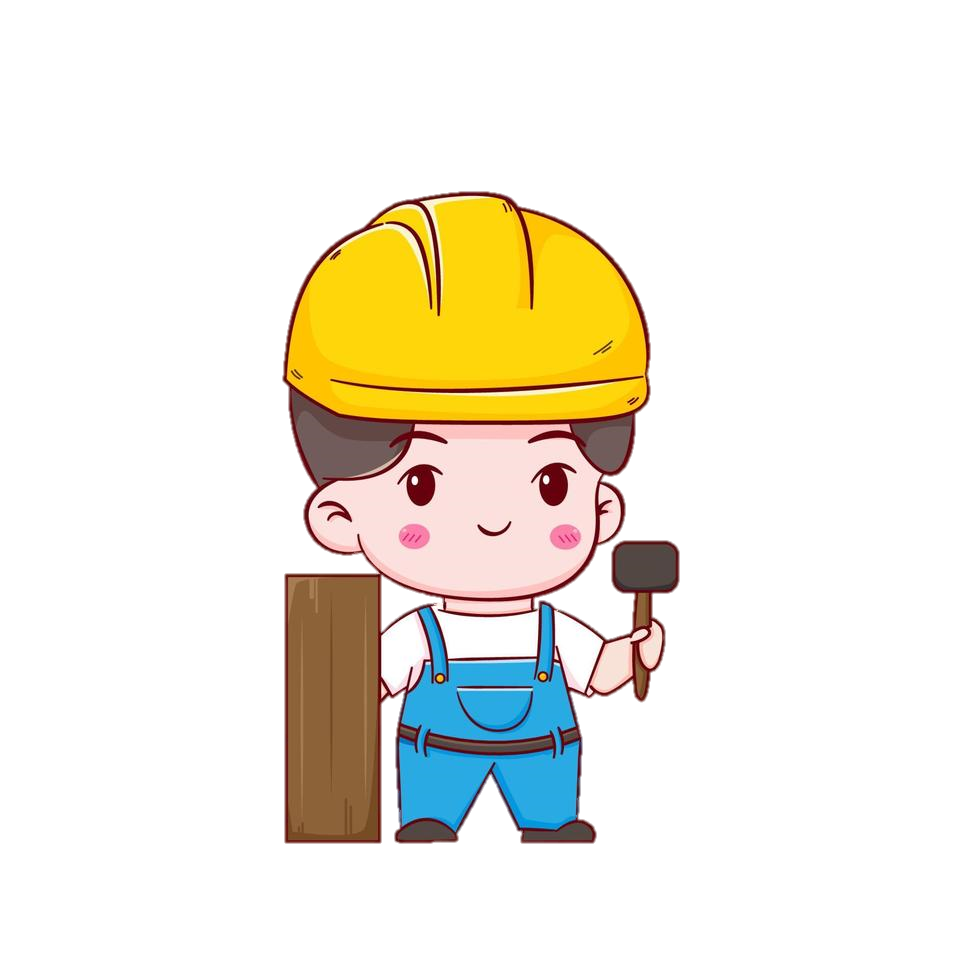 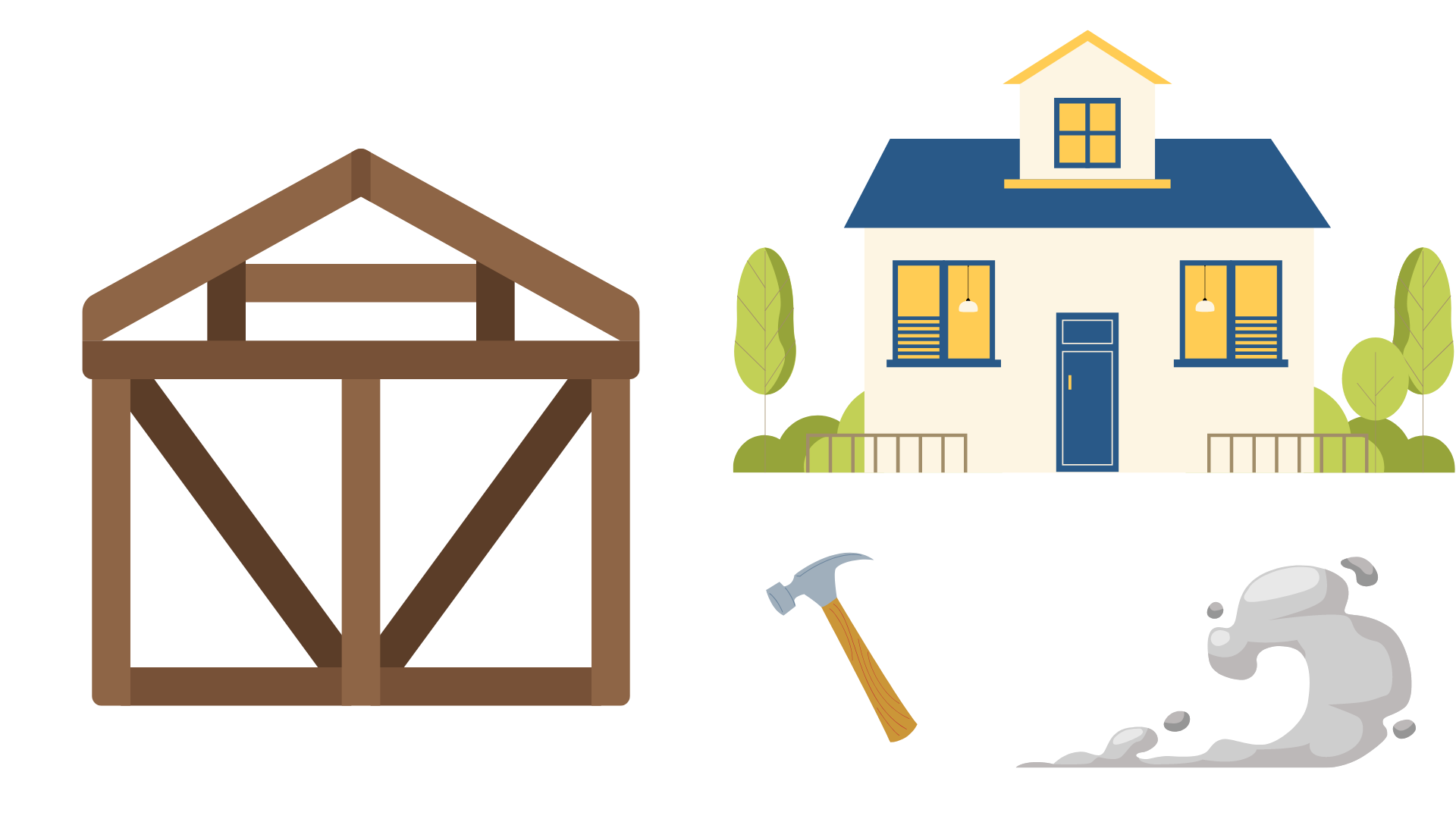 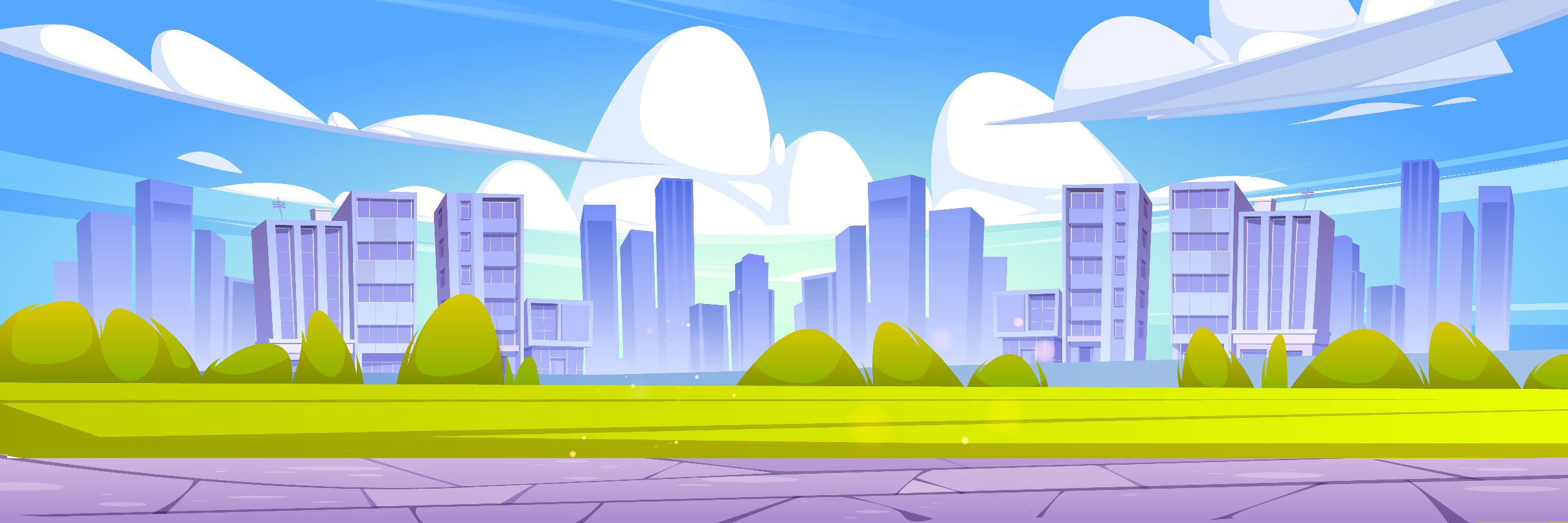 Tiếp theo, chúng ta cùng dựng và sơn nhà bằng cách giải bài Toán số 2.
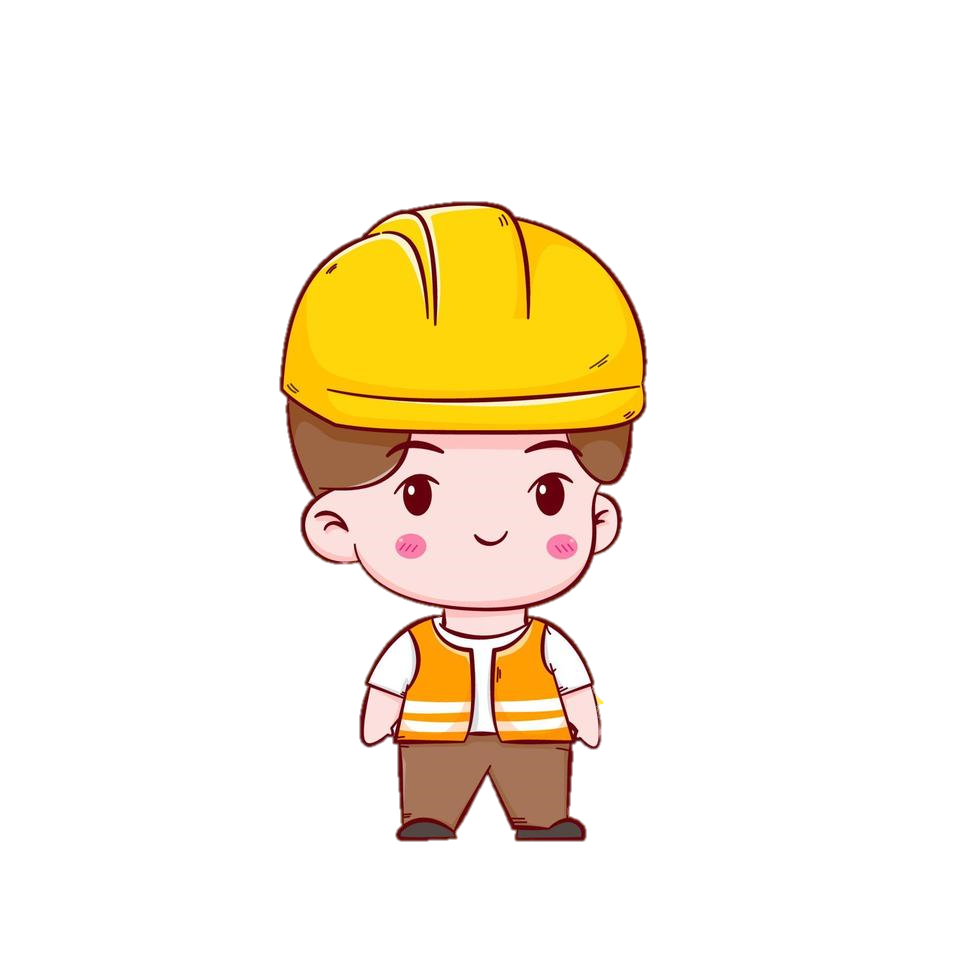 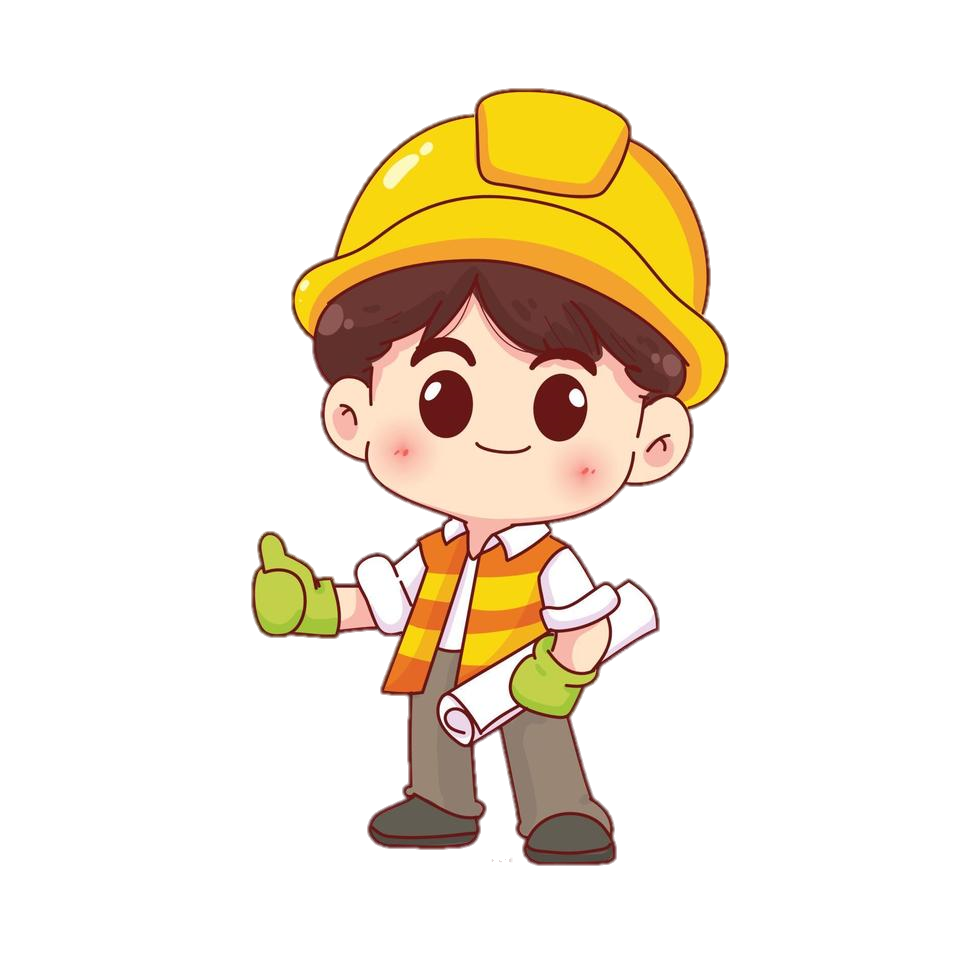 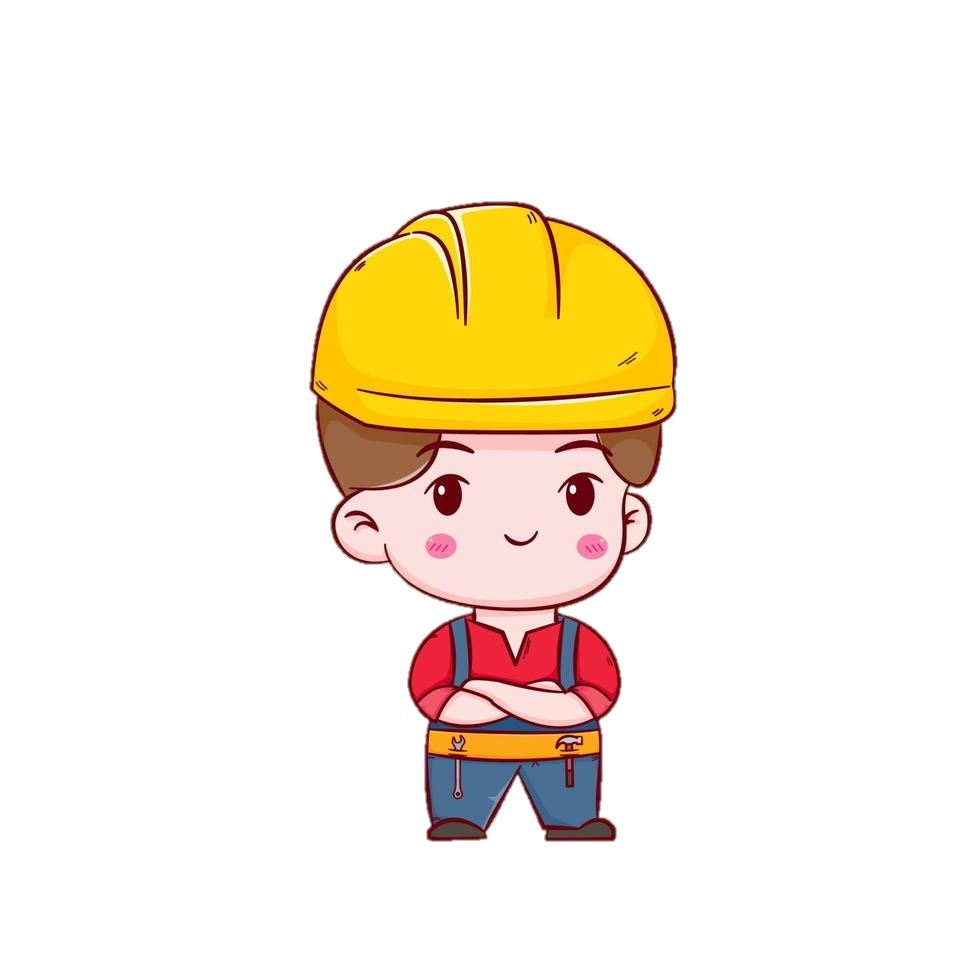 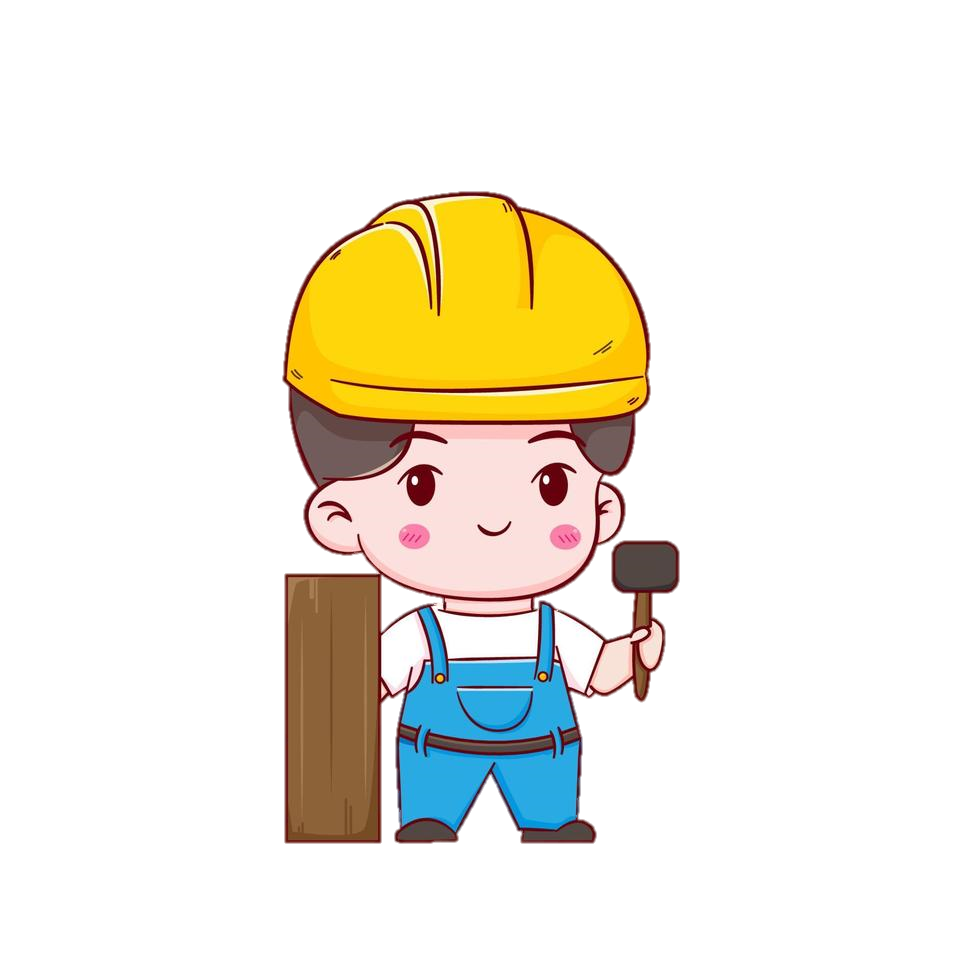 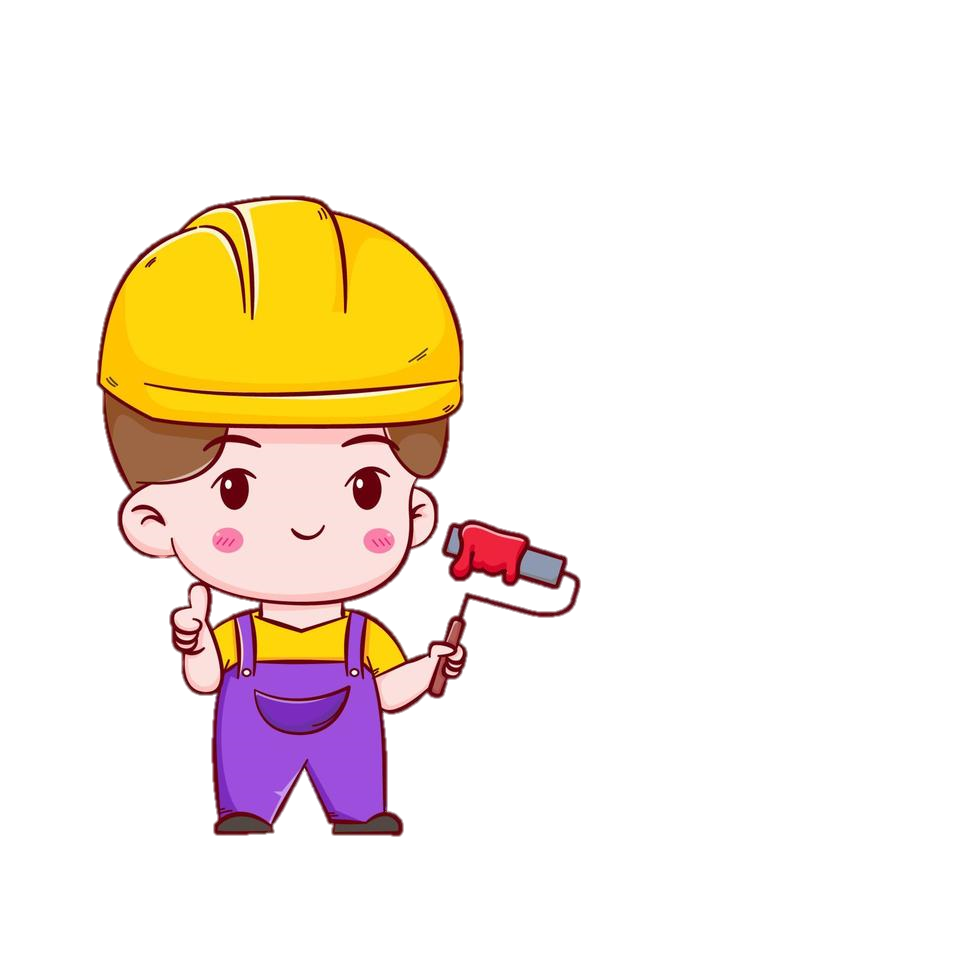 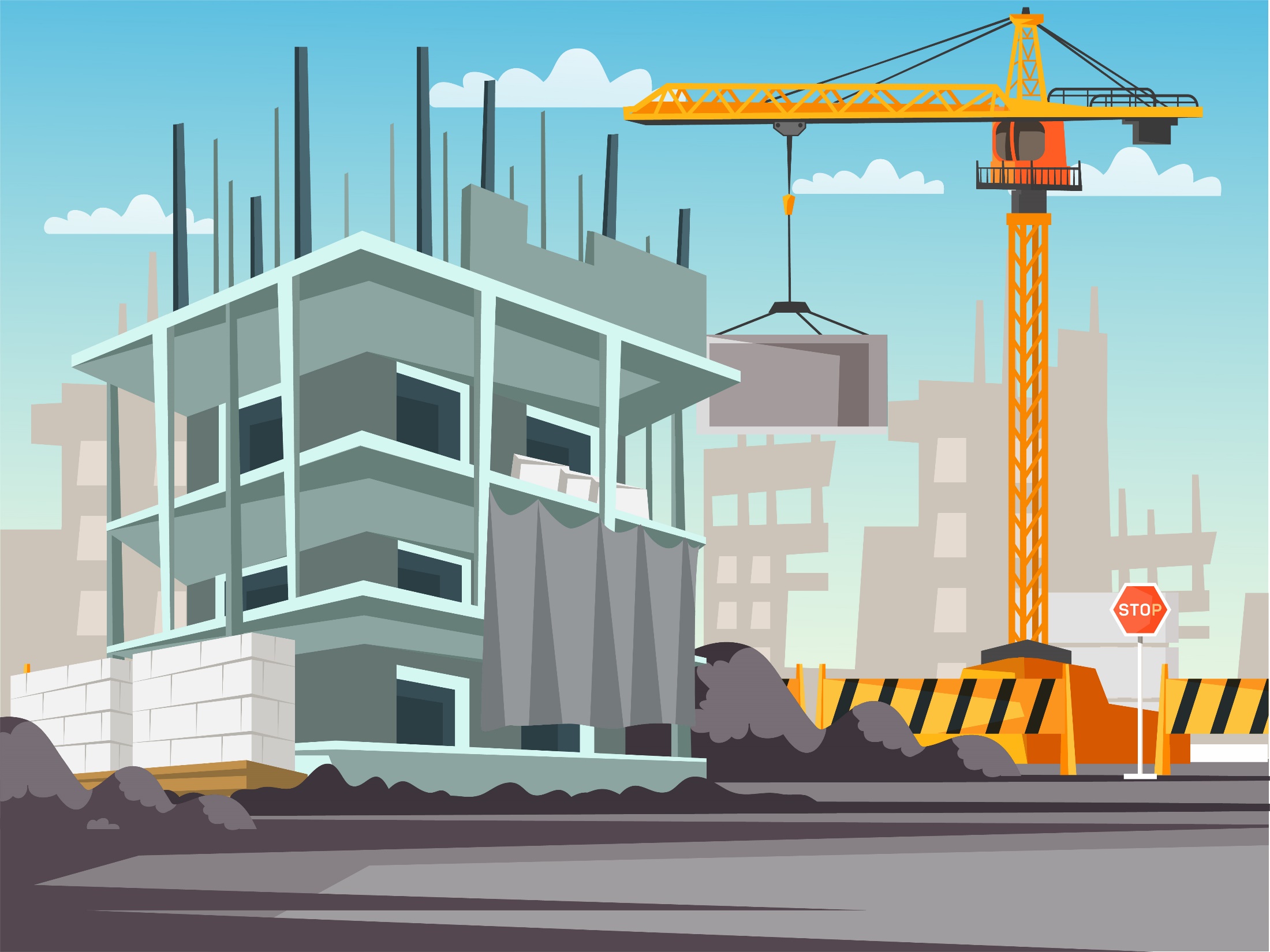 2
Dùng thước đo góc để đo góc đỉnh B, cạnh BA, BC
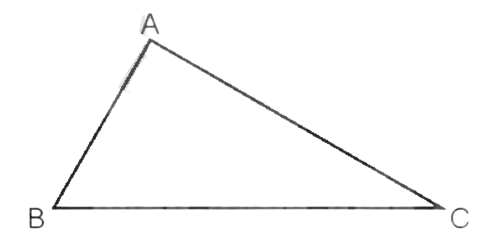 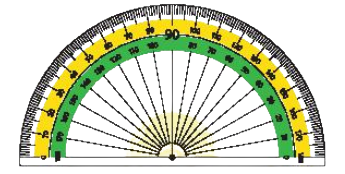 Góc đỉnh B, cạnh BA, BC bằng 60°
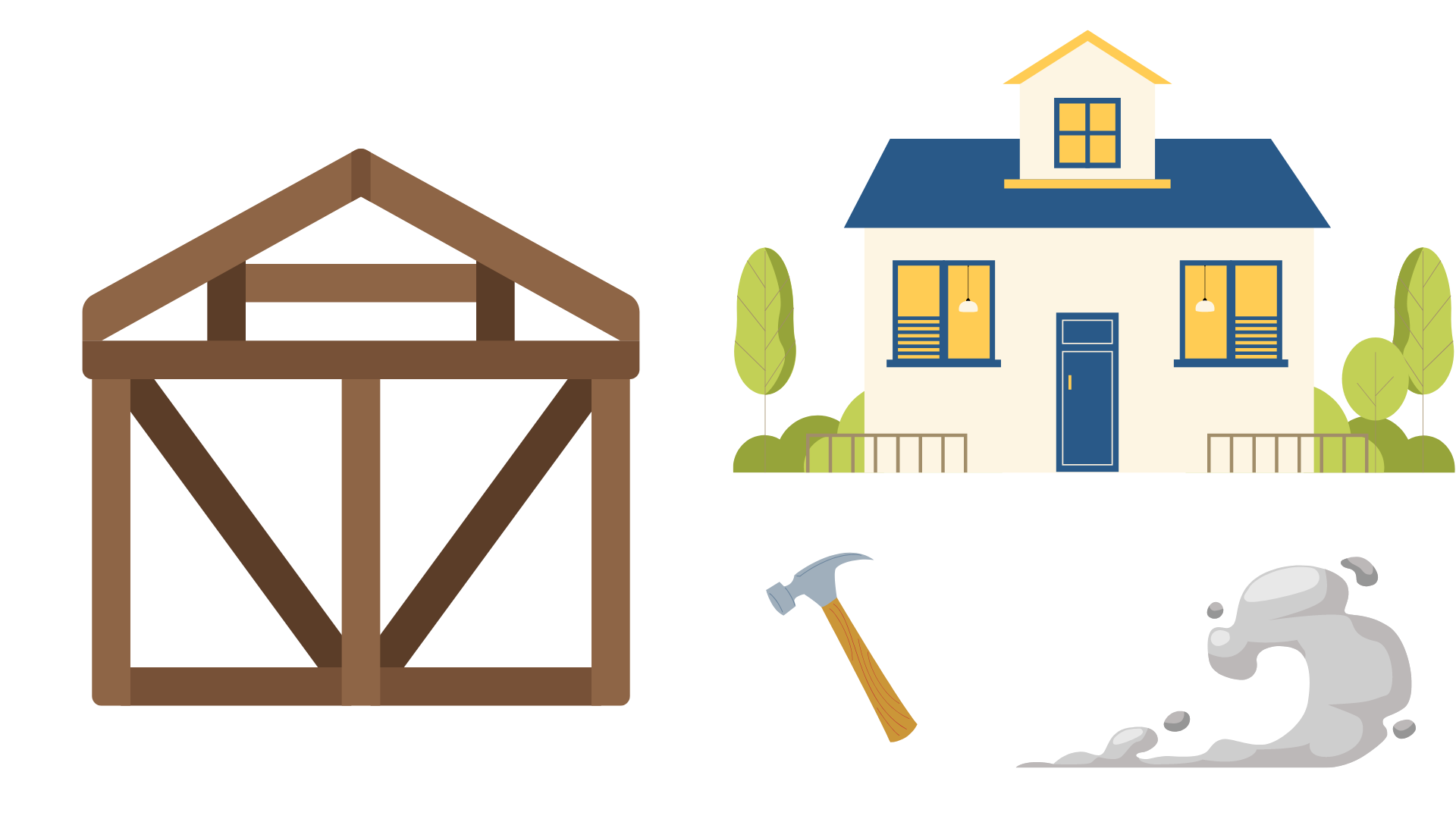 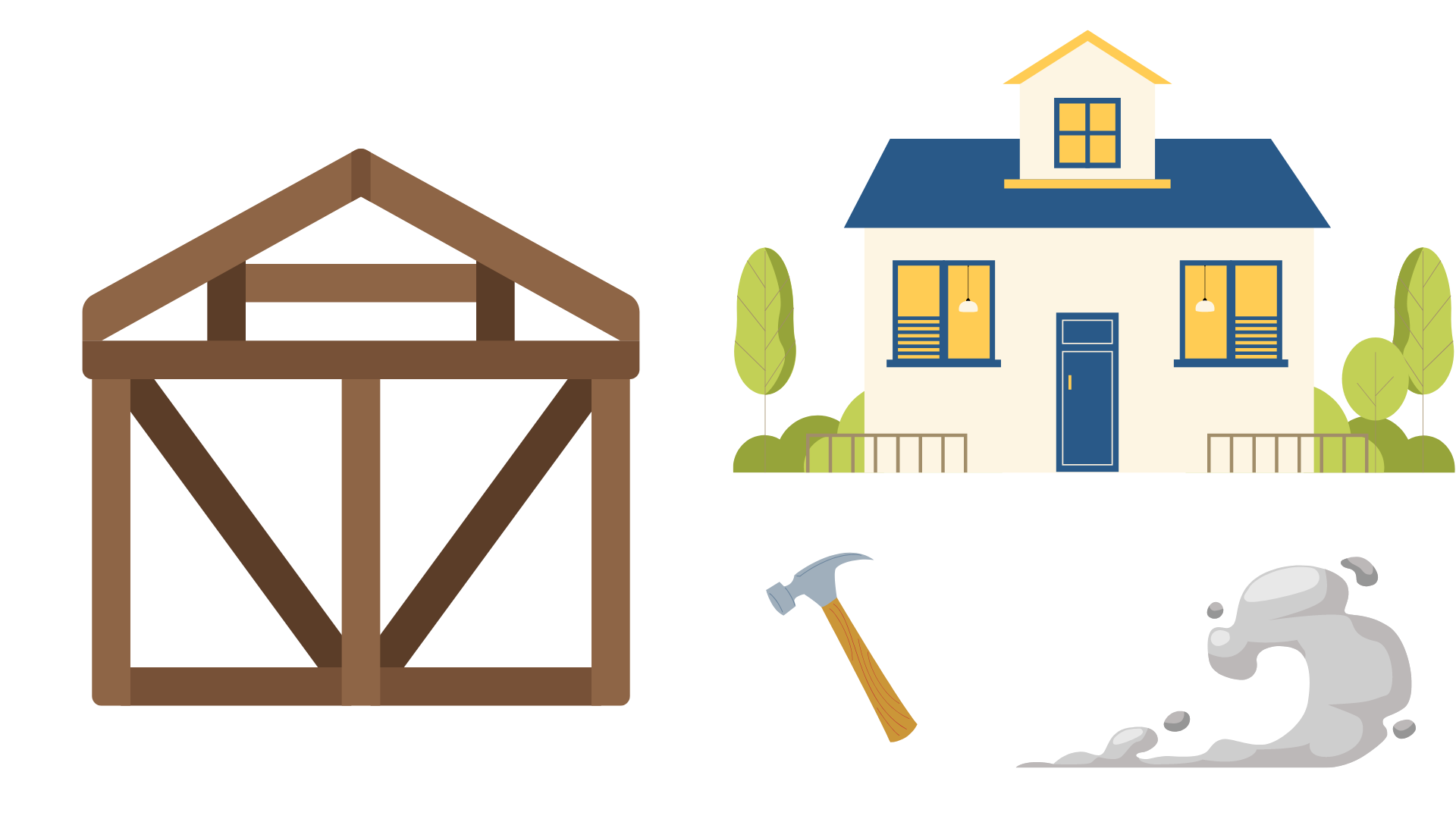 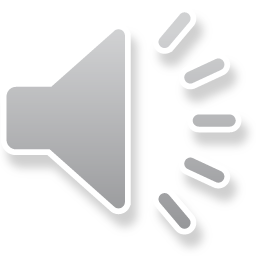 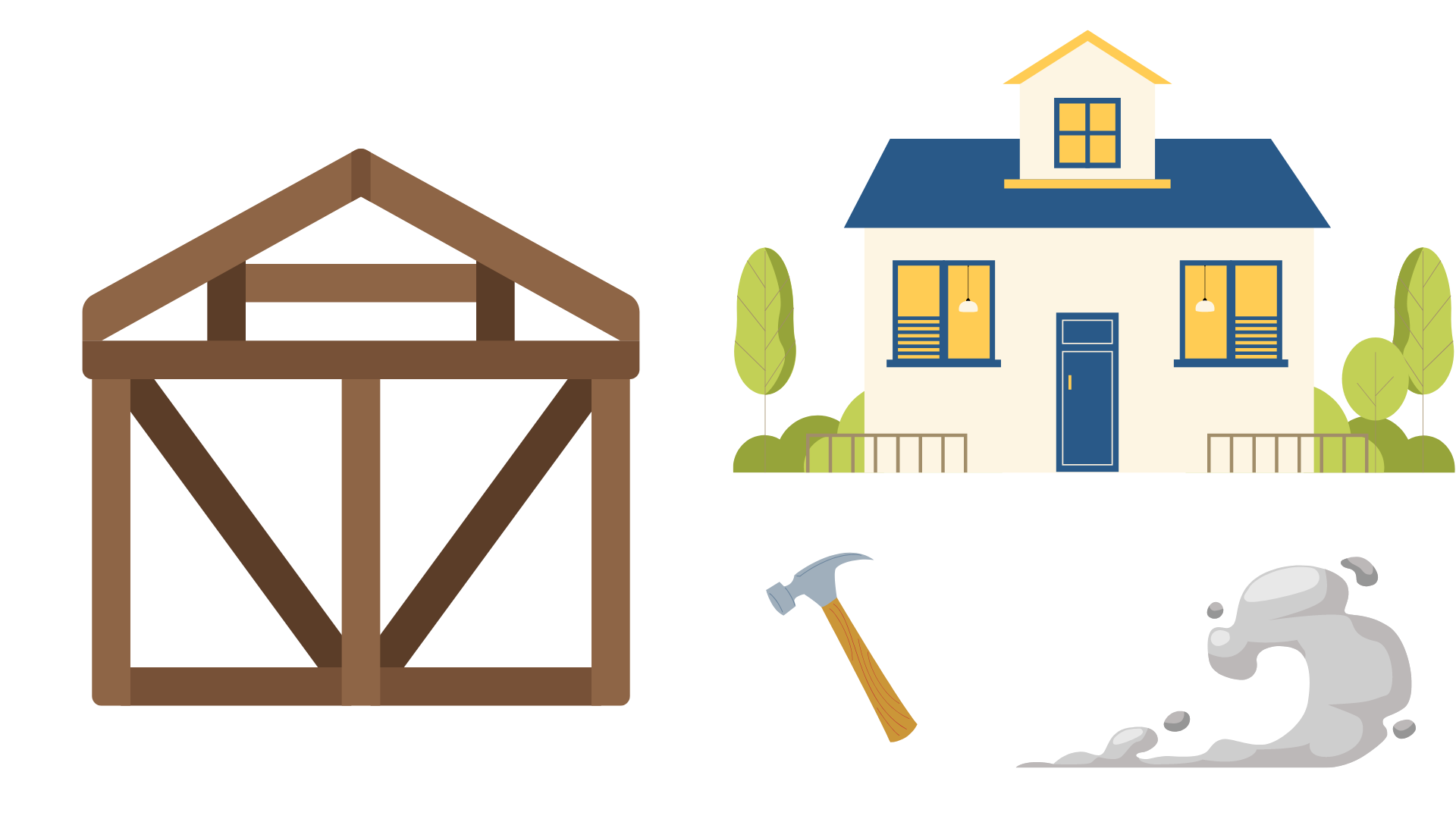 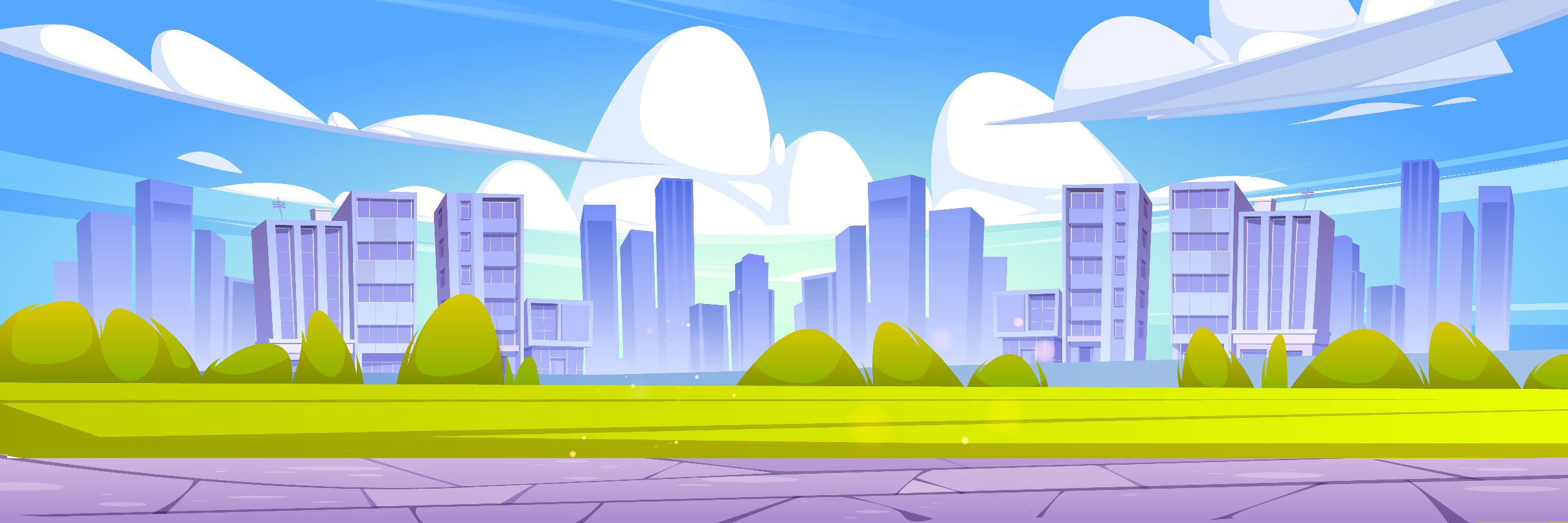 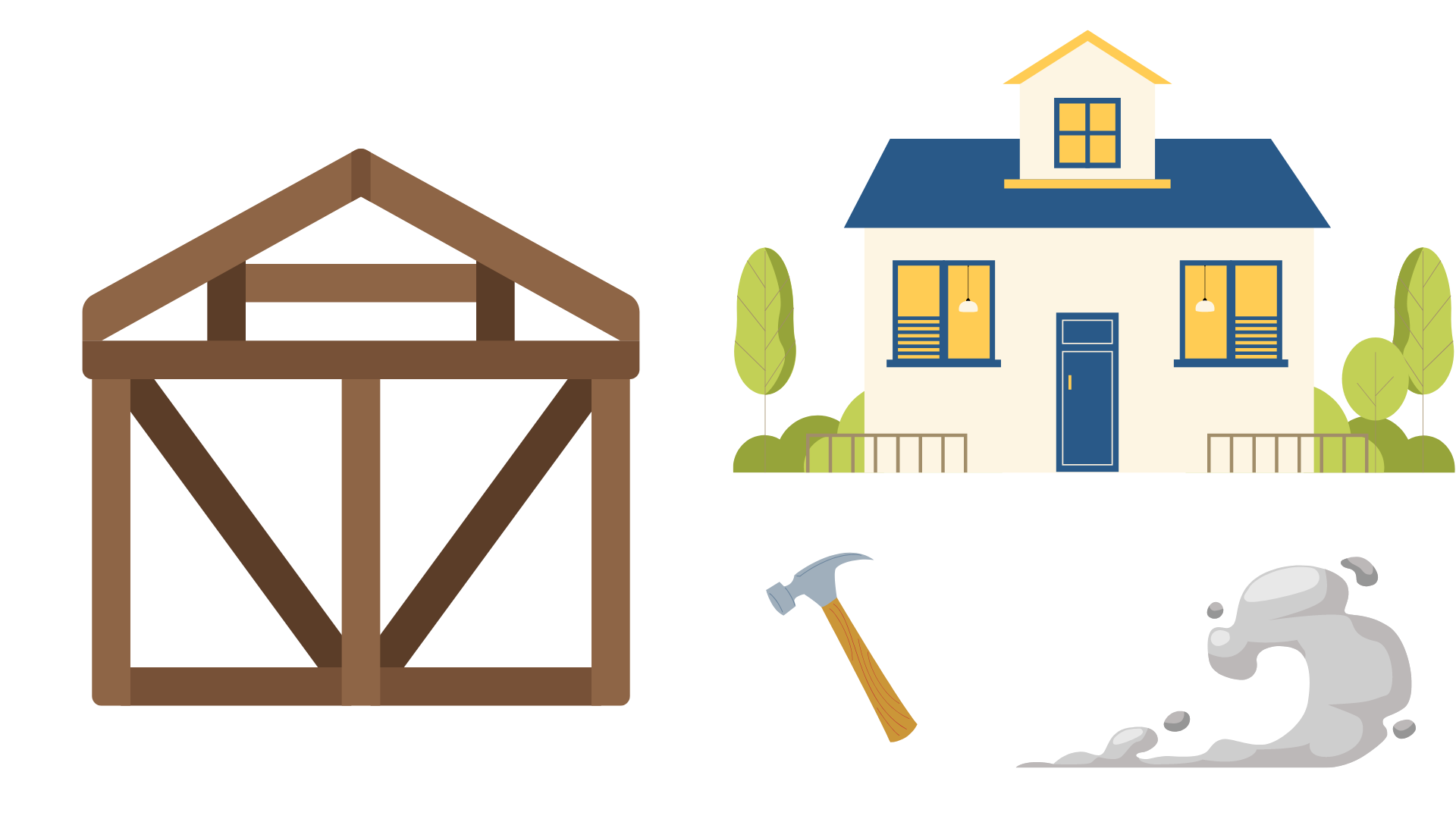 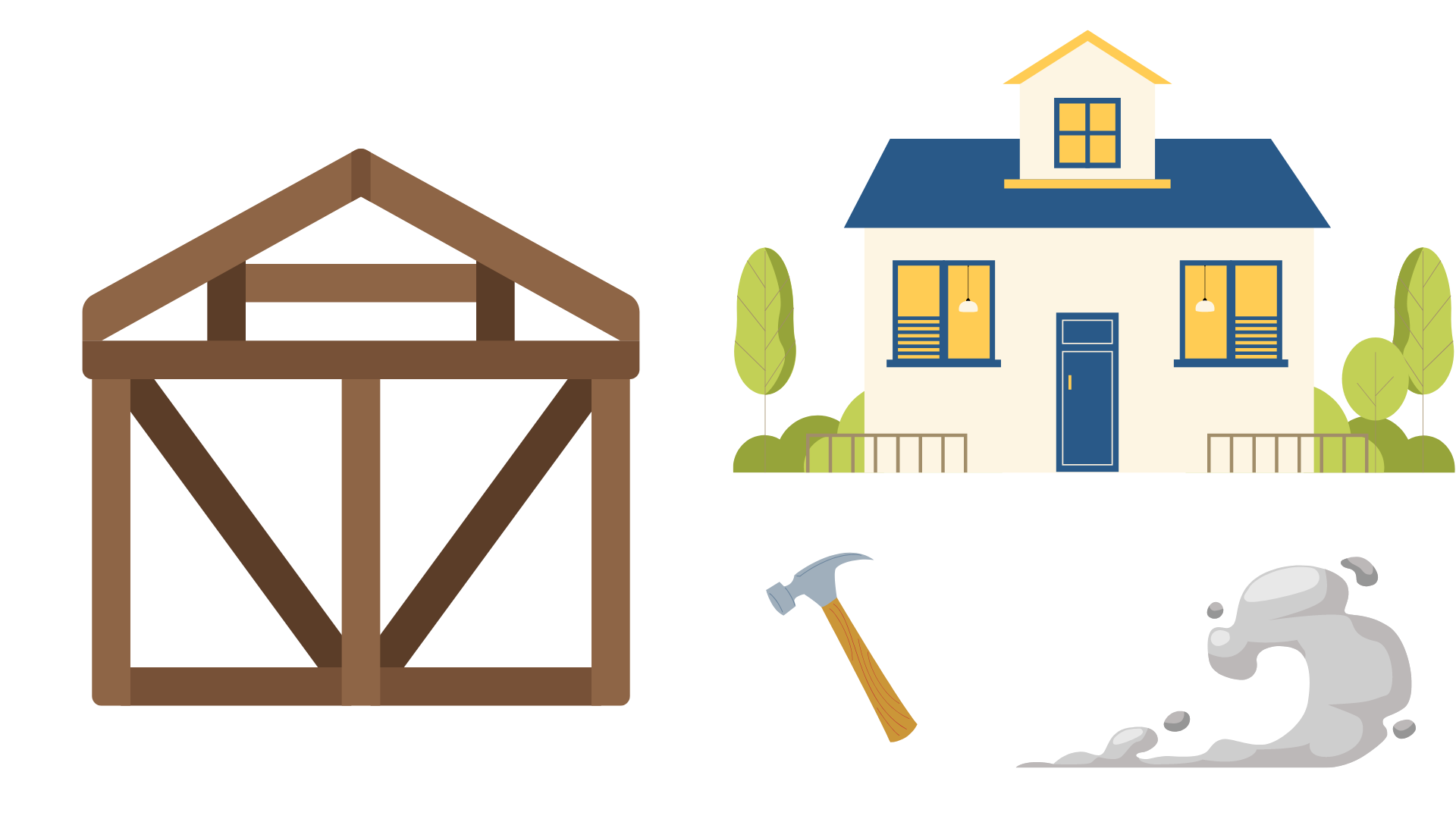 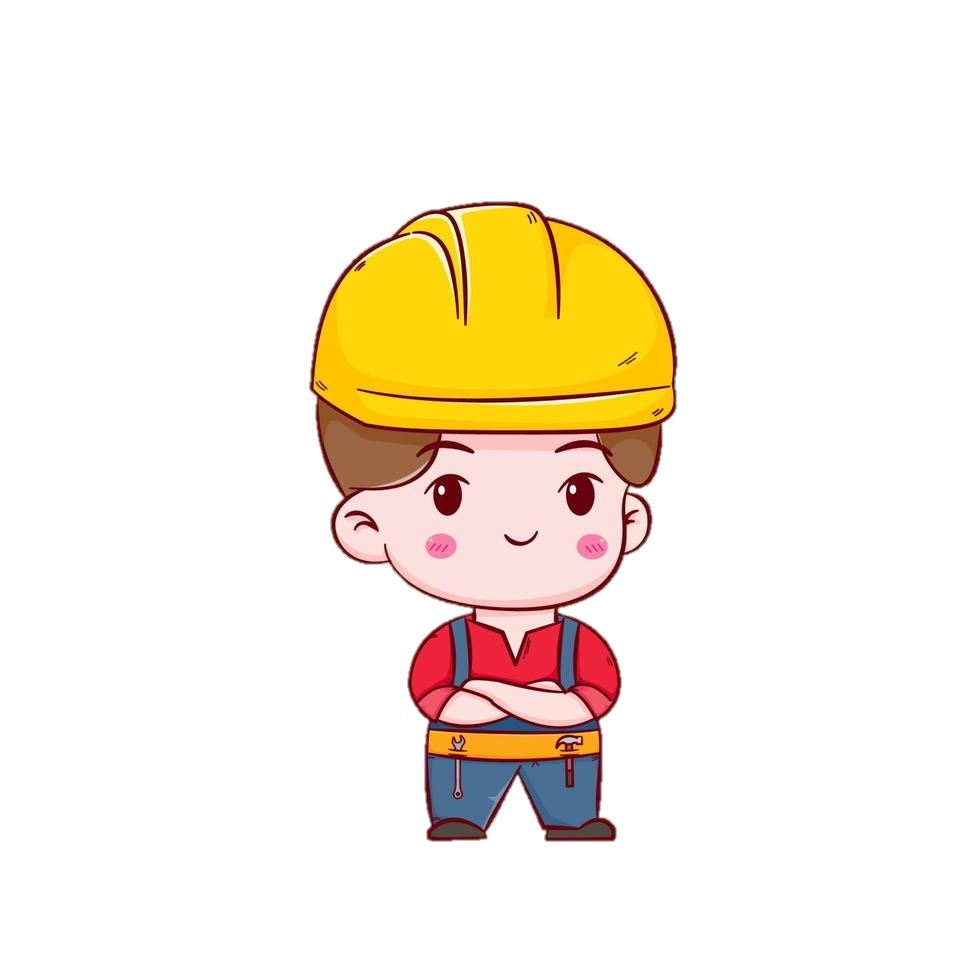 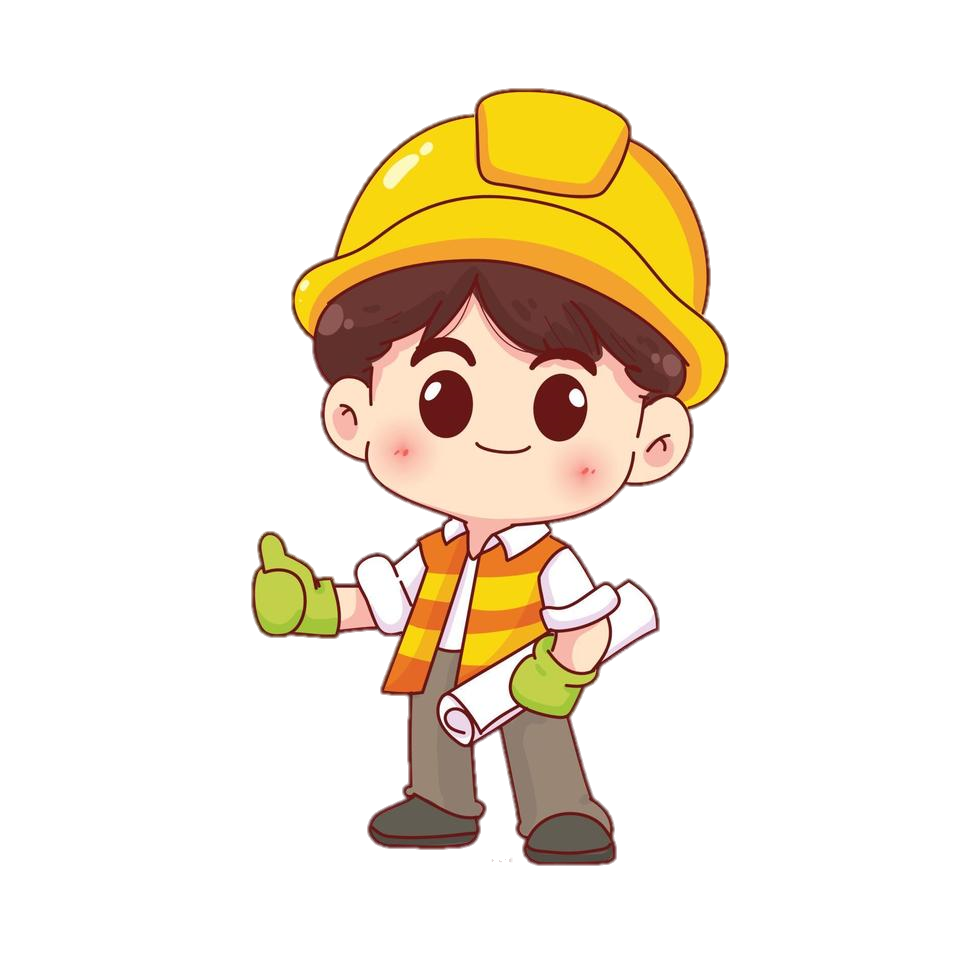 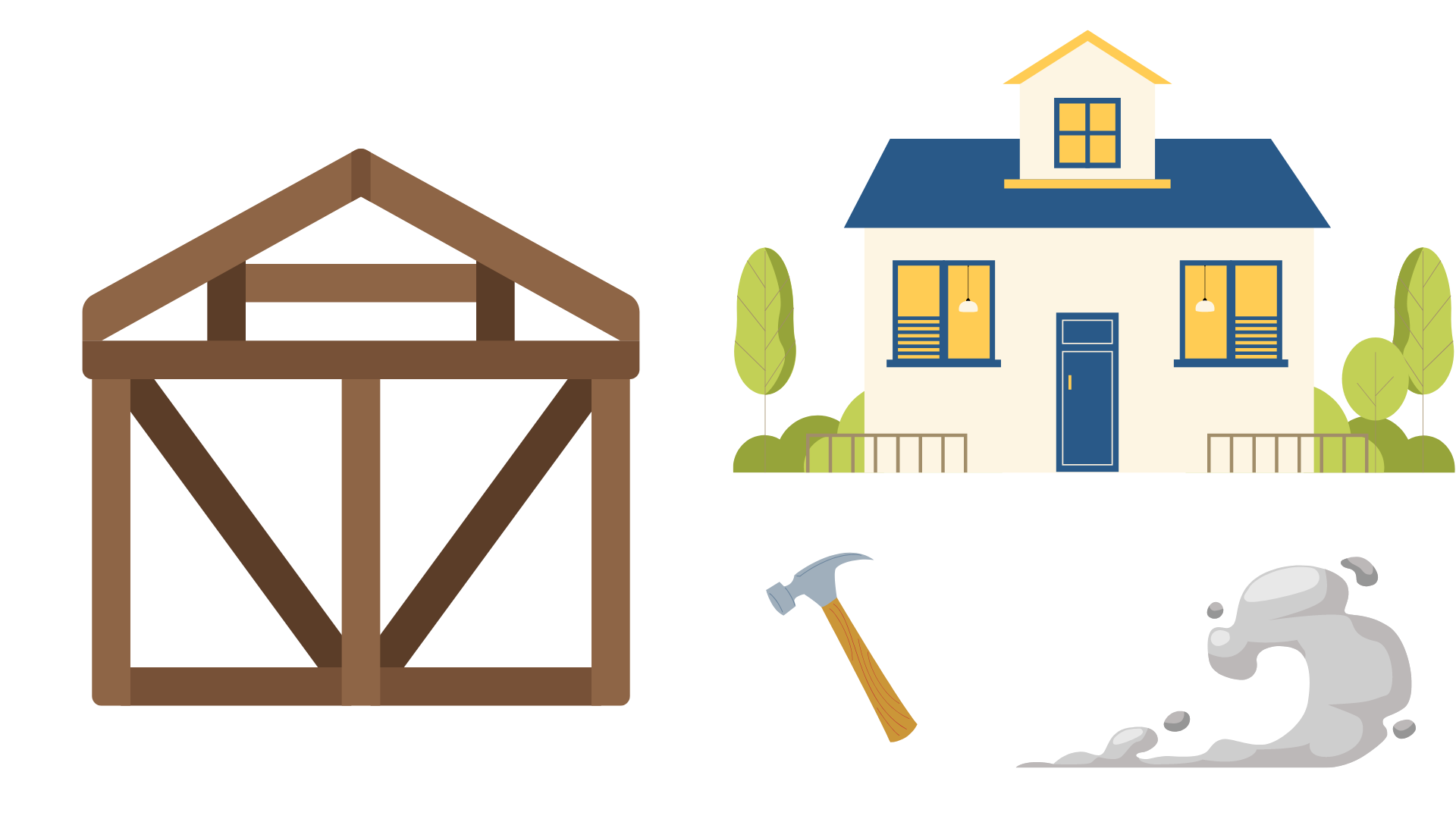 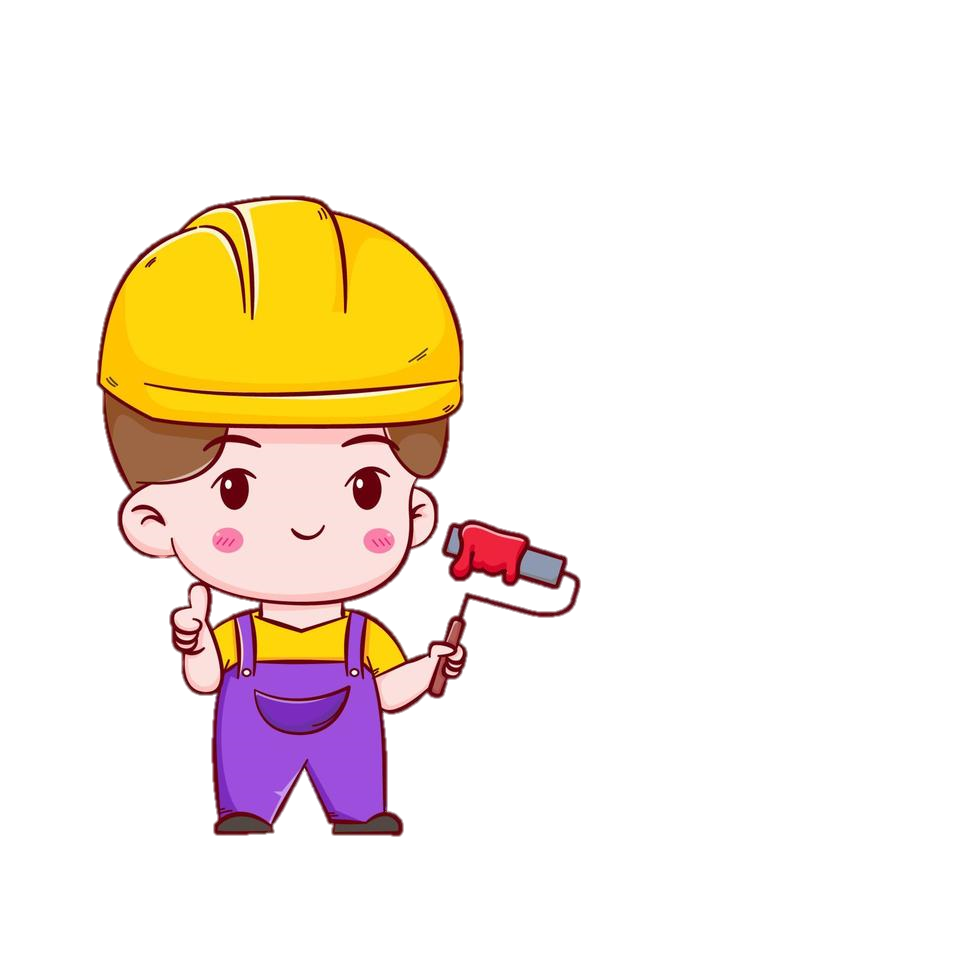 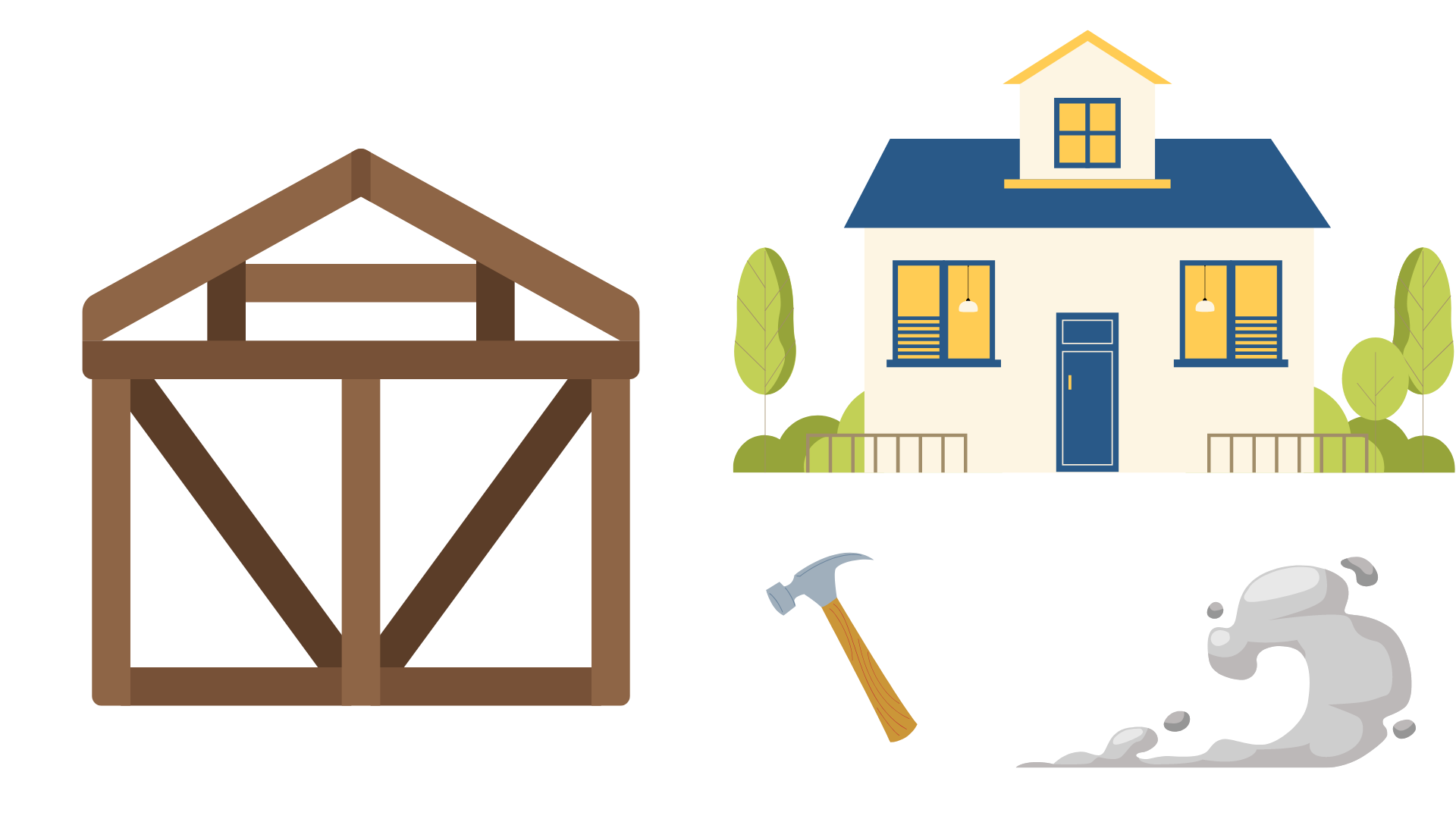 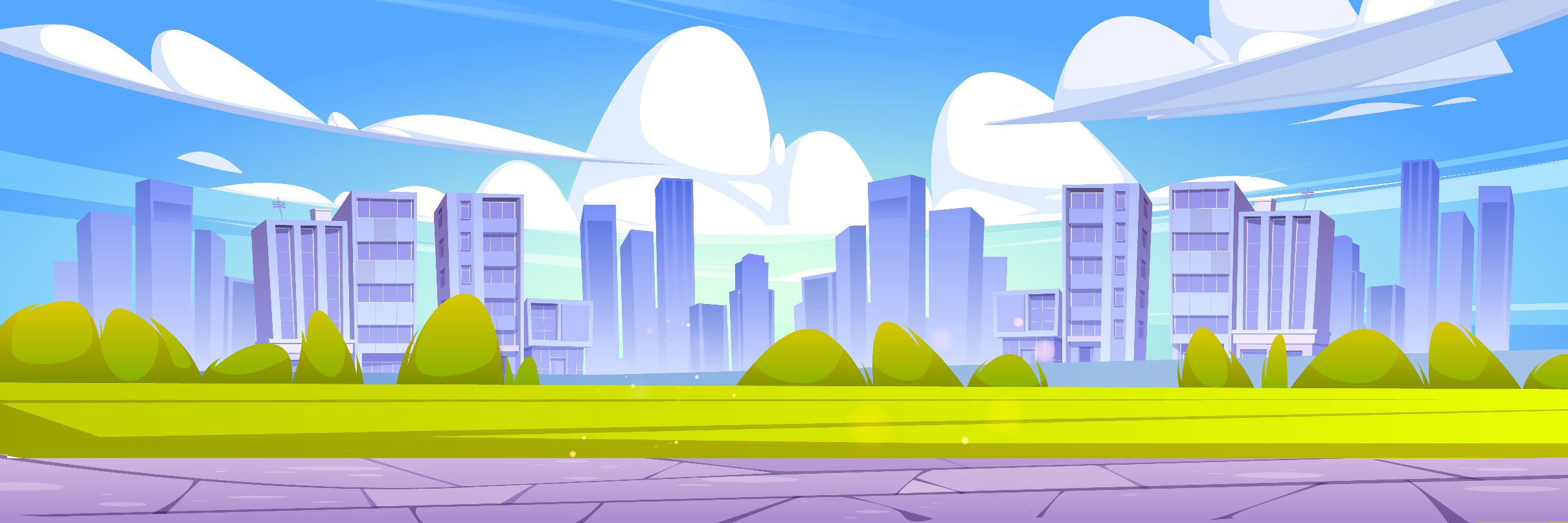 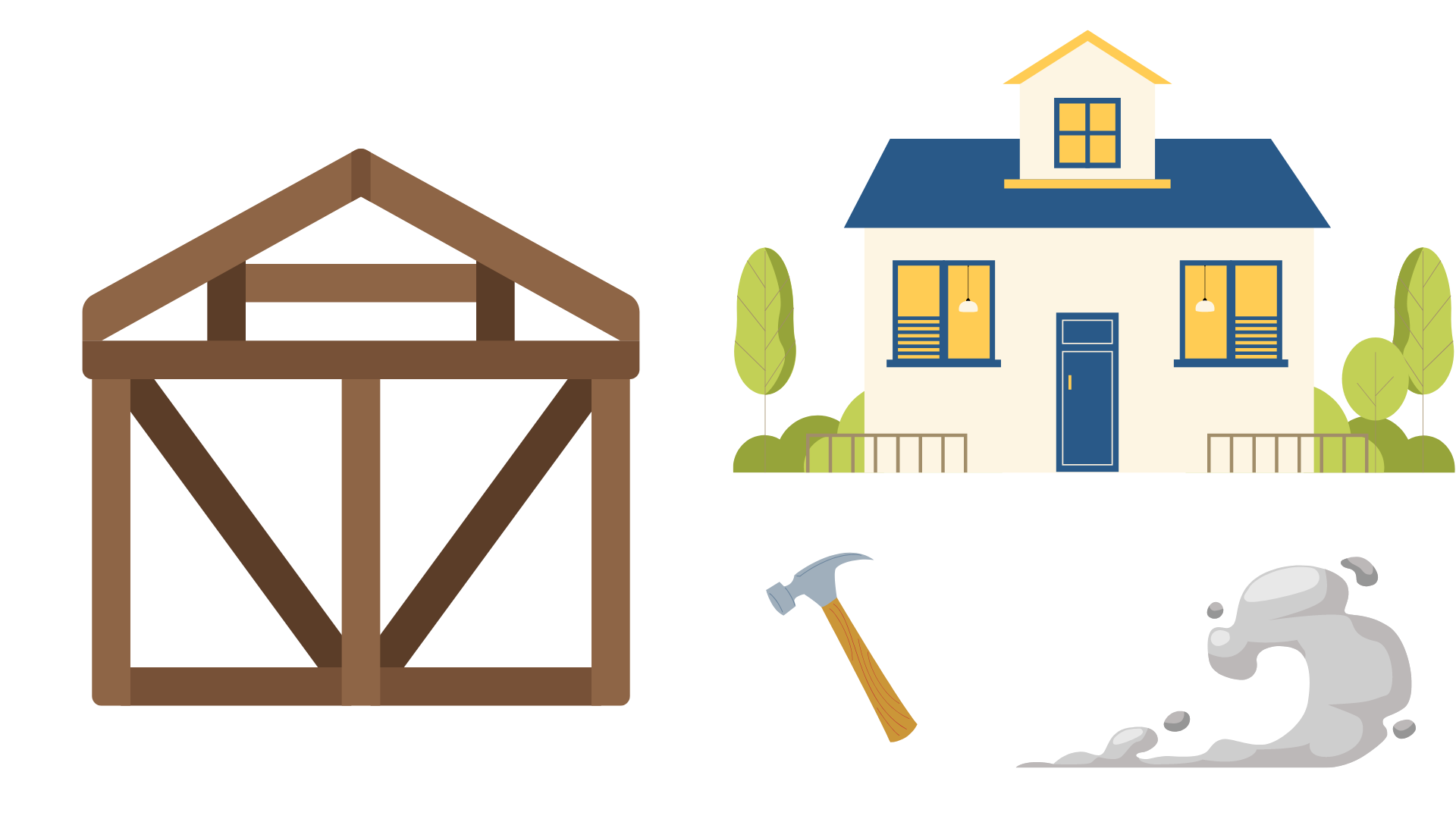 Ngôi nhà đã được hoàn thiện, giờ thì hãy cùng nhau hoàn thành BT số 3 để trồng hoa quanh nhà nhé!
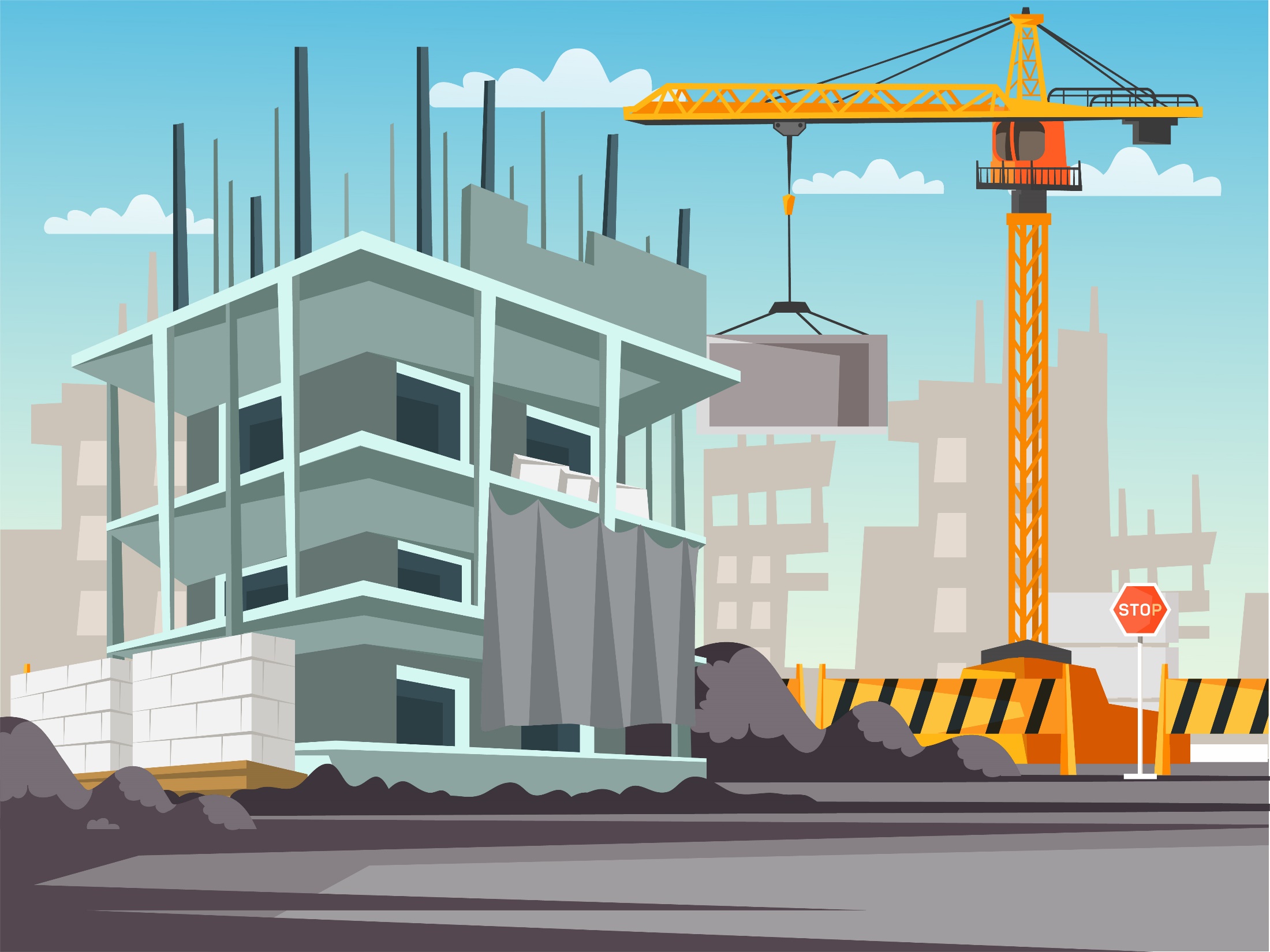 3
Dùng thước đo góc để đo các góc được tạo thành bởi hai kim đồng hồ khi đồng hồ chỉ 3 giờ, 4 giờ, 6 giờ, 2 giờ.
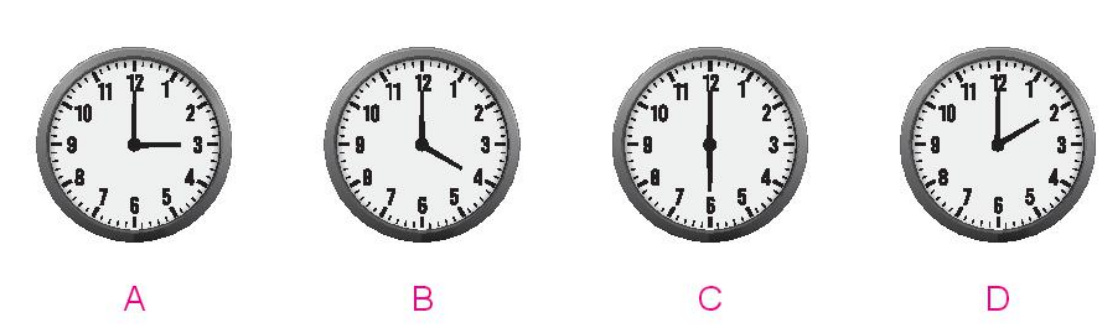 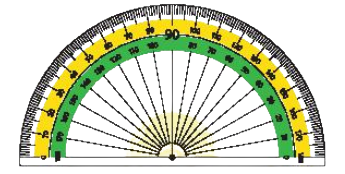 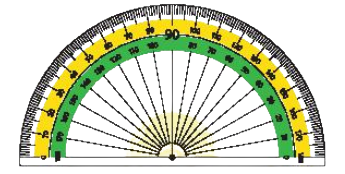 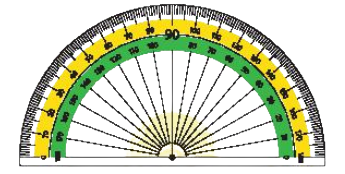 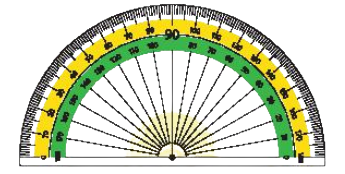 180°
60°
120°
90°
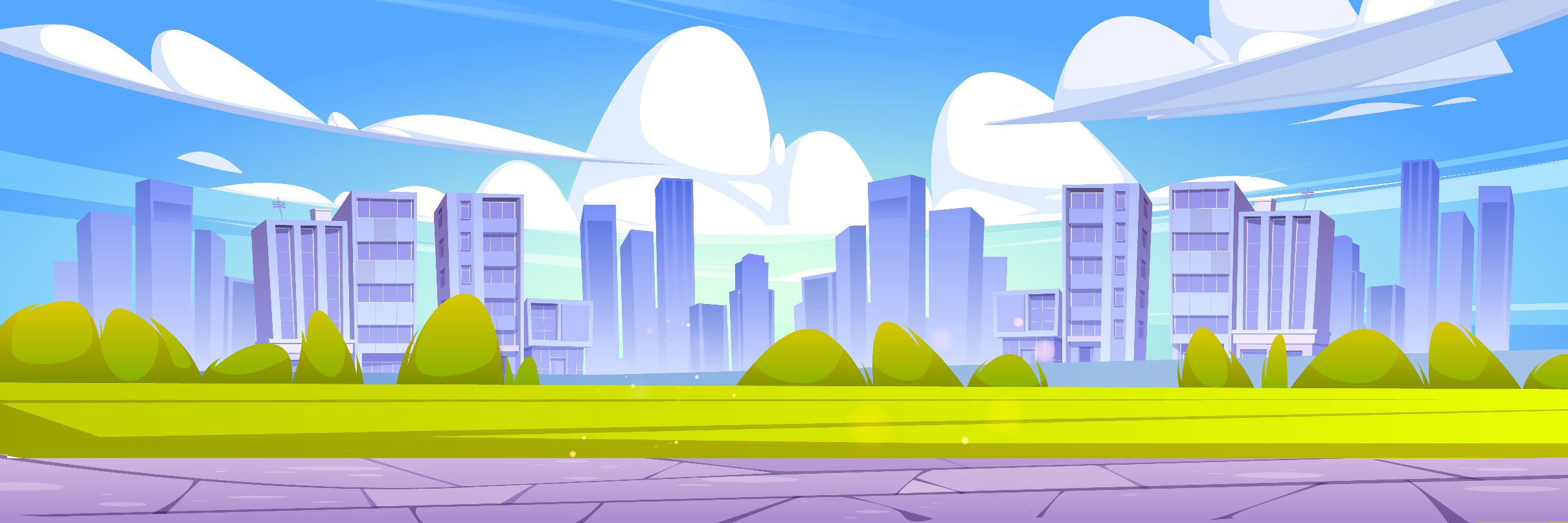 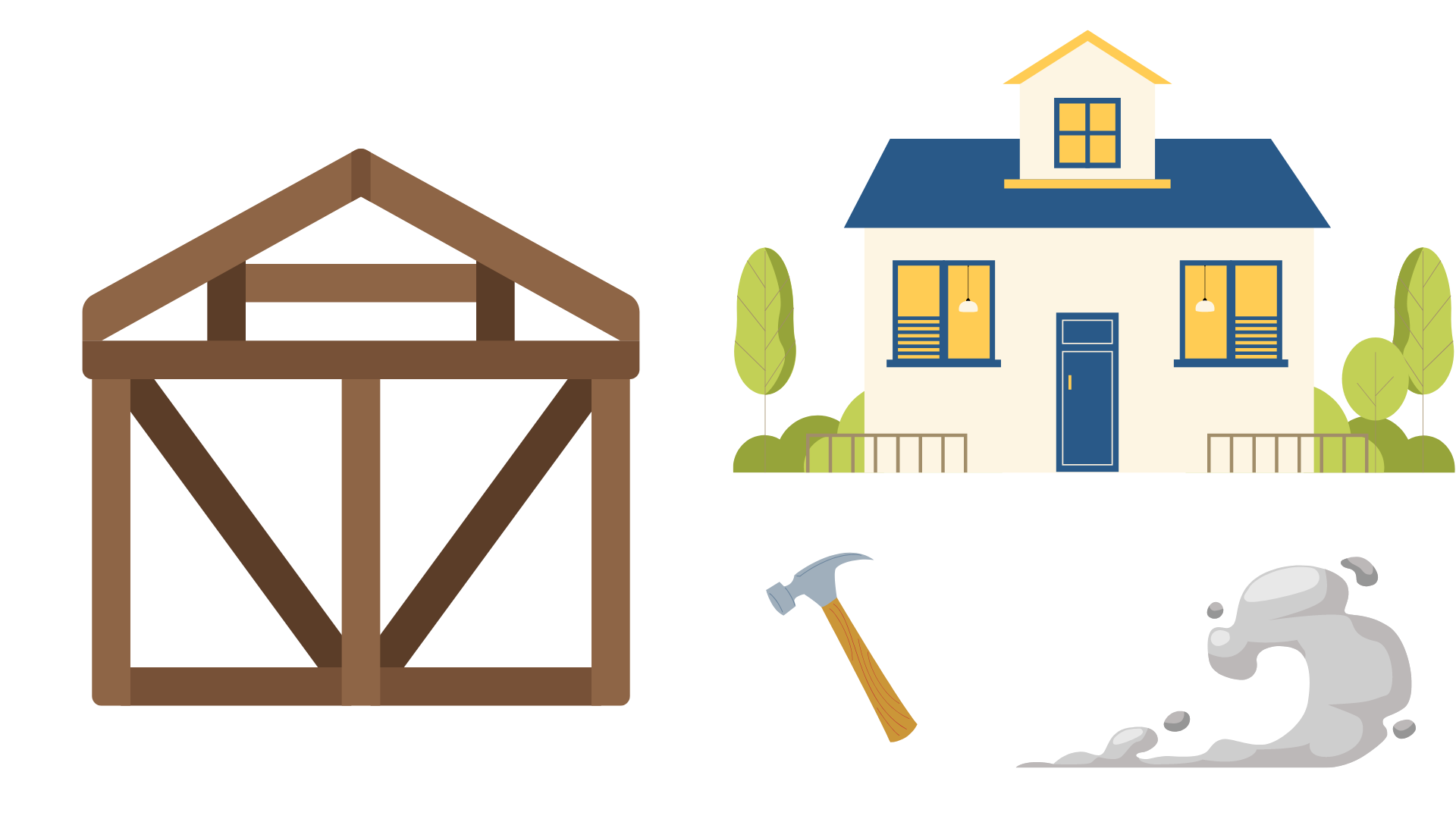 Ngôi nhà đã hoàn thiện với những chậu hoa rất đẹp. Cảm ơn các bạn rất nhiều!
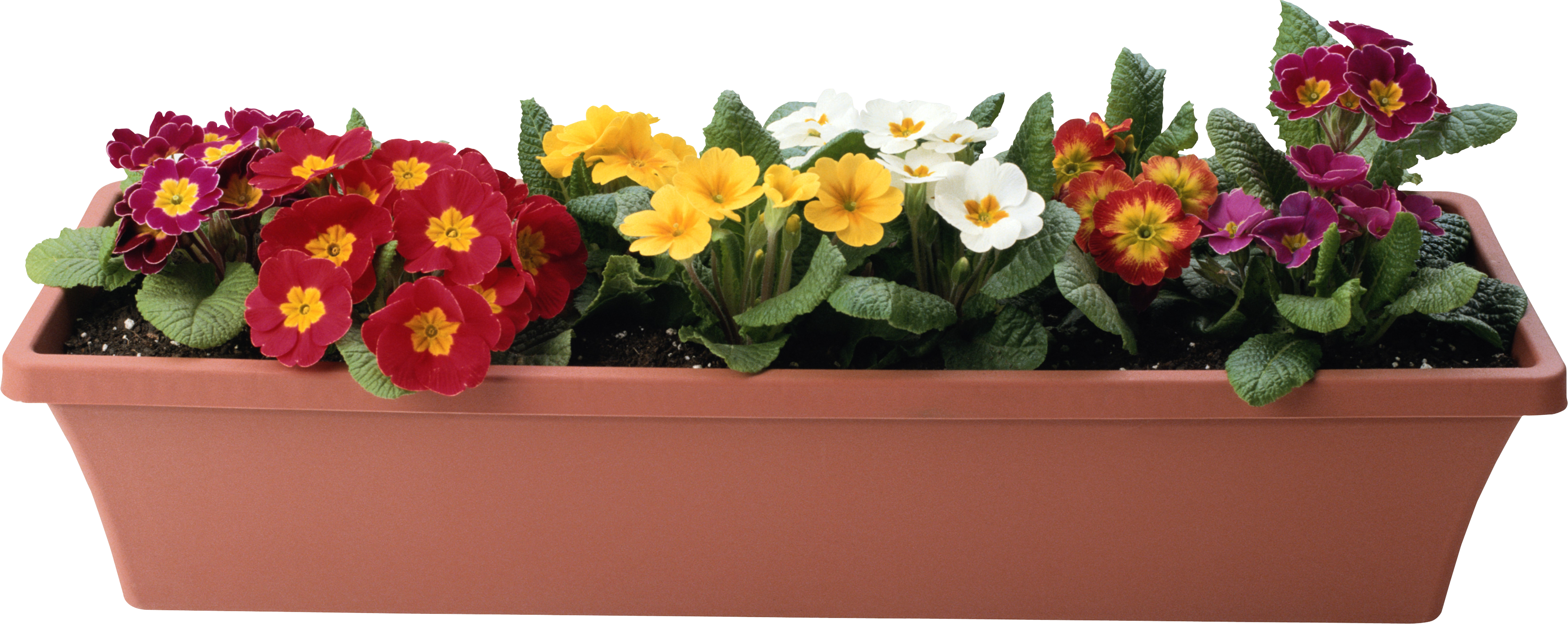 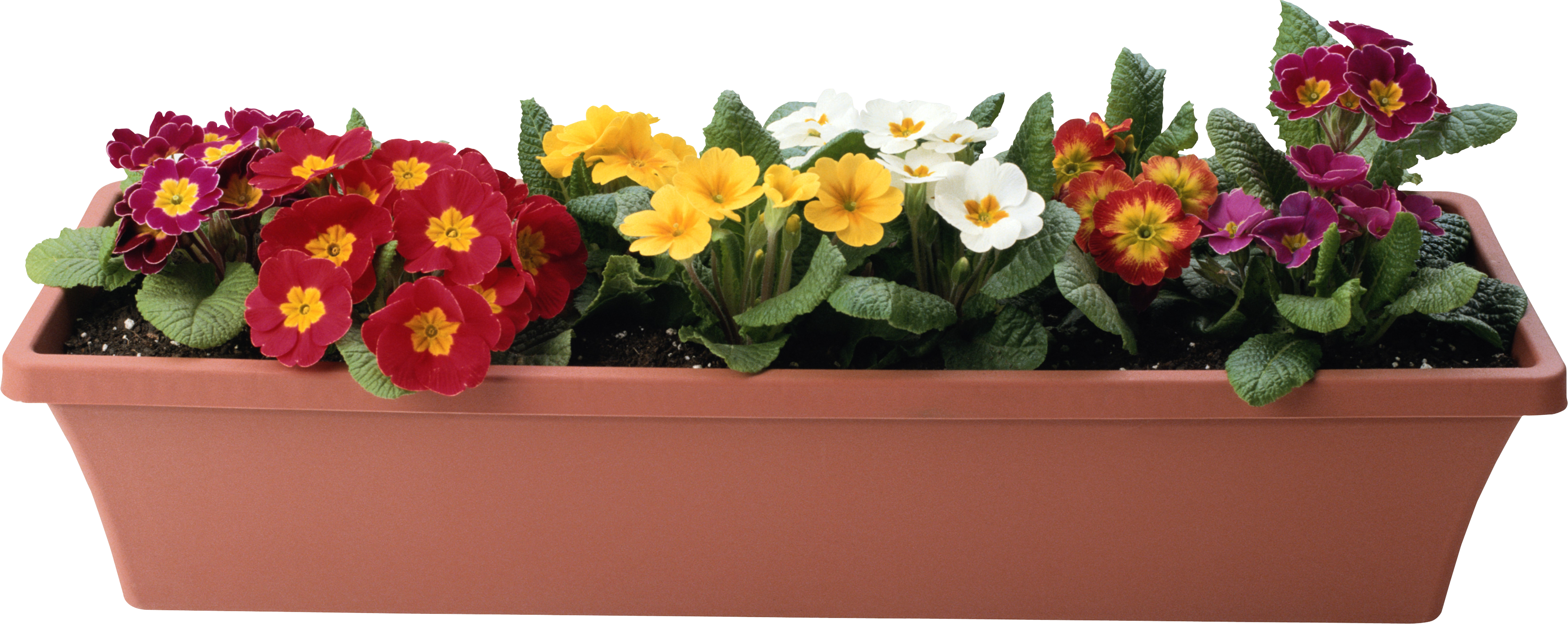